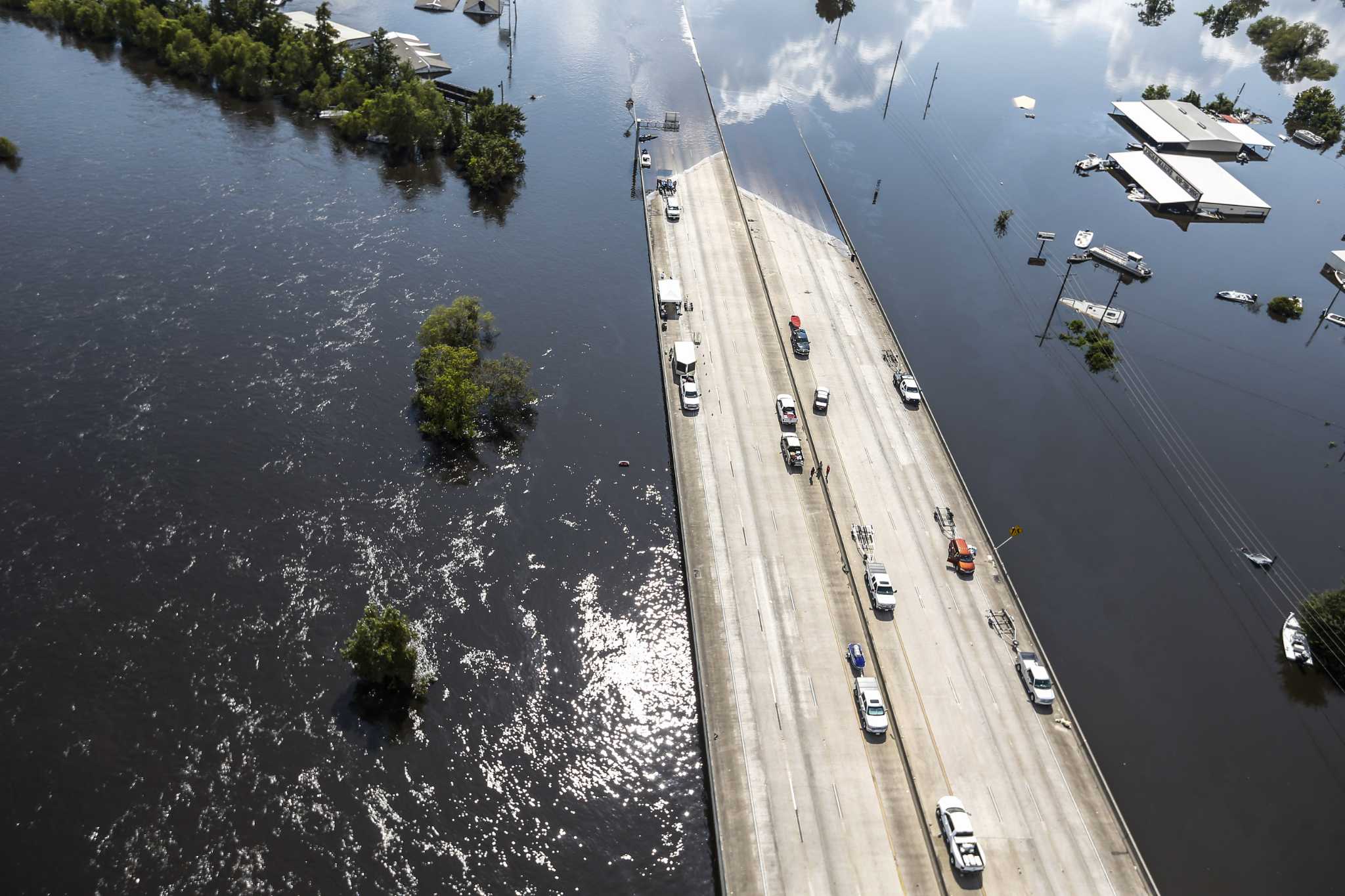 TxDOT Project 0-7095-01
Flood Assessment System for TxDOT (FAST)
Quarterly 
Review 1
August 1, 2024
The University of Texas at Austin
US Geological Survey
KISTERS 
ESRI
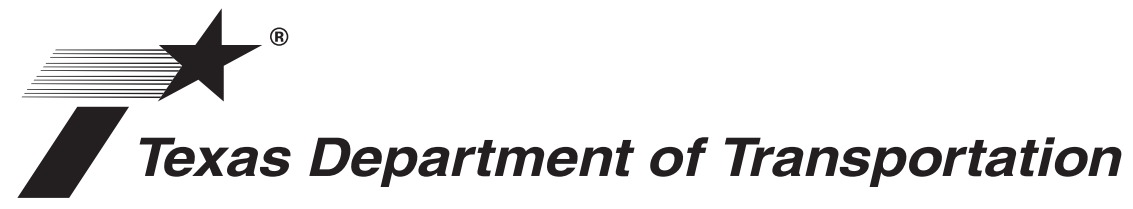 Every project is a safety project.
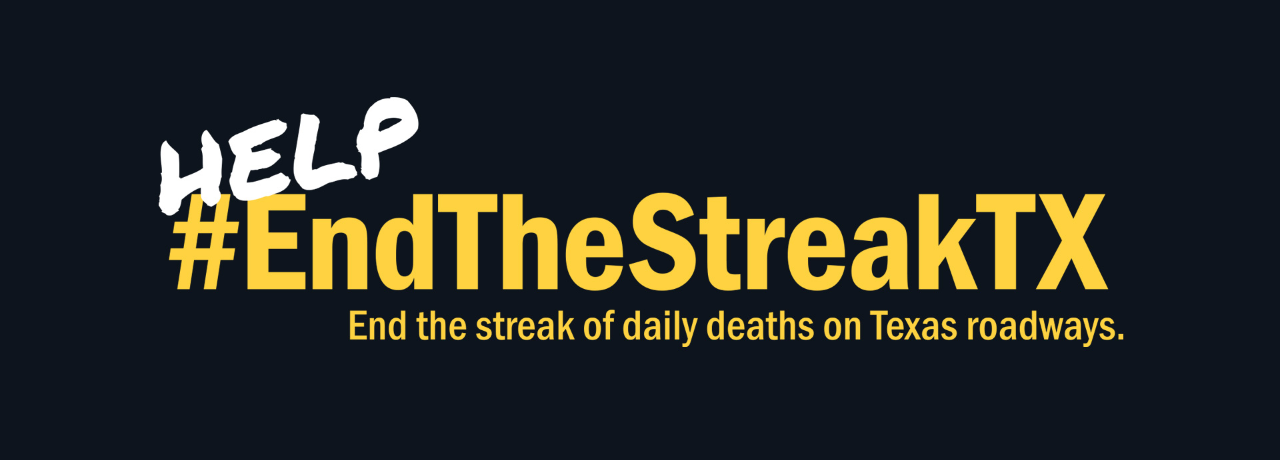 Texas has lost at least one person every day on Texas roads since Nov. 7, 2000.
[Speaker Notes: Texas has the highest number of roadway fatalities of any state in the country.]
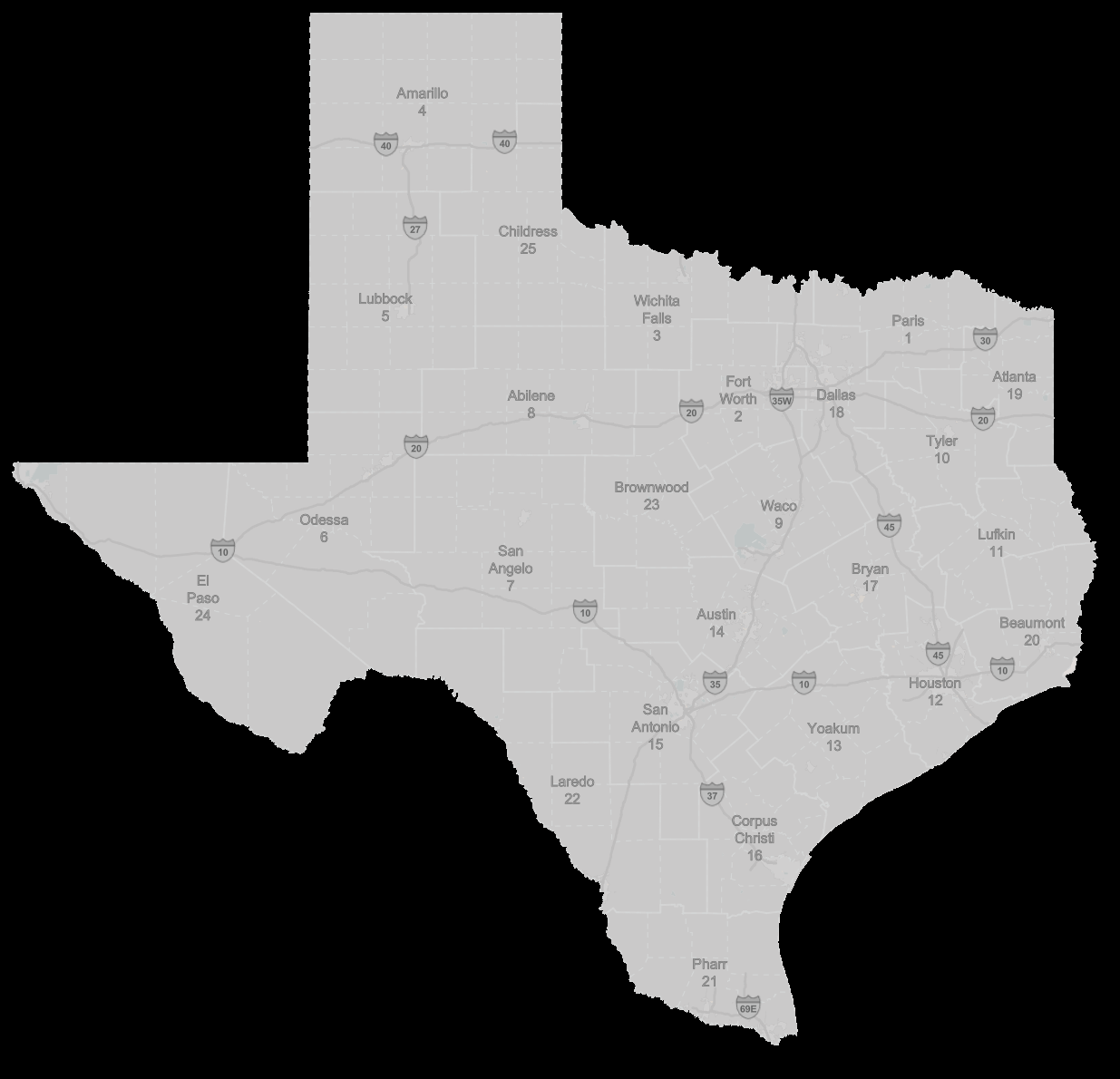 FEMA Press Release NR209 (May 8, 2018) – All Texans are at risk for floods
No place is safe from flooding. If it can rain, it can flood. And nowhere is that truer than Texas.
 
Nearly every major city in Texas is vulnerable to Gulf Coast hurricanes or sits in “Flash Flood Alley,” one of the most flash flood-prone areas in the nation. More than 200,000 single-family homes in disaster-declared Texas counties were flooded by Hurricane Harvey last year, and many of them were in areas not considered high-risk for floods.
 
Don’t assume your area won’t flood because it hasn’t in the past: Risk of flooding can change considerably as factors like drought and urban development affect the ground’s surface. Nationwide, 26 percent of flood insurance claims come from properties outside high-risk zones.
[Speaker Notes: We are especially vulnerable to flooding in Texas.]
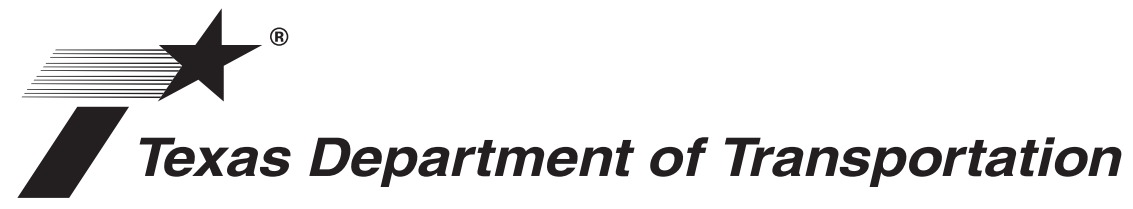 Turn Around, Don’t Drown.
On average, over 50% of flood fatalities occur in cars.
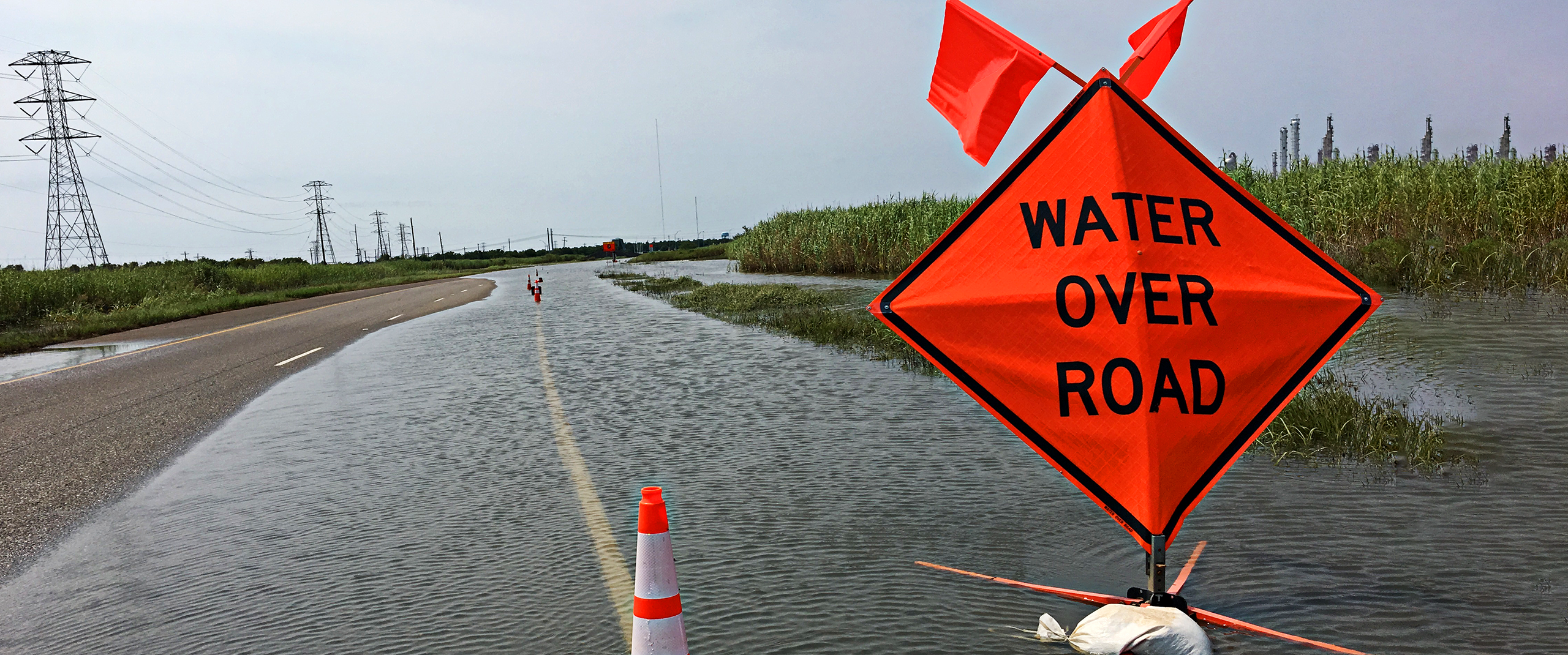 [Speaker Notes: TxDOT has a role to play in solving this problem.  And we all do better, when we all do better.]
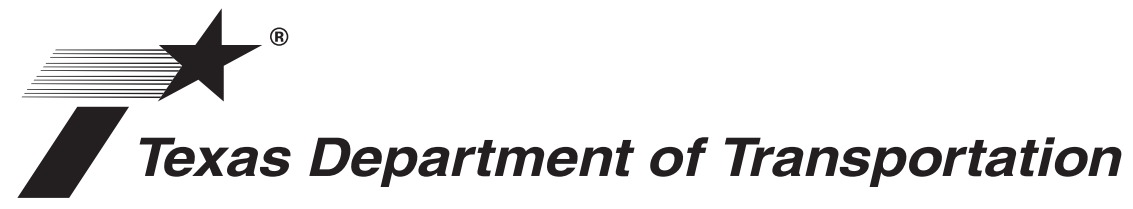 Reactive          Proactive
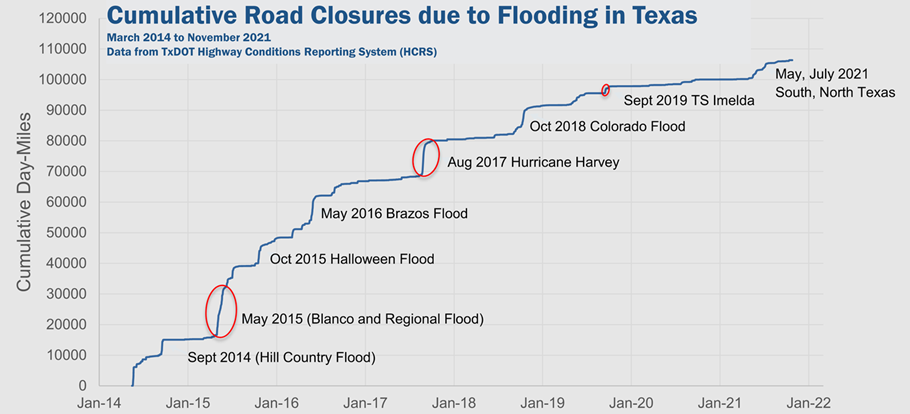 [Speaker Notes: Bird’s eye view of what we’re doing here]
TxDOT Project Management Committee (PMC)
Rose Marie Klee – Lead AdvisorTxDOT DES - H&H Section Director
Matthew Heinze – Lead Advisor
TxDOT MNT – Maintenance Support Section Manager
Jade Adediwura – Project Manager
TxDOT RTI – Research Project Manager
Chris Henry
TxDOT MNT – Deputy Director
Omar DeLeon
TxDOT MNT/AUS  – Director of Maintenance
Allison Wood
TxDOT DES / Huitt-Zollars
Trenton Ellis
TxDOT H&H – H&H Engineer
Stephanie Marquez 
TxDOT TTP-GIM - Statewide GIS Data Engineer
Ryan Granger
TxDOT STR – Strategic Mgmt Analyst
Jared Browder
TxDOT MNT – TxMAP Specialist
Mauricio Moreno 
TxDOT ITD – Information Security Architect
ChunHo Lee
TxDOT BRG – Geotechnical Engineer
Valerie Taylor
TxDOT HOU – Transportation Engineer
Mark Wallace
TxDOT BRG – State Bridge Inspection Program MGR
TxDOT Technical Project Management Team (TPMT)
Rose Marie Klee – Lead AdvisorTxDOT DES - H&H Section Director
Trenton Ellis
TxDOT DES - H&H Engineer
Allison Wood
TxDOT DES / Huitt-Zollars
Stephanie Marquez 
TxDOT TTP-GIM - Statewide GIS Data Engineer
TxDOT Technical Stakeholders
Matthew Heinze – Lead Advisor
TxDOT MNT – Maintenance Support Section Manager
Missy Lowe 
TxDOT MNT – Maintenance Field Support Manager
Mauricio Moreno 
TxDOT ITD – Information Security Architect
Jared Browder
TxDOT MNT – TxMAP Specialist
Priscillo Campos 
TxDOT ITD – Management Analyst
Mysti Tran 
TxDOT ITD – IT Planning & Admin System Branch Manager
Alonzo Balderaz 
TxDOT ITD – GIS Development & Maintenance Lead
Joy Morales 
TxDOT ITD – IT Applications Delivery Lead
Aiko Neill 
TxDOT ITD – IT Contract Management Branch Manager
Bijal Patel 
TxDOT ITD – Management Analyst
Lisa Ramirez 
TxDOT ITD – Contract Administrator
Jason Henderson 
TxDOT ITD – GIS Systems Architect
Carolyn Brooks 
TxDOT PRO – Special Projects Coordinator
Project Advisory Committee
NOAA National Weather Service
NOAA Weather Forecast Office
Jason Johnson
West Gulf River Forecast Center
Jonathan Brazzell
West Gulf River Forecast Center, Lake Charles Office
Paul McKee
Southern Region HQ
Katie Landry-Guyton 
West Gulf River Forecast Center, Houston/Galveston Office
Fernando Salas
Geo-Intelligence Division
Amanda Schroeder
West Gulf River Forecast Center, Dallas/Fort Worth Office
Paul Yura
Austin/San Antonio WFO
US Corps of Engineers
Matthew Lepinski
Lead Hydraulics Engineer, Water Resources Branch FTW
TxDOT H&H Section
State and Local Agencies
Maria Thomas 

Shu Gao

Zenia De Leon
Ab Maamar-Tayeb

Davis Magenheimer

Edra Brashear

Harrison Smith
Jeff Linder
HCFCD
Jorge Urquidi
City of Austin, FEWS Team
Peter Smith
former TxDOT Director TPP
Christina Bryant
City of Austin, FEWS Team
Sam Marie Hermitte
TWDB, Water Science Conservations
+ TxDOT Project Management Committee
Project Tasks and Subtasks
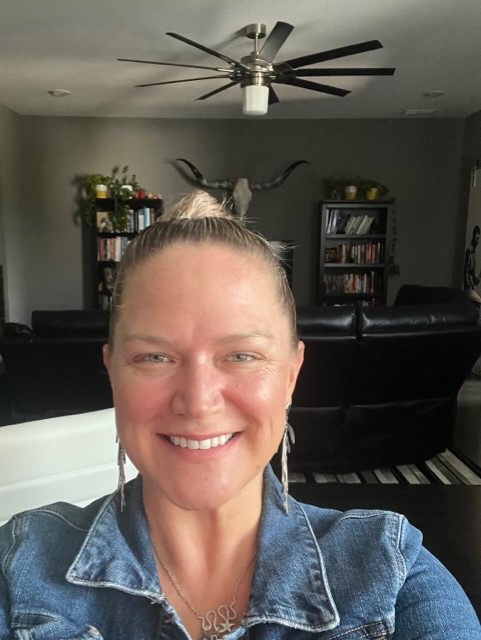 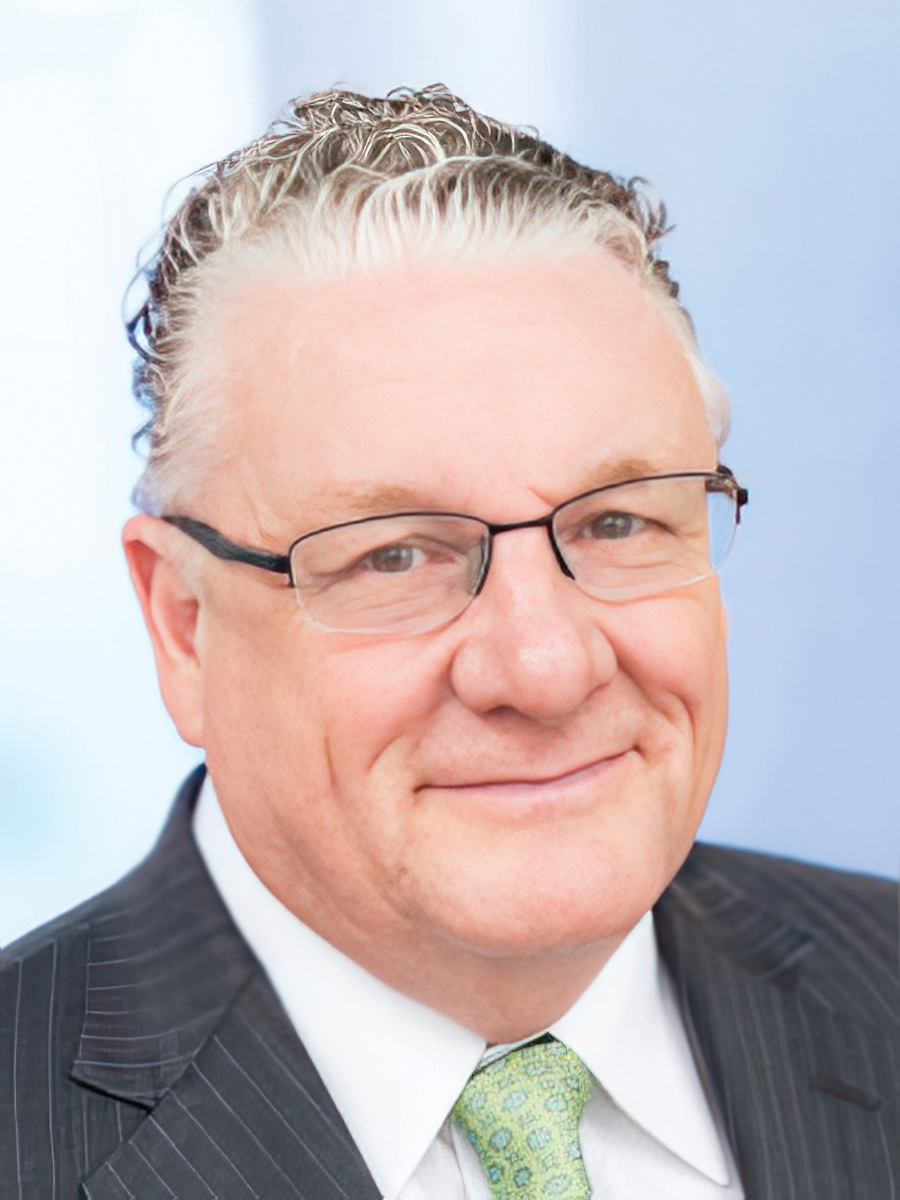 Organization, Coordination, 
Reporting, and Communication
Task 1
Project Management
Dr. David Maidment
Kristine Blickenstaff
Task 2
Task 3
Task 4
Task 5
Task 6
Flood 
Map Services
Flood Decision Support Gauges
Flood Transportation Geodatabase
Flood 
Data Services
Forecast Data Analytics
Flood Map 
Development 

Flood Map Delivery

Field Mapping

Flood Emergency 
Response Exercises
Gauge Operation and Maintenance

Gauge Calibration

RQ30 Flood Decision Support Toolbox Sites

Velocity – Stage Height Interaction

Synthetic Rating Curves
Road Elevation Model

Stream Hydrography

Road Inundation

Span Bridges

Bridge Class Culverts

Low Water Crossings
Bridge Warnings 

Flooded Road Inundation

Flood Impact Assessment

Data Assimilation Implementation

Transportation Flood Impact Simulation
Probability of Road Overtopping

Assimilation in Space and Time

Regional Error Assessment
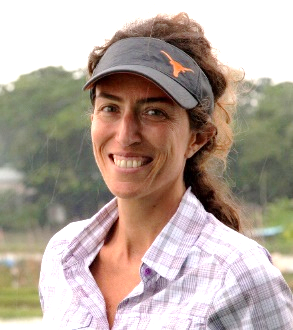 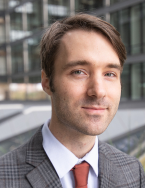 Task 6
Forecast Data Analytics
Dr. Matt Bartos
Dr. Paola
Passalacqua
Task Components
Subtask 6.1		Probability of Road Overtopping

Subtask 6.2		Assimilation in Space and Time

Subtask 6.3		Regional Error Assessment
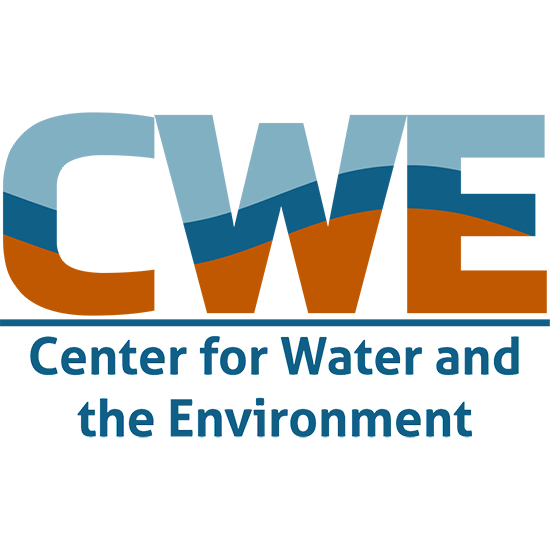 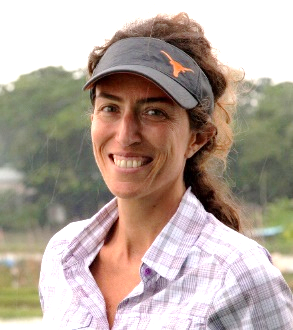 Task 6: Quantifying Forecast Error
Regional Error Assessment: 

NWM 3.0 struggles to predict streamflow 
accurately especially during major storm events.
Dr. Paola
Passalacqua
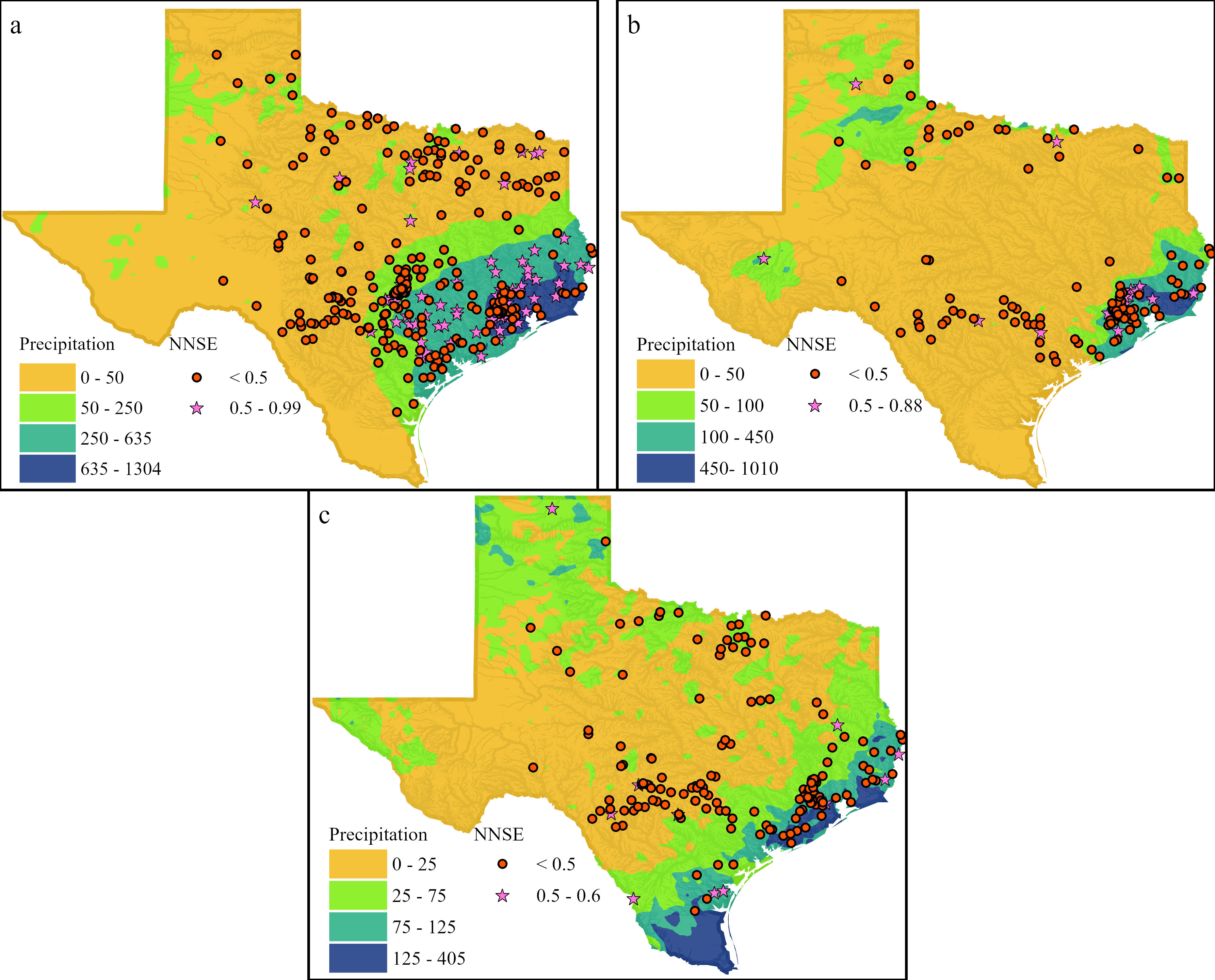 Draft of paper for the regional error assessment for NWM 2.1 and 3.0 is ready, undergoing revisions for final submission for publishing.
NWM 3.0 struggles to predict streamflow accurately especially during major storm events.
Fig: Spatial Distribution of NNSE for NWM 3.0 during (a) Hurricane Harvey, (b) TS Imelda, and (c) Hurricane Hanna. NNSE<0.5 in most locations.
Task 6: Data Assimilation with the CFE Model
Streamflow prediction improves with Data Assimilation
CFE (Conceptual Functional Equivalent) Model:
One of the hydrological models considered for the 
      NextGen Framework.

A simplified conceptual model designed to be functionally
      equivalent to the NWM.
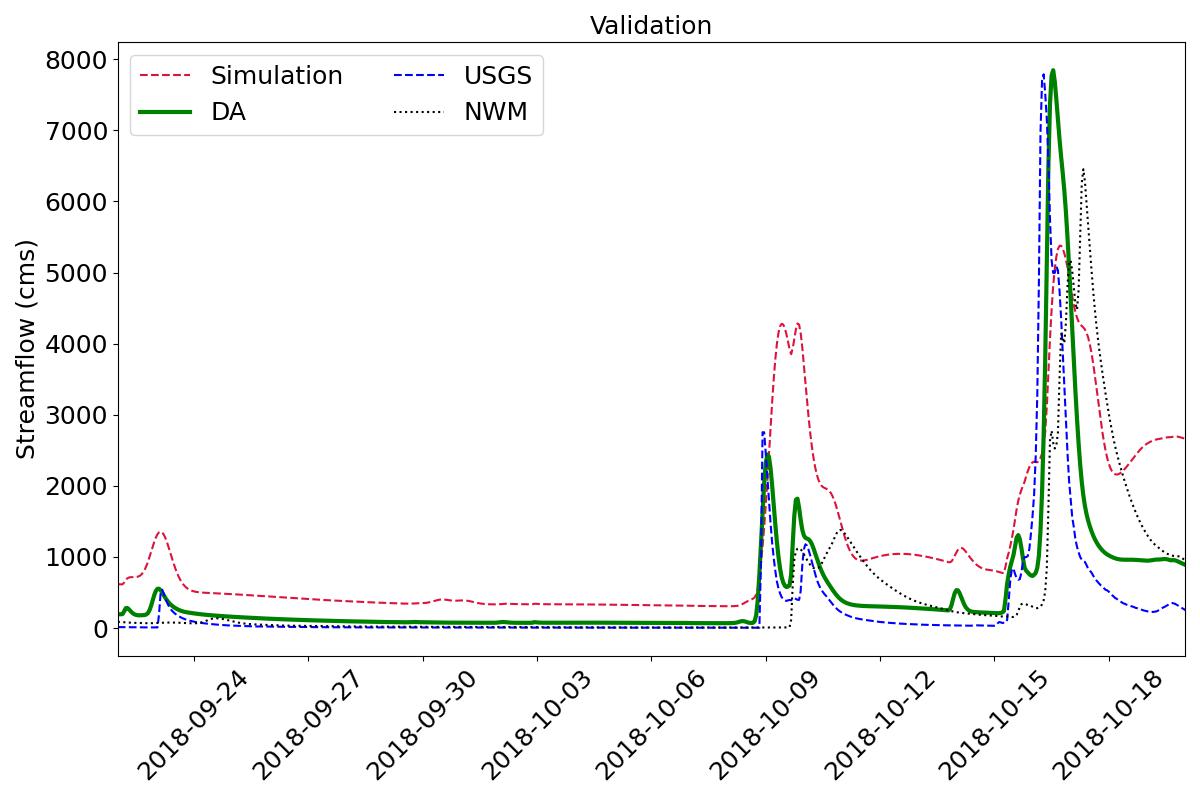 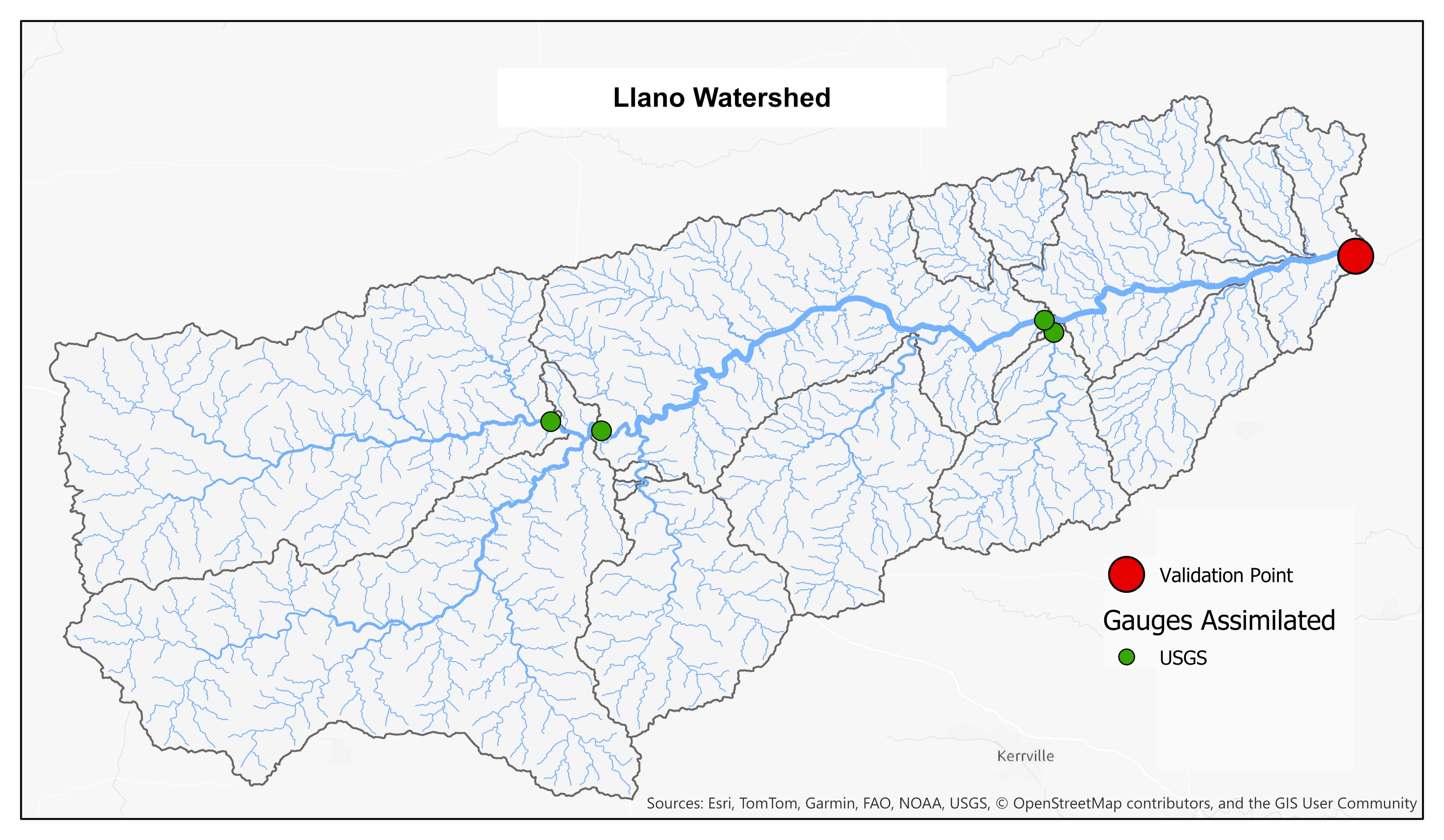 DA improves the streamflow prediction at the validation site for 2018 Llano flood
Task 6: Further Improvement of Data Assimilation
Further Improvement of Data Assimilation in Space with Spatial Correlation
Topological Kriging: A geostatistical method used for predicting spatial variables along river networks where the flow path significantly influences spatial relationships.
Quantifying the Spatial Correlation In Guadalupe Basin
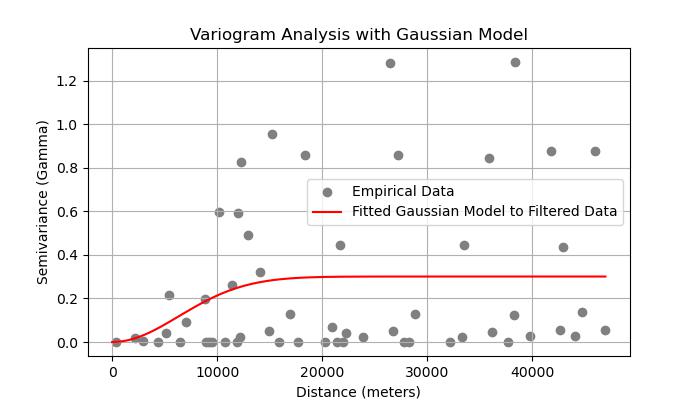 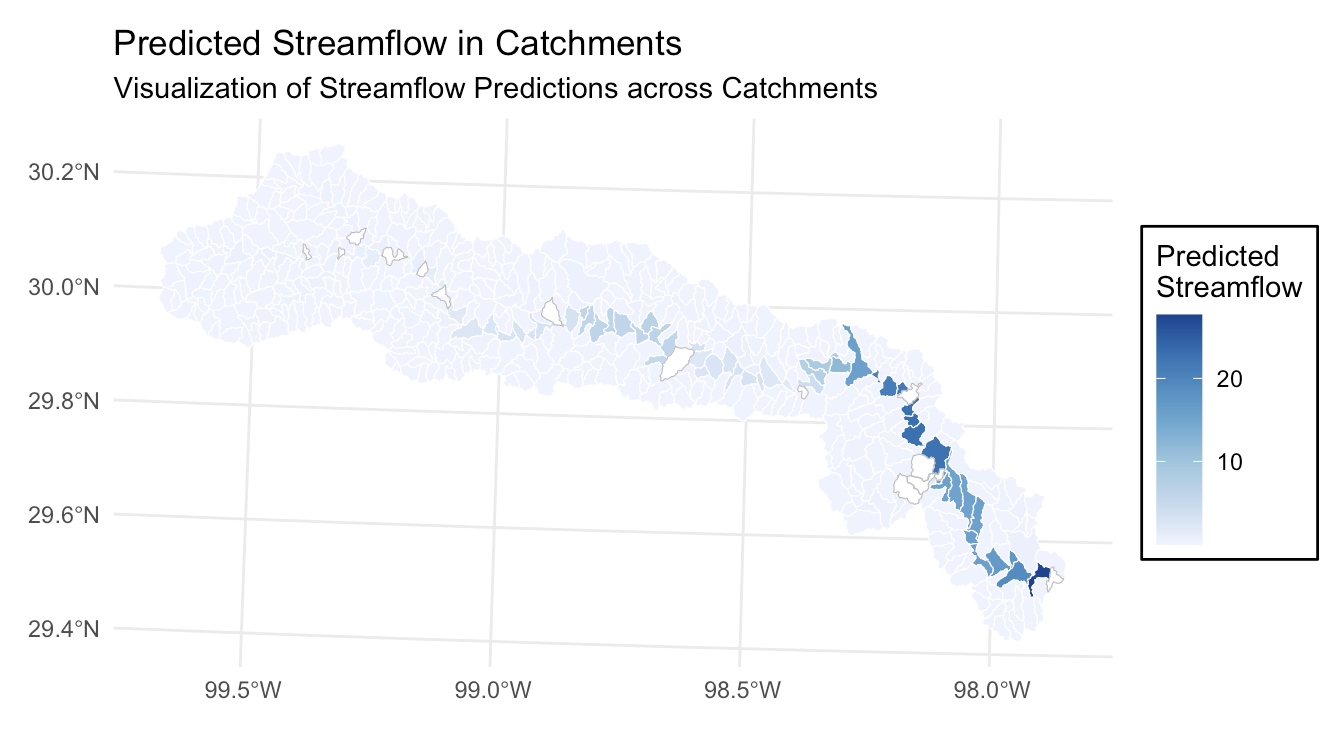 2018-10-16 05:00:00
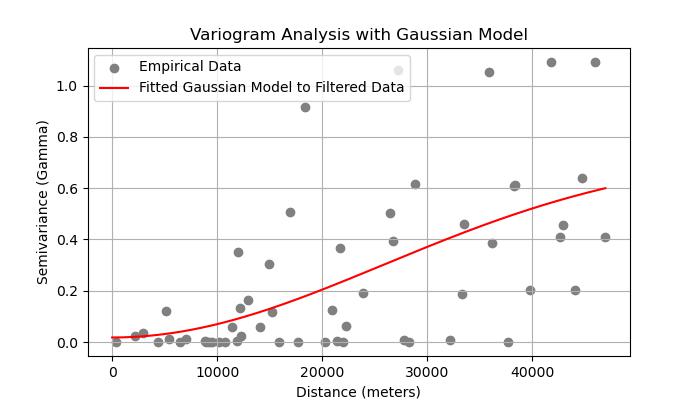 Initial Results for Spatial Correlation in Guadalupe Basin for 2018 storm
Current study focuses on spatial correlation within 
the Llano, Guadalupe, and San Antonio Basins.
2018-10-16 10:00:00 (peak flow)
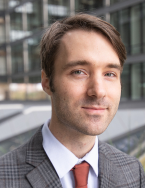 Task 6: Data assimilation with Kalman Filter
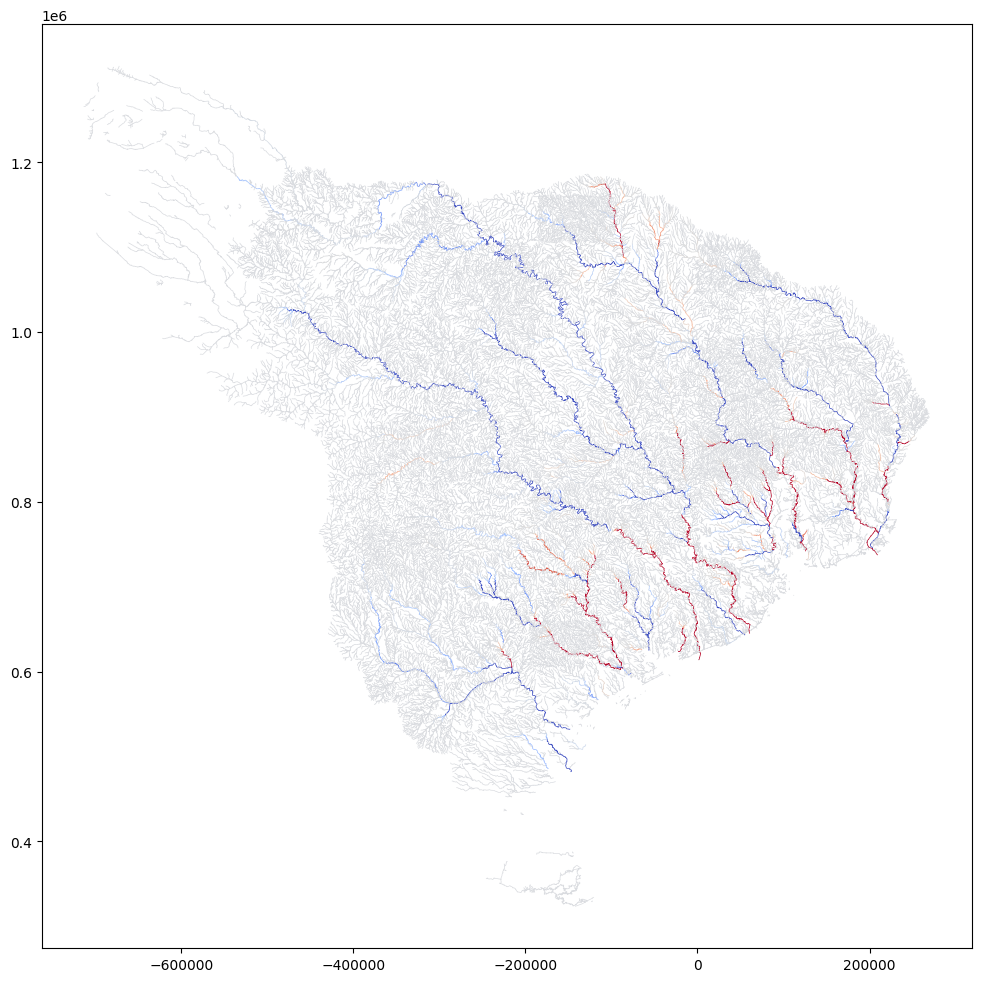 Dr. Matt Bartos
Data assimilation based on 
Kalman Filtering extended to entire 
USGS water resource region 12 
(70,000 stream reaches)
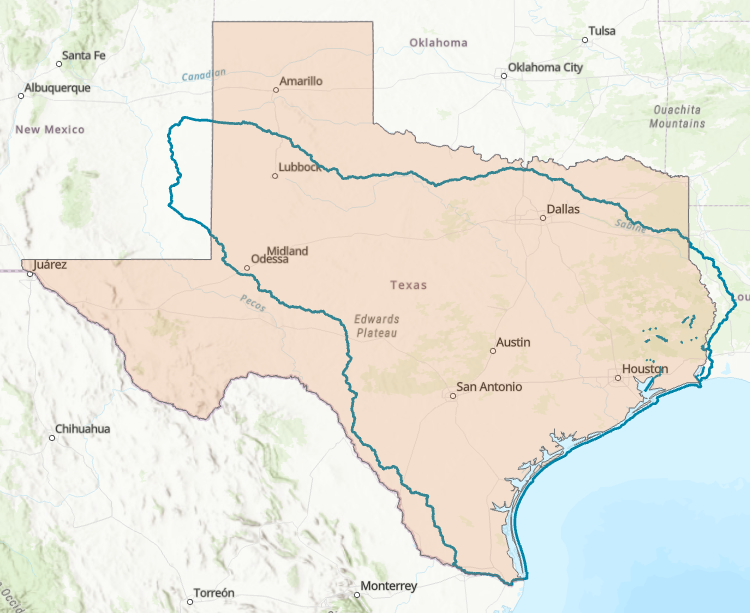 USGS water resource region 12
Scaling to entire state facilitated by new parallelization scheme.
Positive correction
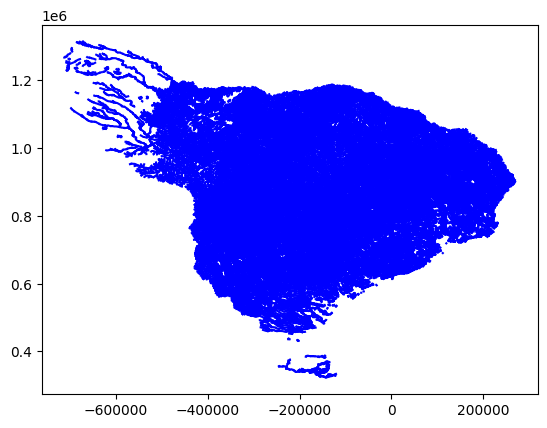 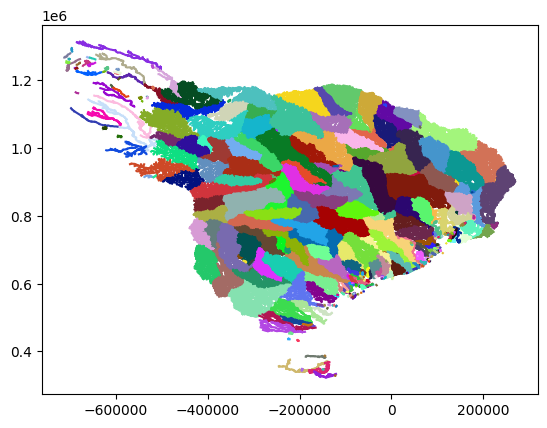 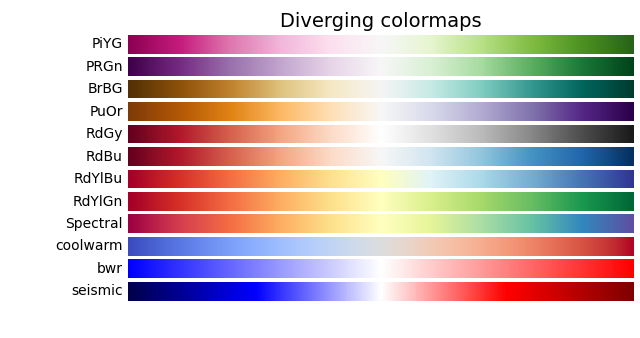 Negative correction
Task 6: Data assimilation
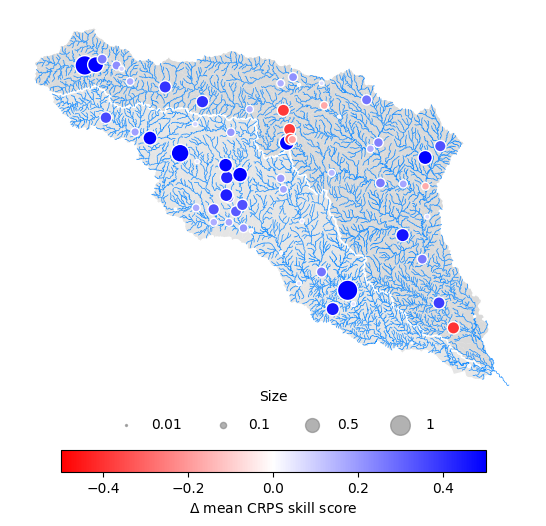 Tests on large river basins (San Antonio and Guadalupe) show that Kalman Filter greatly improves forecast accuracy
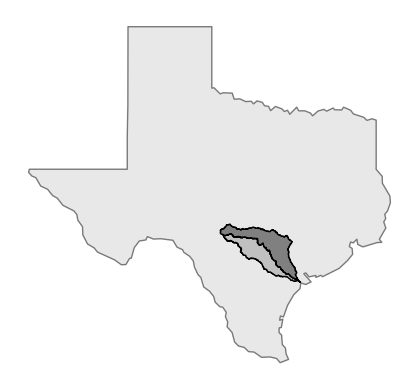 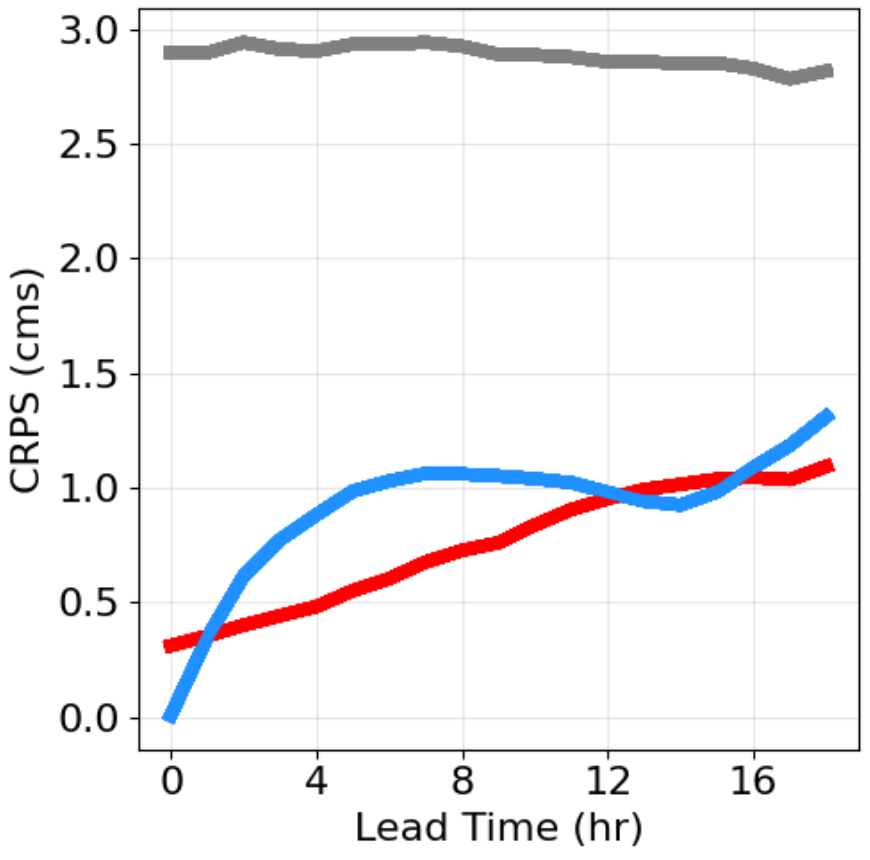 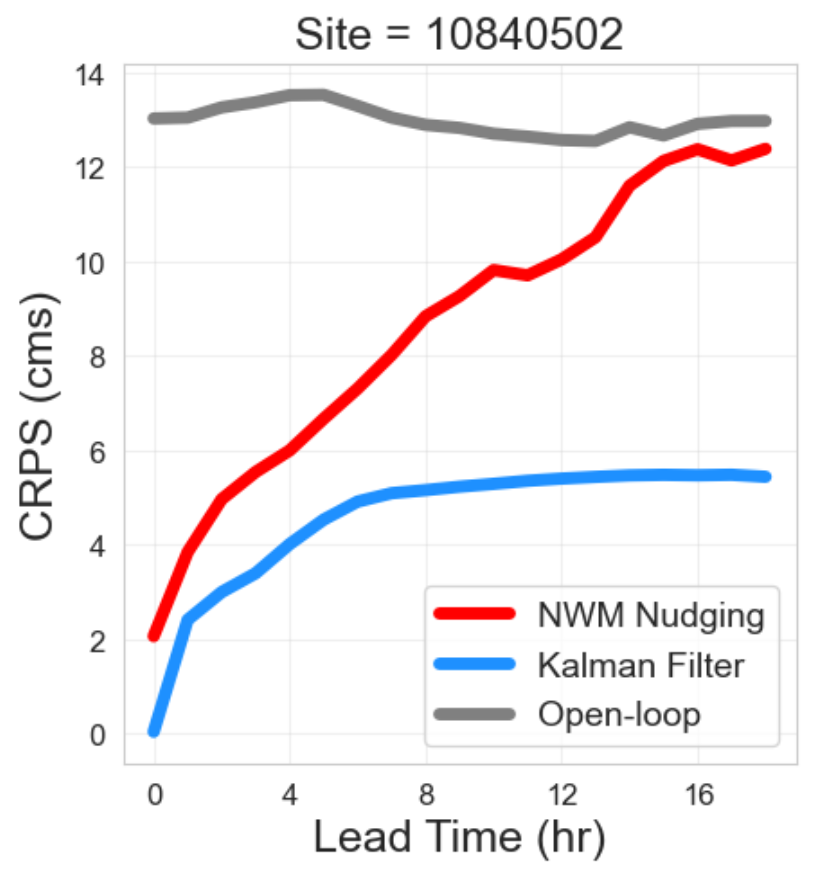 Kalman Filter 
outperforms
Nudging
outperforms
Task 6: Data assimilation and False Flood Alarms
Kalman Filter significantly reduces false flood alarms compared to raw National Water Model outputs
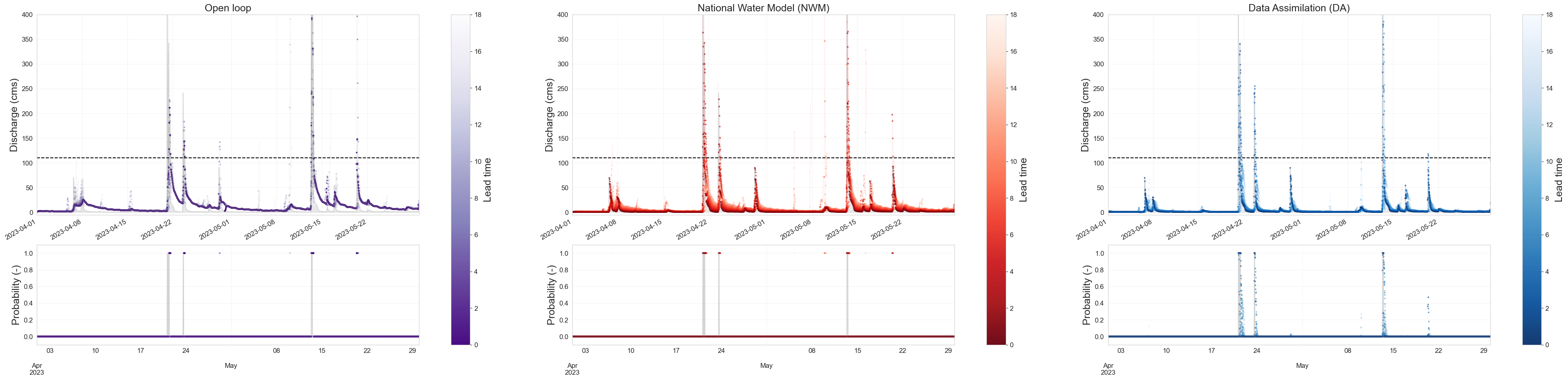 Reduce false alarms
Task 6: Key Points: Knowledge Added and Operational Capabilities
We have quantified the performance of the current version of the NWM, providing a baseline for assessing improvements (Knowledge added)

We have developed an approach for scaling up the Data Assimilation approach over Texas (Operational capability achieved)

We are improving the DA approach temporal (forecasting) and spatial (spatial correlation) capabilities, which we will integrated in the scaled up approach (developing Knowledge and improving Operational capability)
Error assessment (baseline)
Quantified forecasting improvements
National Water Model
Data Assimilation over Texas
Spatial correlation
Observations
Improved forecasting
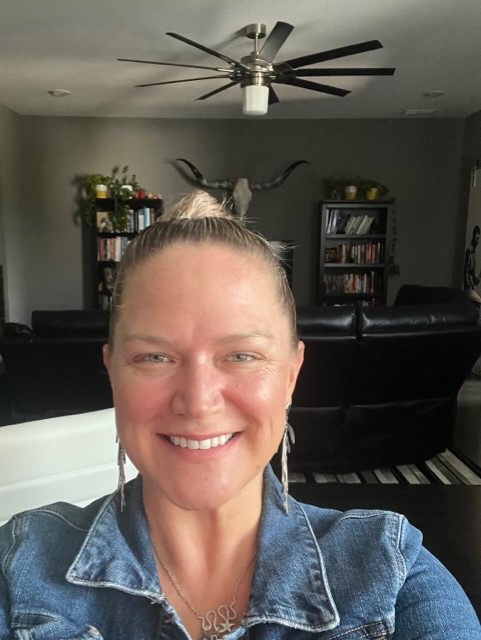 Task 1: USGS Gauge Network
What will we know about the gauge network that we do not know now?

Building a lower cost gauging network
Externalizing the black box of the RQ-30 gauge
Number of site visits needed for O&M/calibration
Updated USGS standards

Data improvements
Velocity
Scour
Backwater
Early warning
Velocity – stage – discharge relationships
Synthetic rating curve standardization 
Flood inundation mapping libraries

Who will benefit? – “We all do better, when we all do better.” – RMK
Kristine 
Blickenstaff
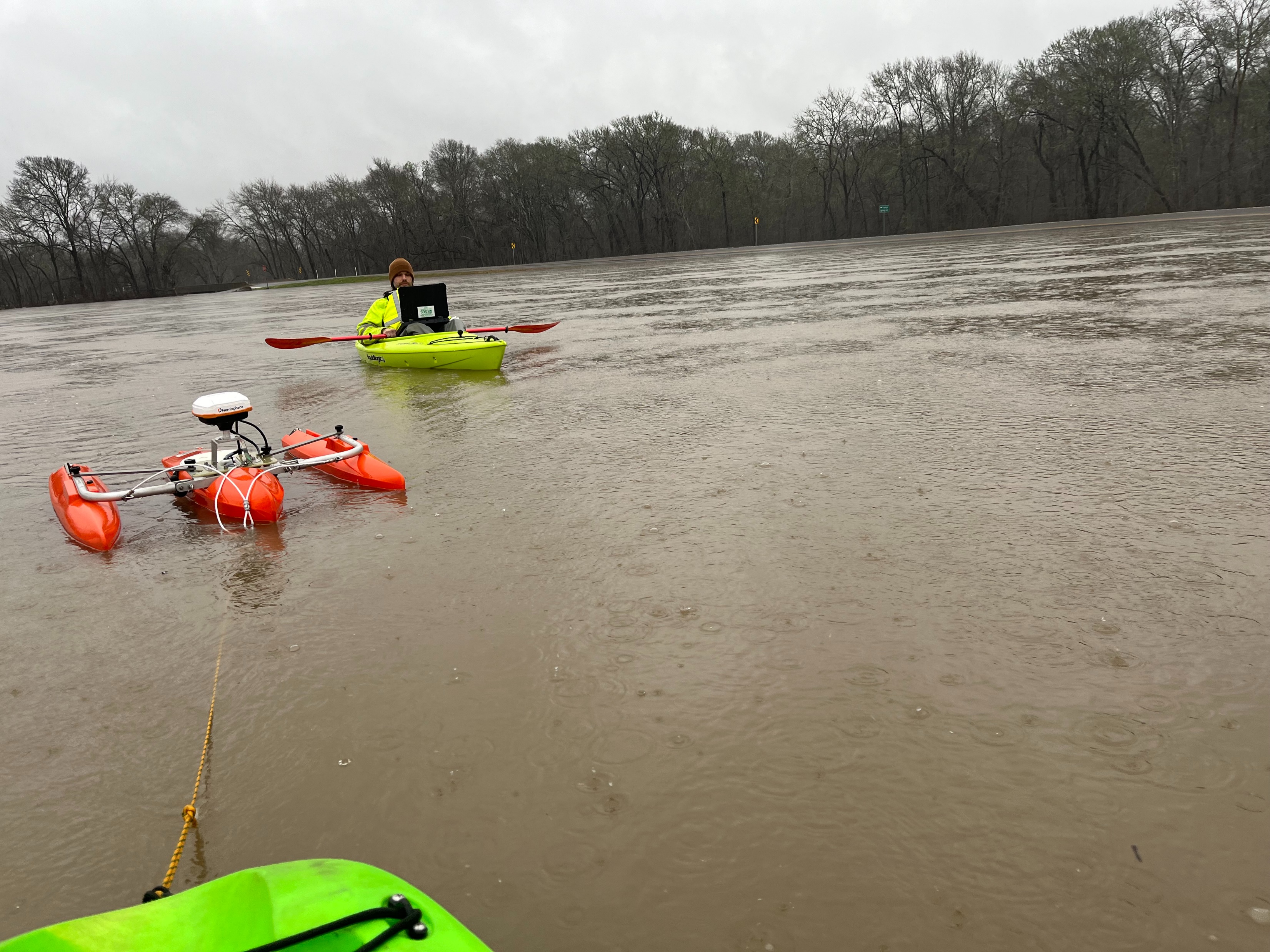 Task 1: All Roads Lead to Texas
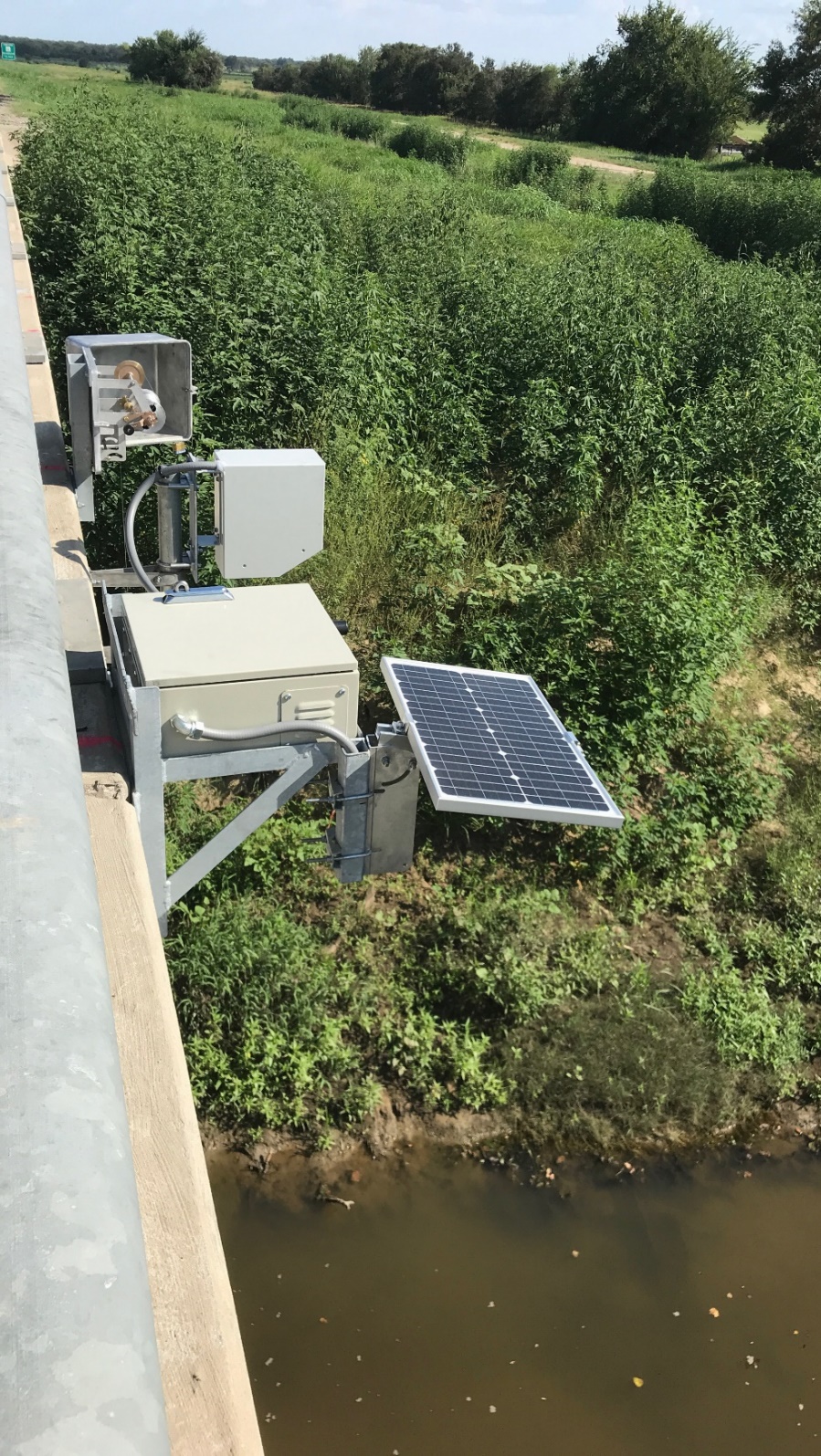 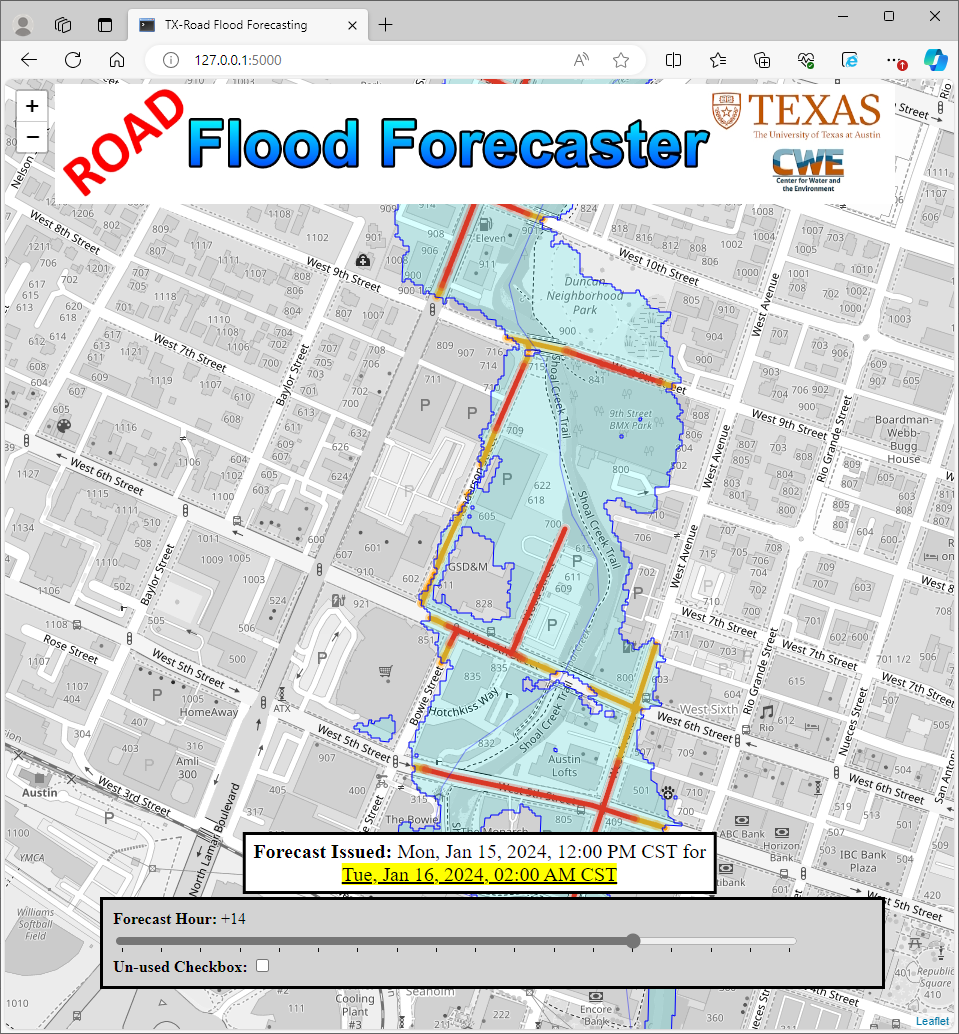 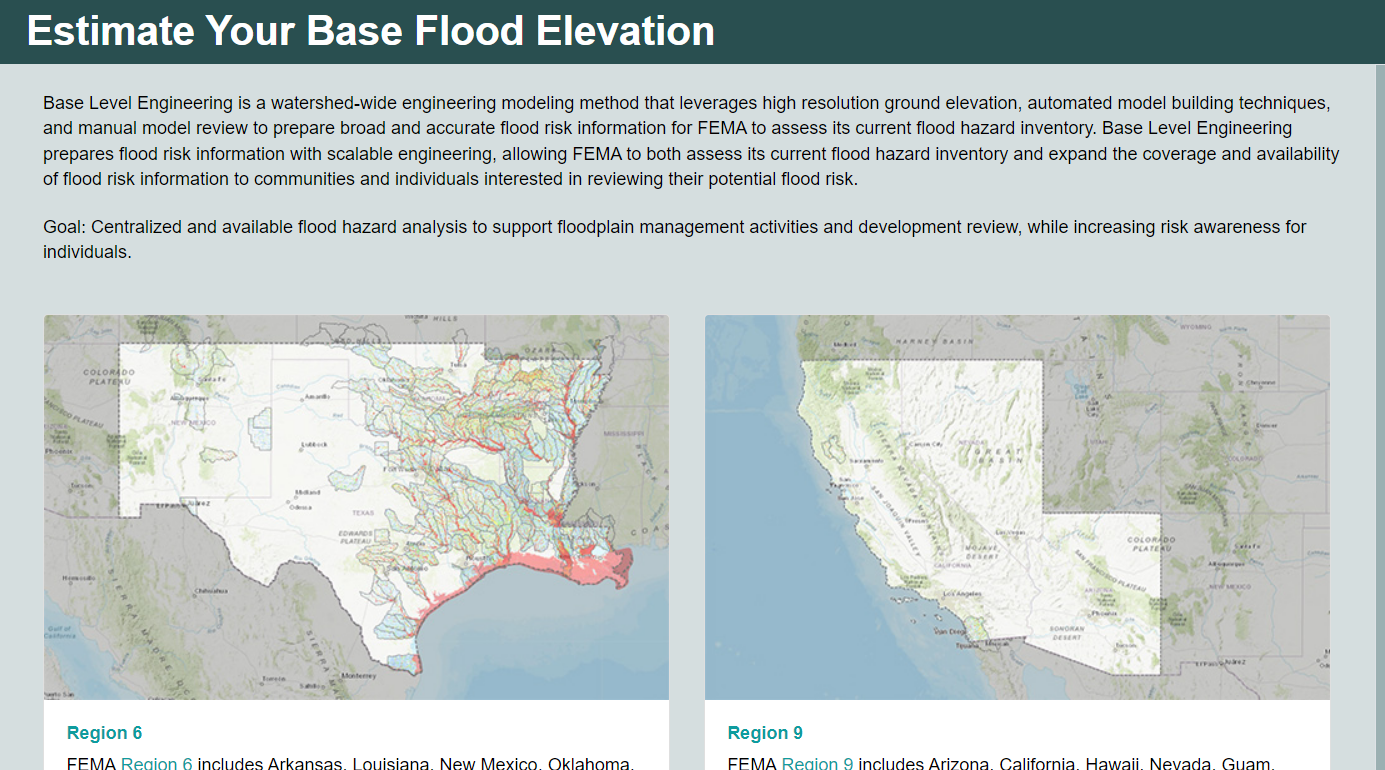 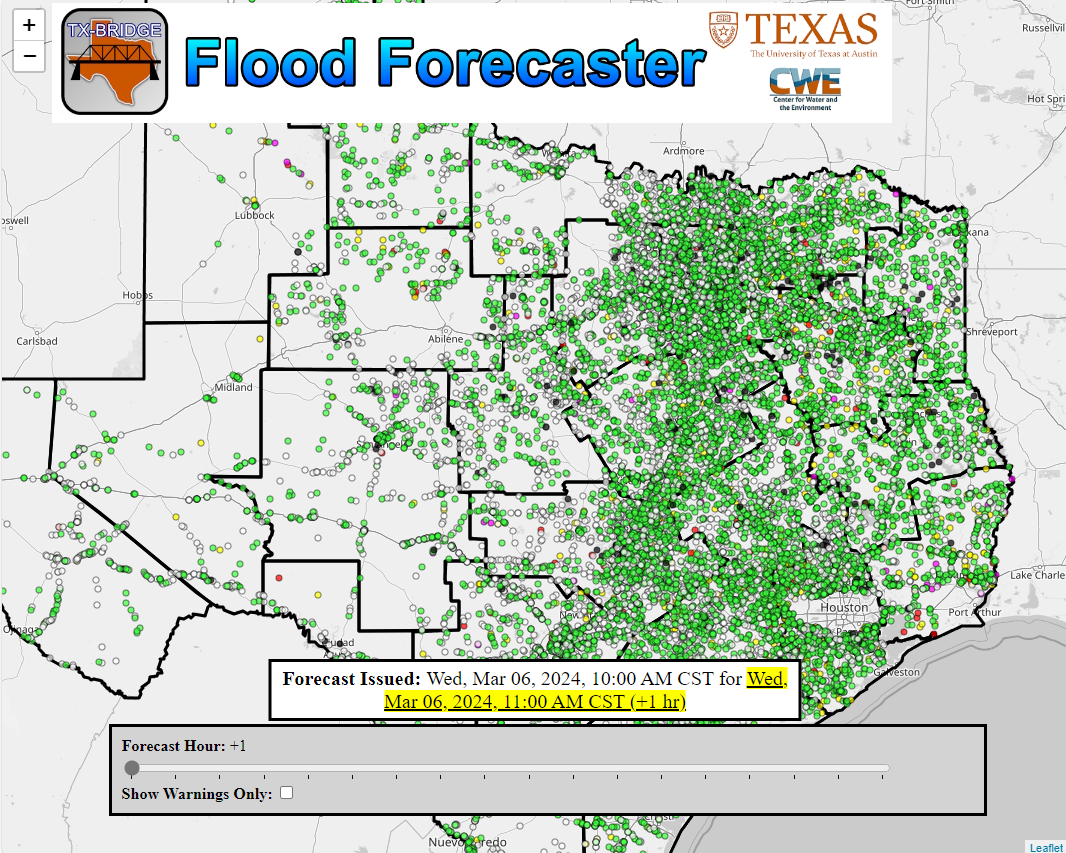 Base Level Engineering
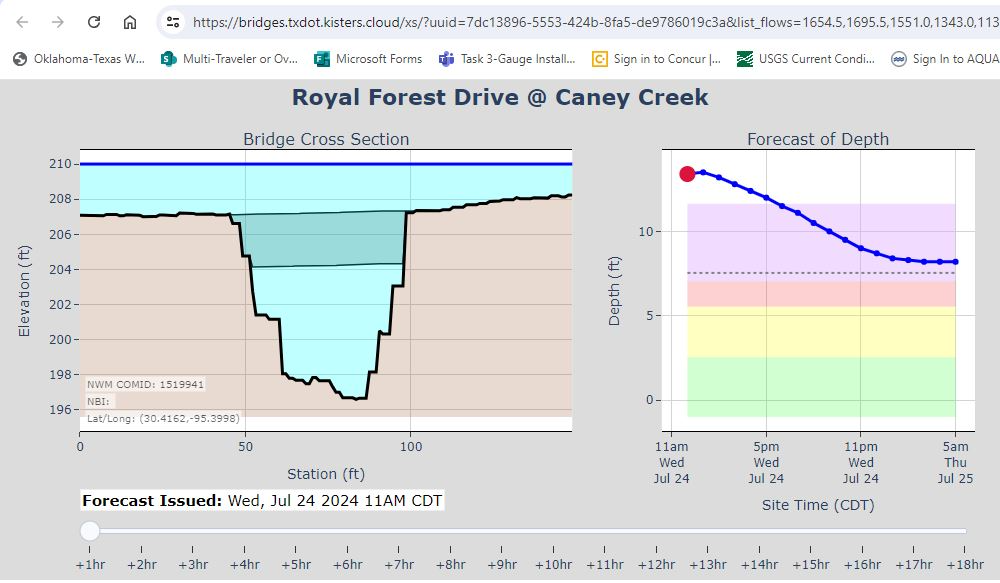 RQ-30 Gauges
Flood Assessment System 
for TxDOT (FAST)
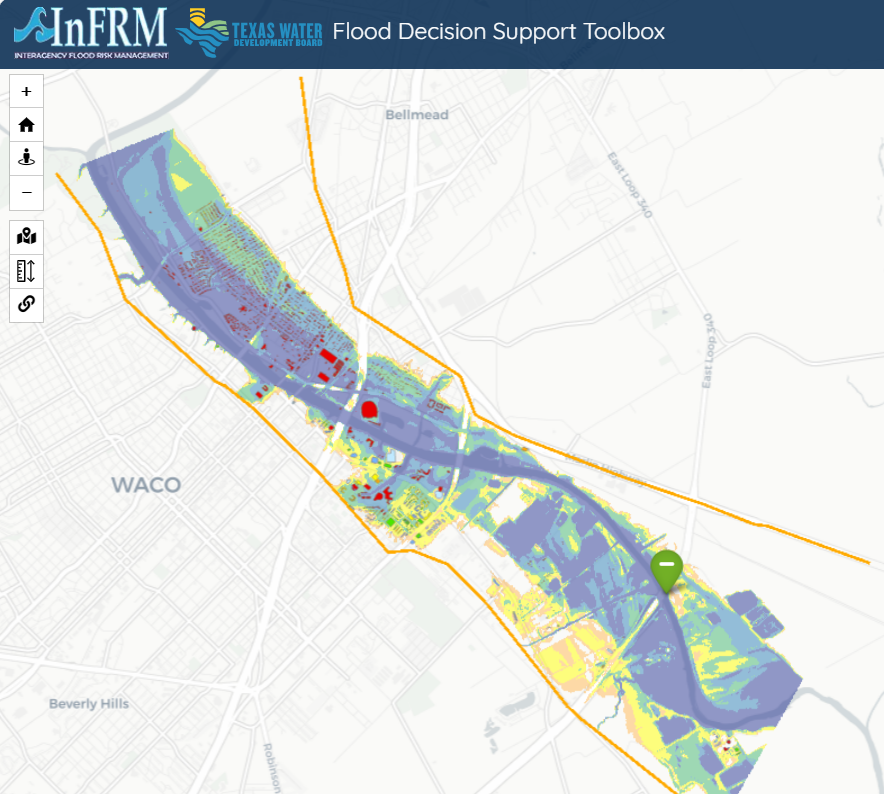 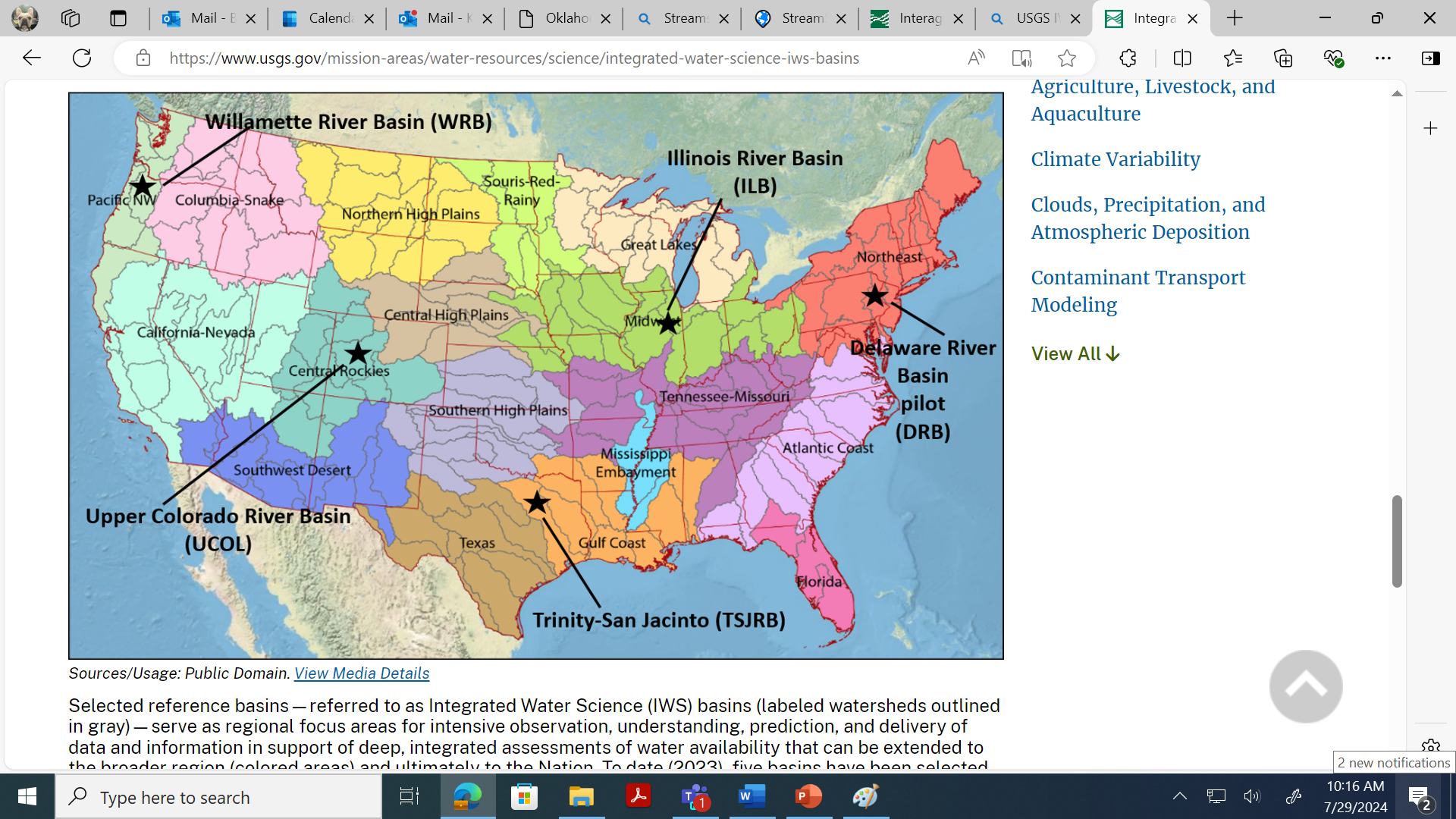 Flood Decision 
Support Toolbox
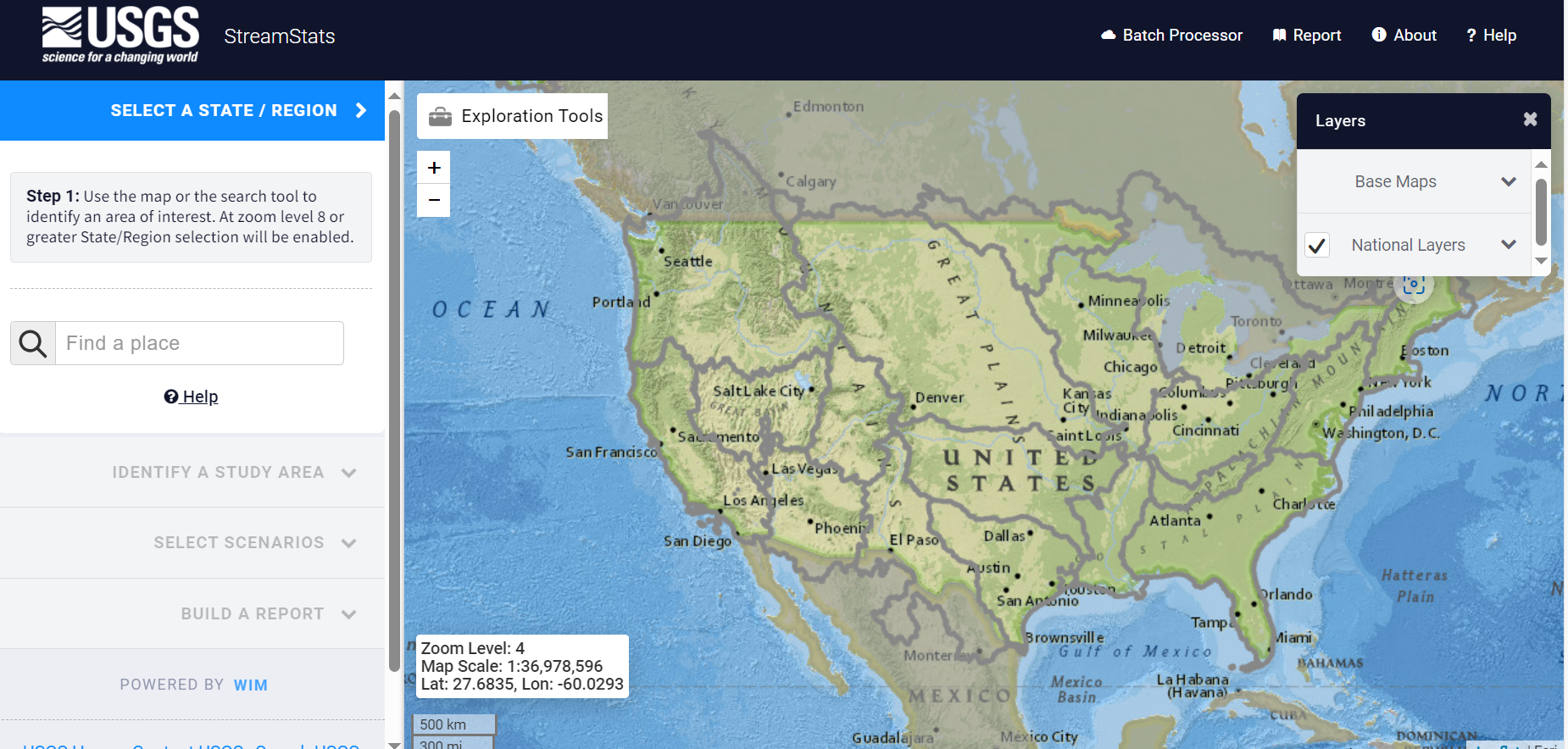 StreamStats
Integrated Water 
Science Basins
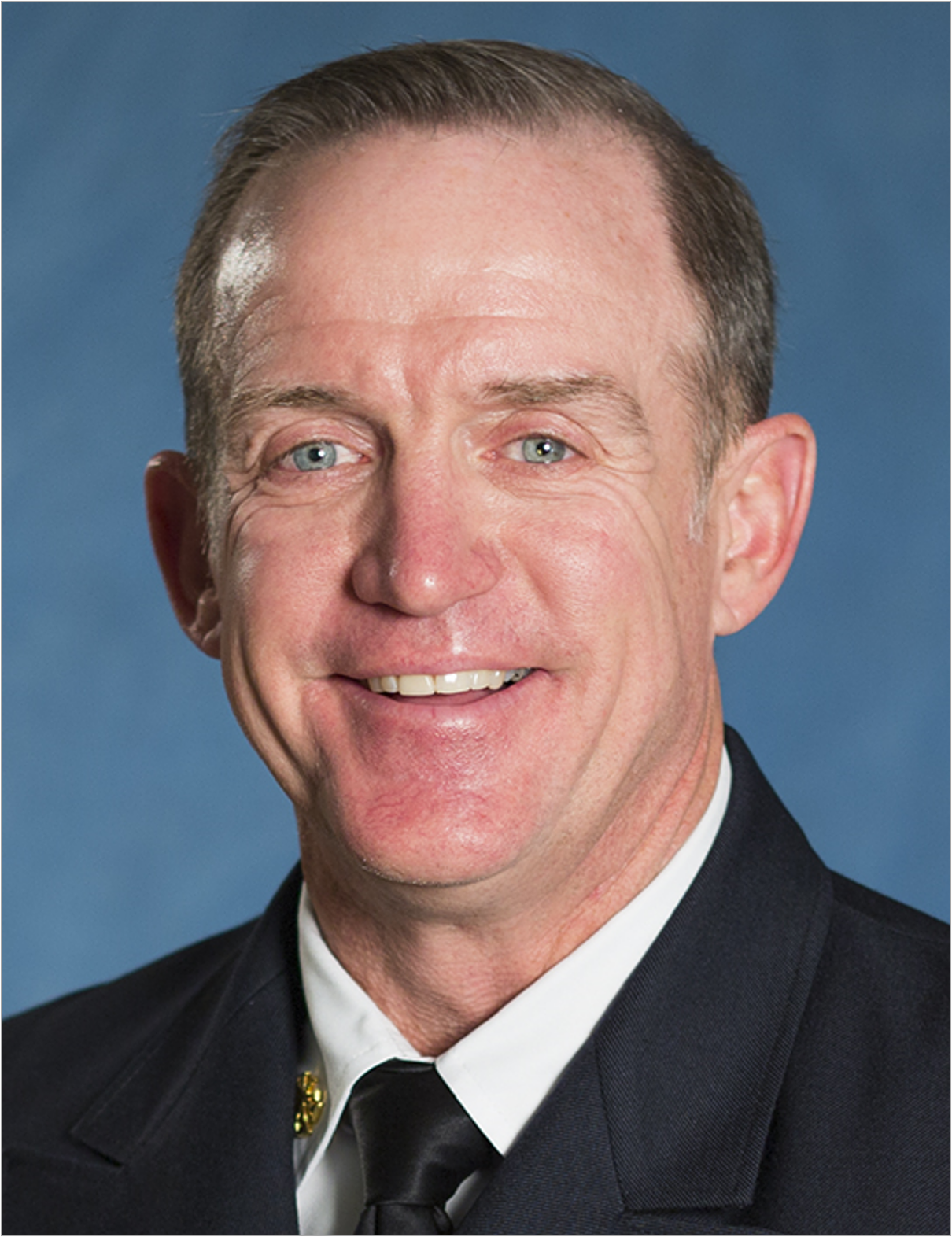 TASK 1: DEVELOPMENT of FAST
Harry Evans
FAST Project Agreement
UT’s Project 
Management
USGS Project Management
Technical Project Management Team (TxDOT IT, UT Dev, USGS)
USGS Project Management Plan
UT Project Management Plan
Feedback
Development & TACH
Flood Decision Support Gauges
Research
Reports
TxDOT’s Project Management
TACH Team
Weekly Status Reports
Tim Whiteaker
Andy Carter
Christine Thies
Harry Evans
Monthly Progress Reports
Quarterly Review
Project Vision - Next Three Years
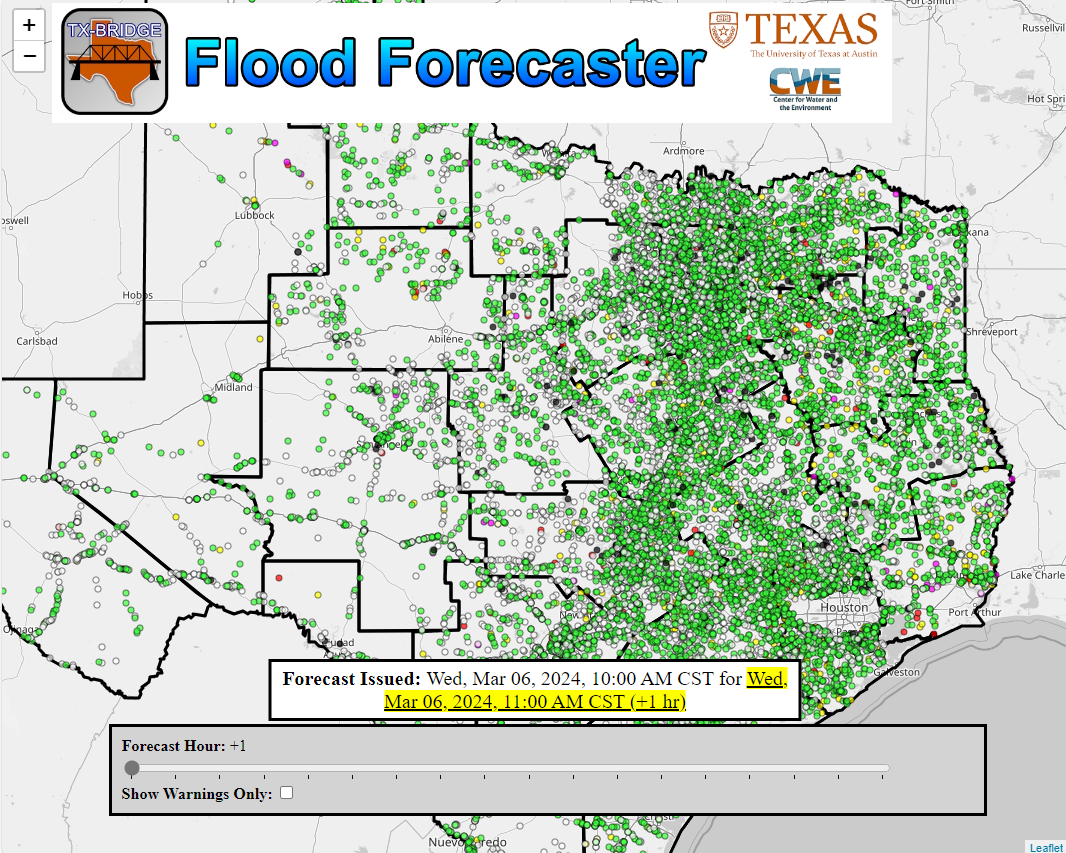 What is TxDOT receiving? 
Flood Gauges
Flood Forecasting 
Bridge Warning & Flooded Road data
Real-time flood maps

Who will use it?
TxDOT State EOC
TxDOT District EOC’s
TxDOT Maintenance Offices
TxDOT Field Staff during flood operations 

Where will it be housed?
Flood Gauge data – USGS National Water Information System
Flood Forecasting – NWS National Water Prediction System
Flood Data Services – KISTERS cloud system (Amazon East cloud services)
Flood Map Services – TxDOT Information Technology Division (temporarily located at UT Austin)
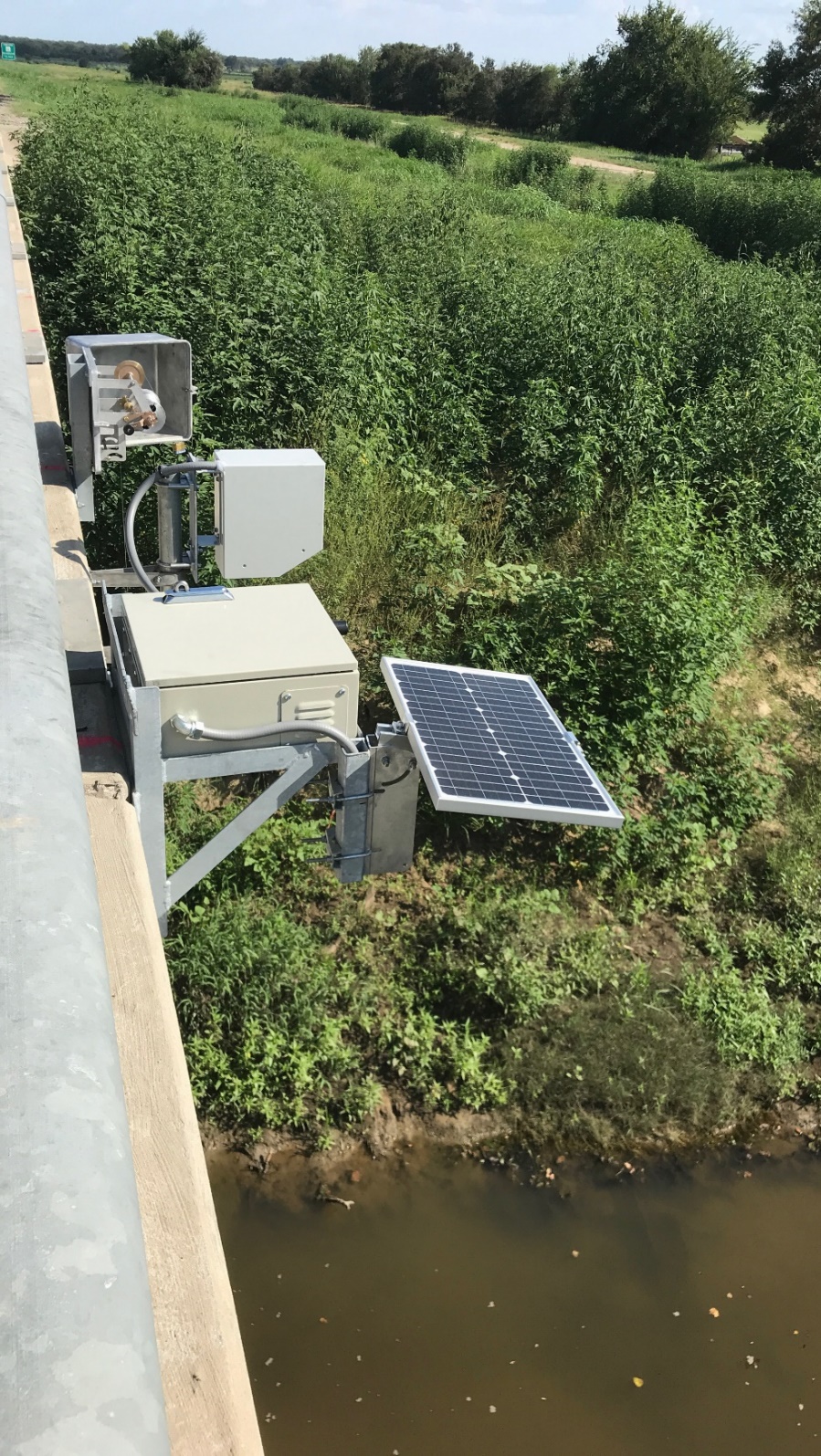 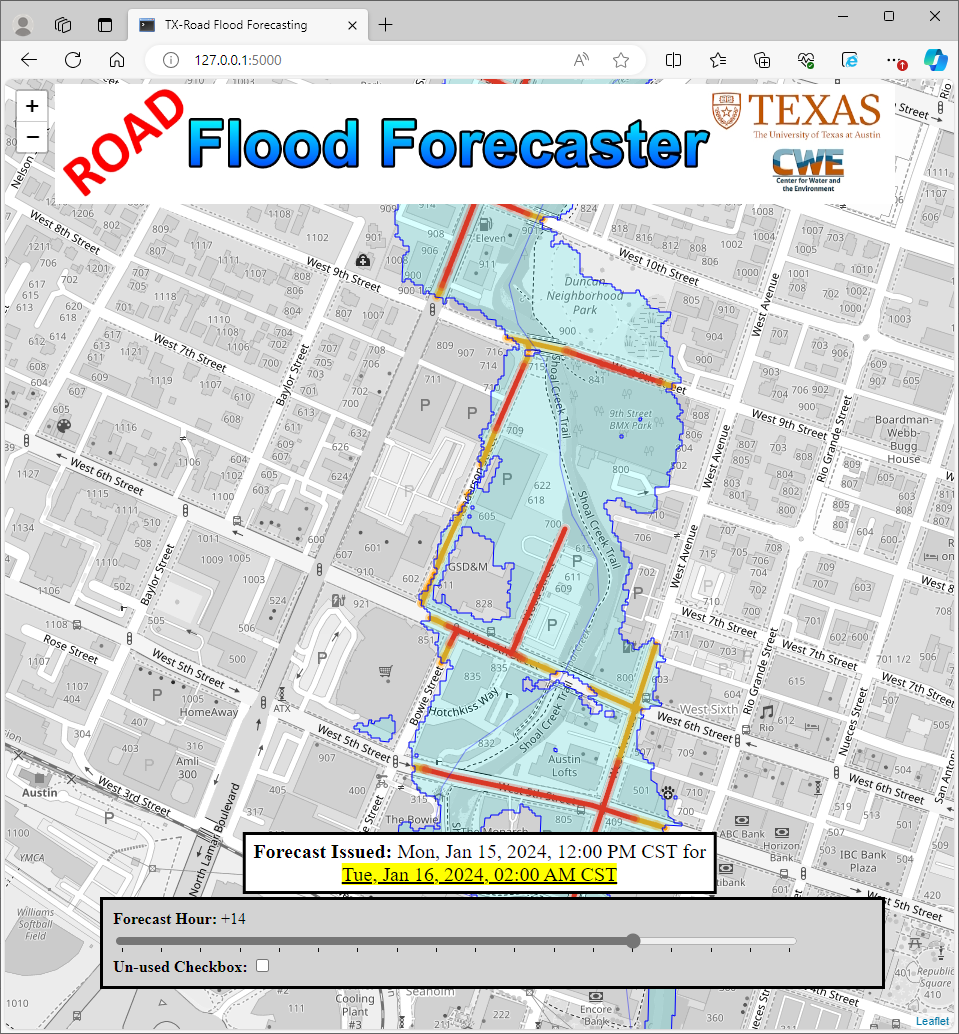 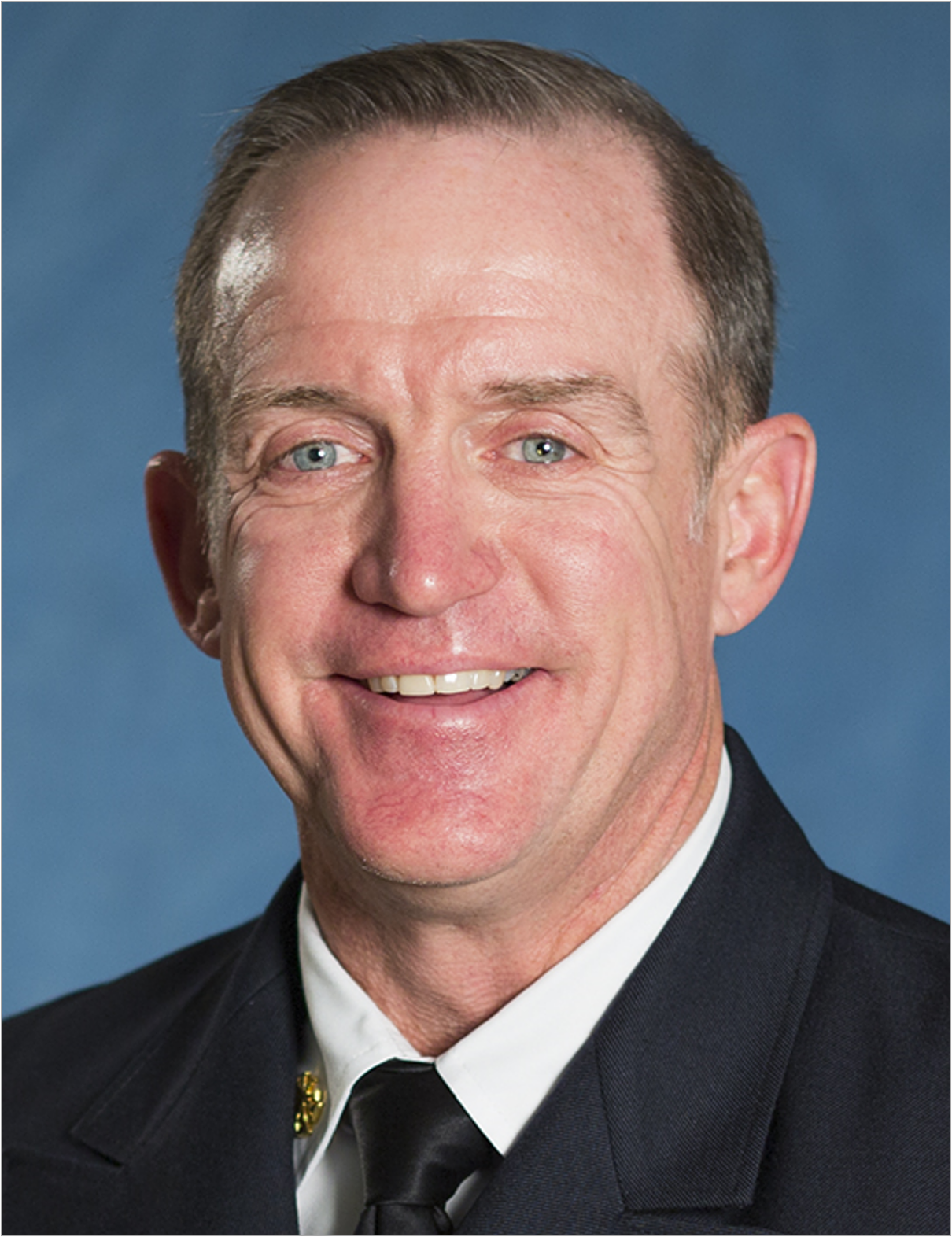 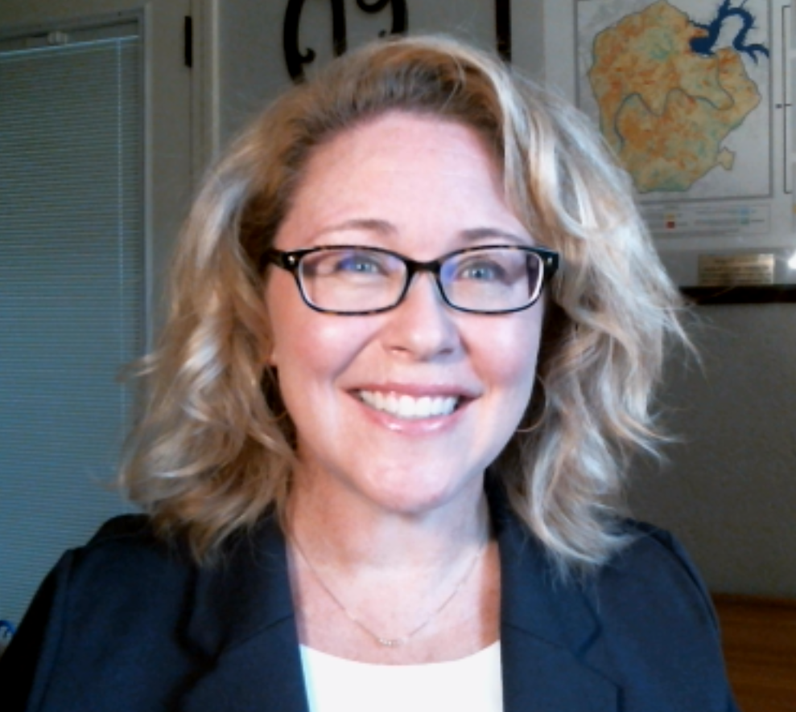 Task 2
FLOOD MAP SERVICES
Harry Evans
Christine Thies
Task Components
Subtask 2.1 	Flood Map Development 

Subtask 2.2 	Flood Map Delivery

Subtask 2.3	Field Mapping

Subtask 2.4 	Flood Emergency Response Exercises
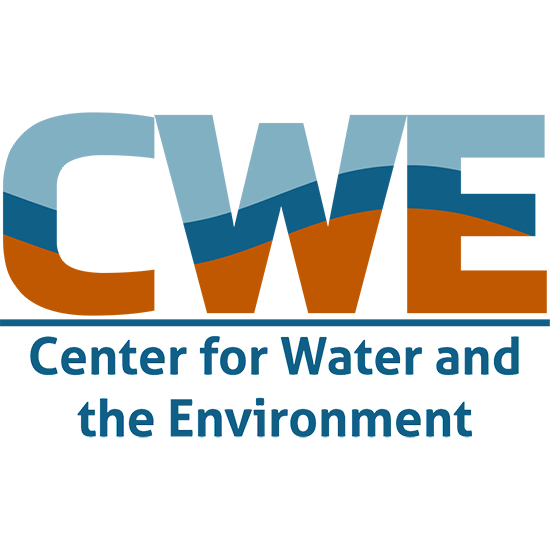 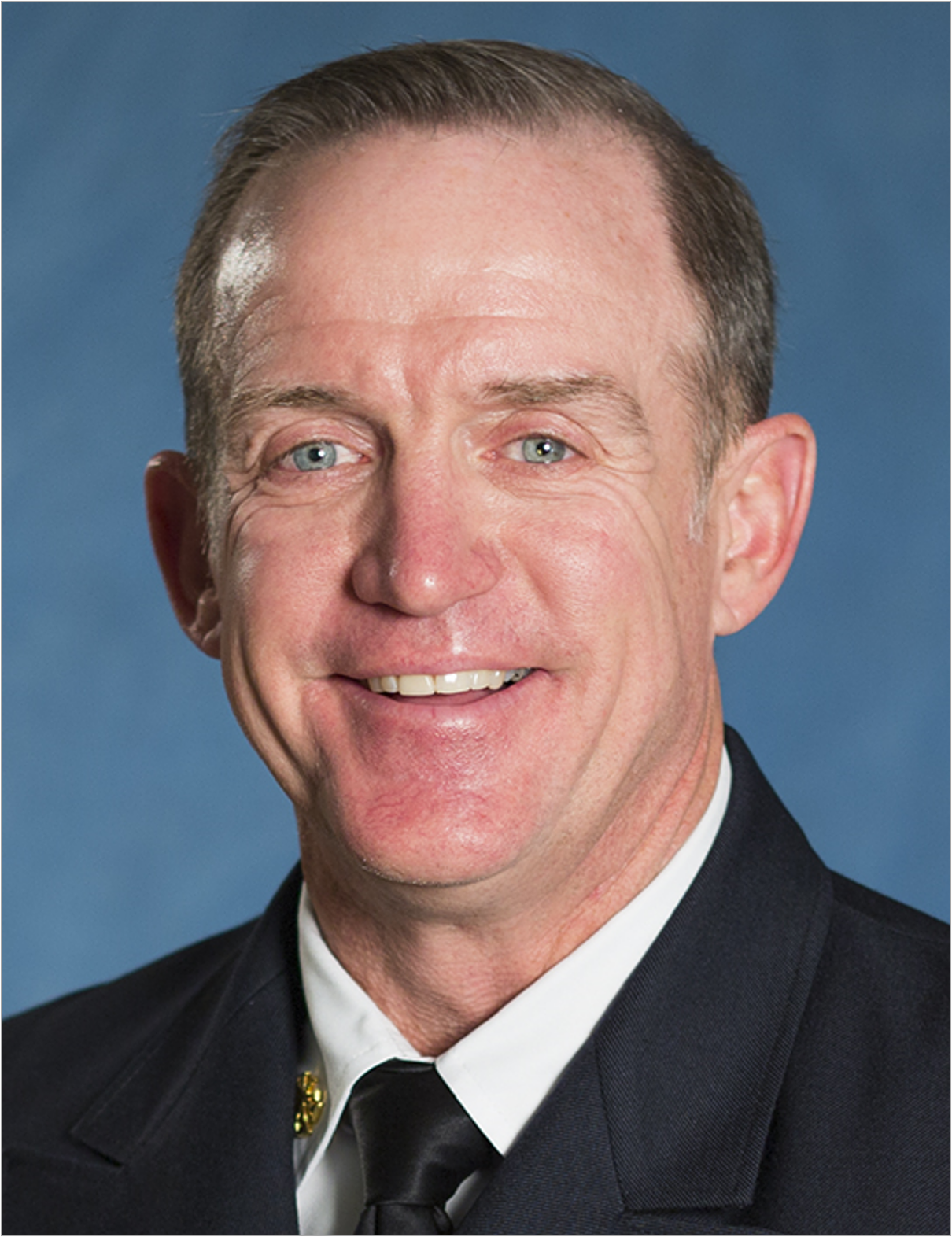 Task 2: Progress since last Quarterly Review (Dec 2023)
Gave TxDOT Access to Initial Datasets
Harry Evans
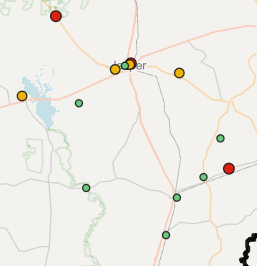 Draft prototype of 
    Bridge Warnings & Flooded Roads


Incorporated changes to 
   draft layers based on TPMT input
Flooded Roads
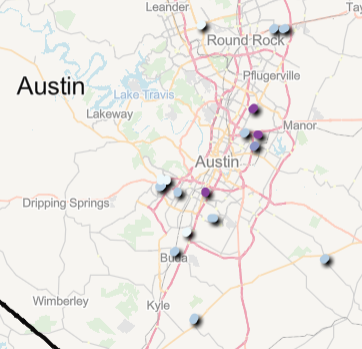 Bridge 
Warnings
Task 2: Progress since last Quarterly Review (Dec 2023)
Created a ‘Sandbox’ for TxDOT & UT Interactions
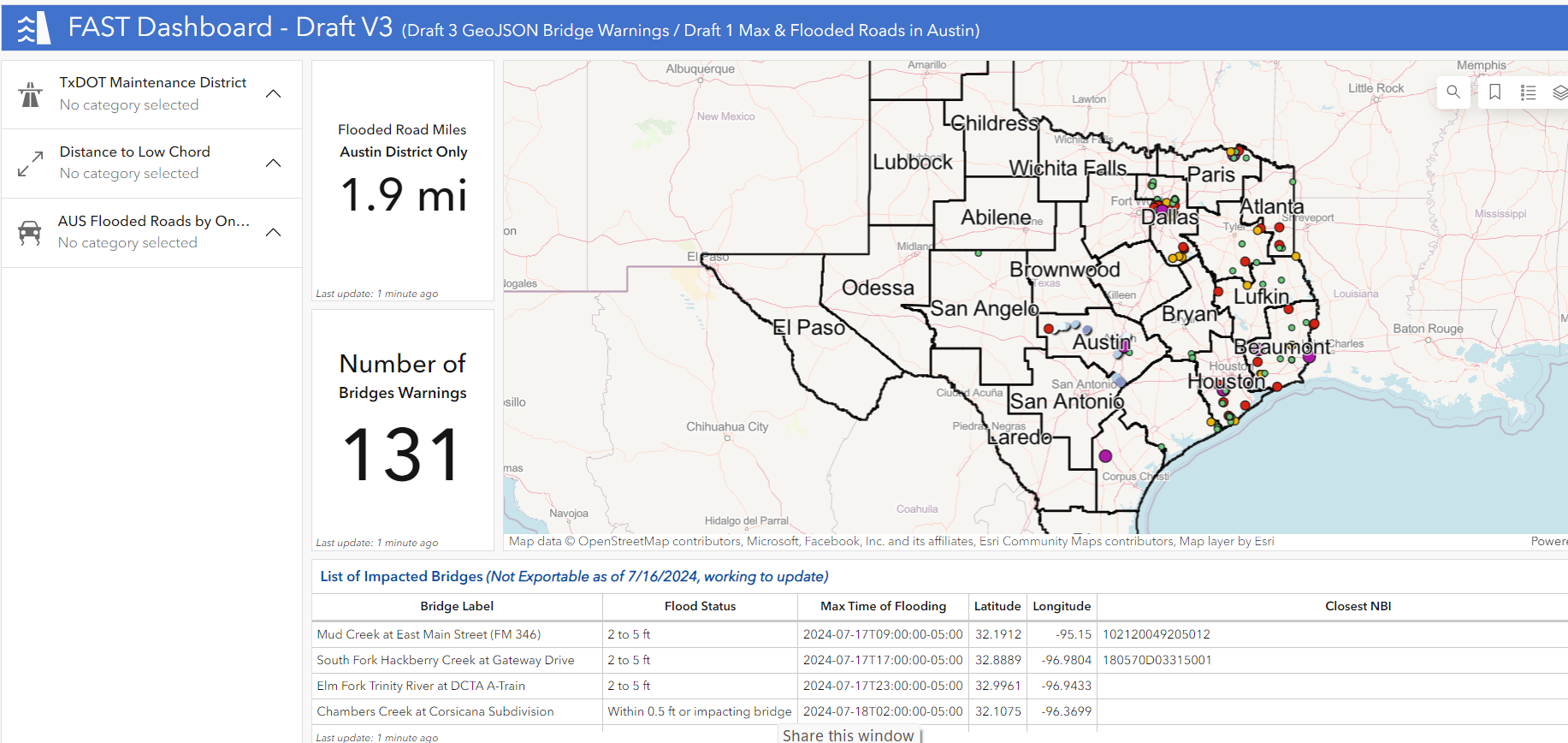 Developed draft mobile and desktop applications

Provided to TPMT for internal review

TPMT provided feedback which has guided production
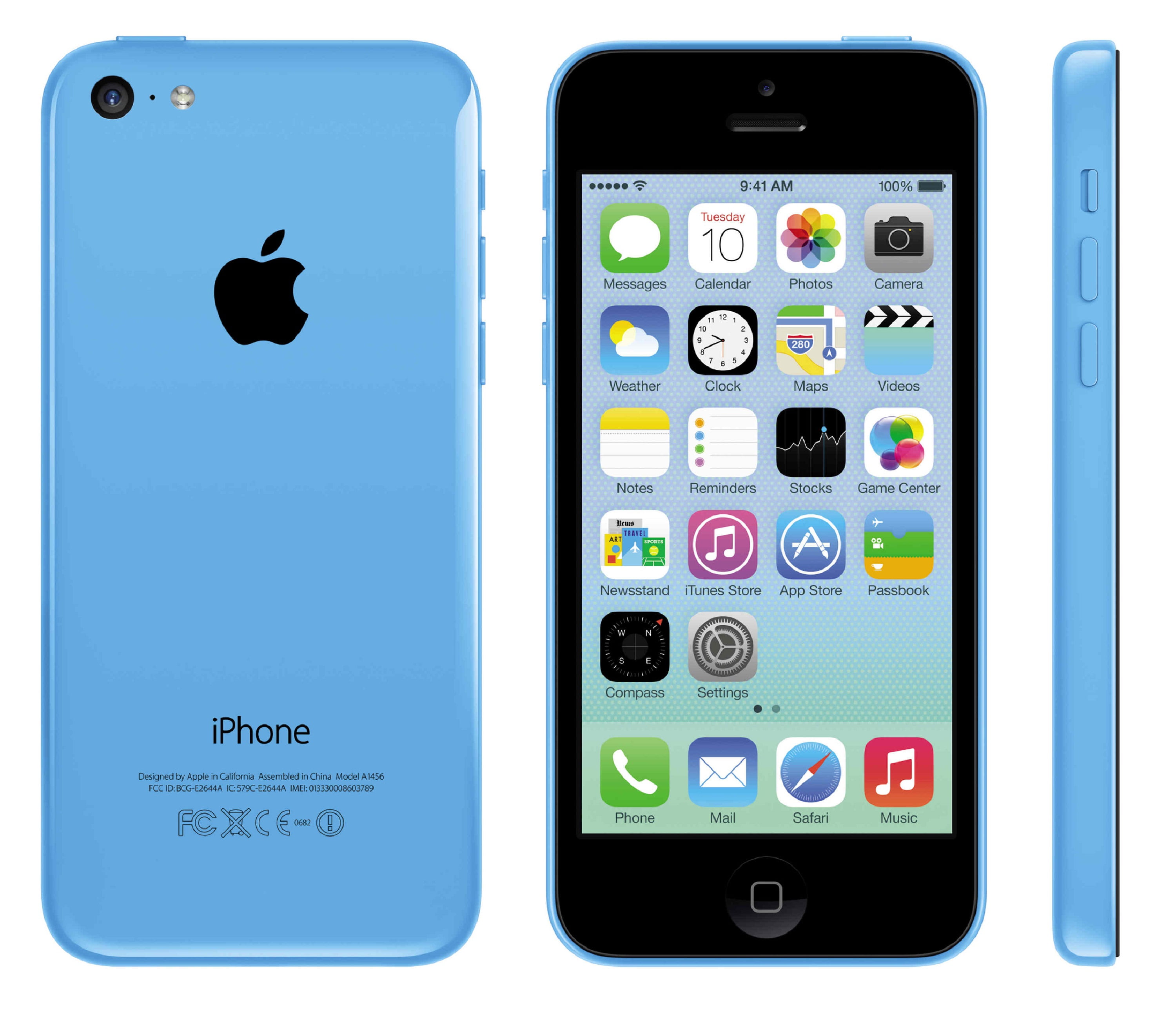 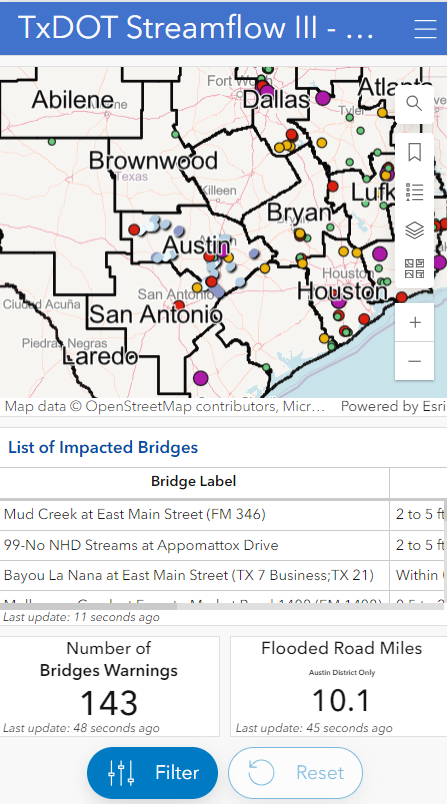 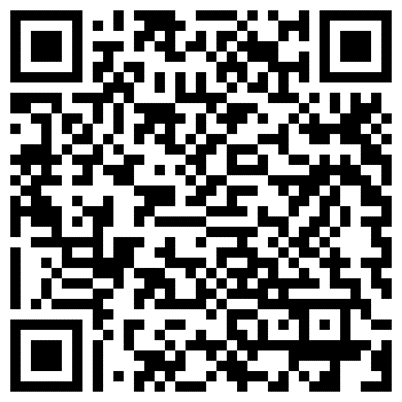 Try it out!
https://bit.ly/4d0I7KI
Task 2: Mustang Chase at Walnut Creek
UT Field Reconnaissance
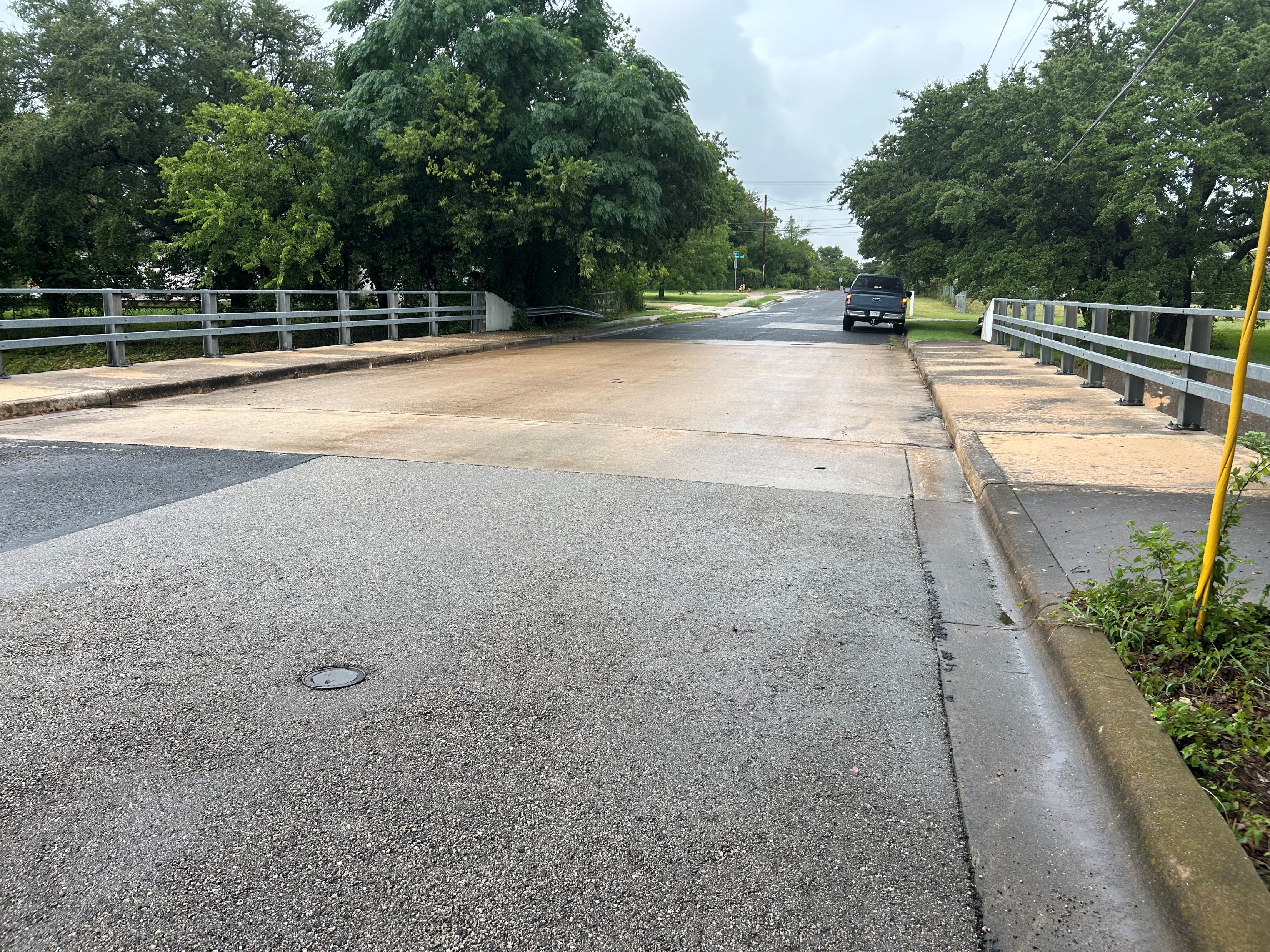 Mustang Chase @ 
West Branch of Walnut Creek
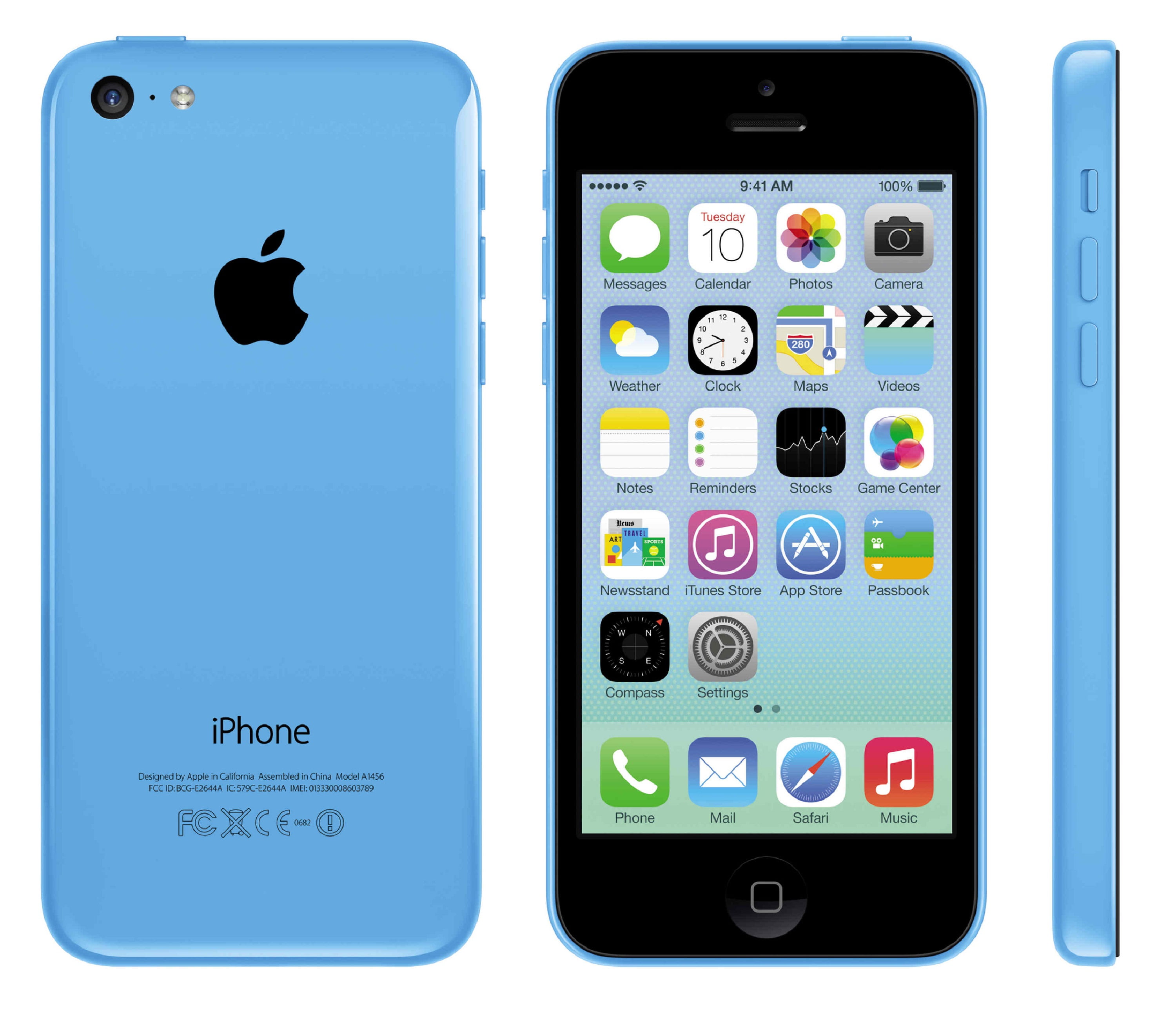 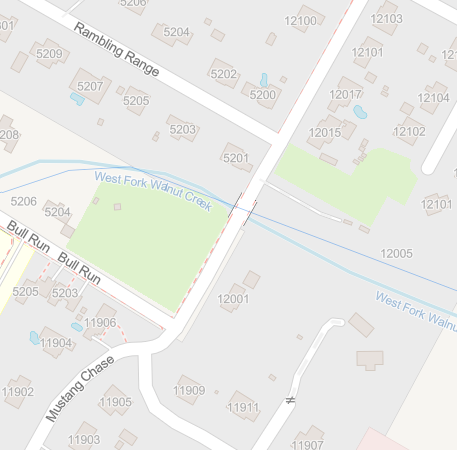 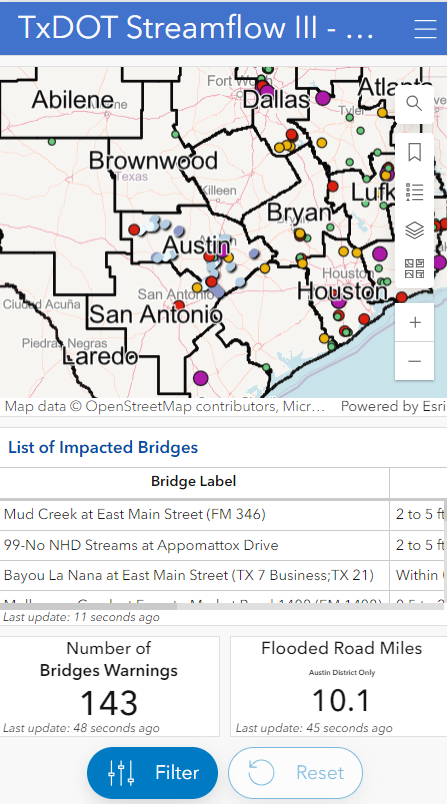 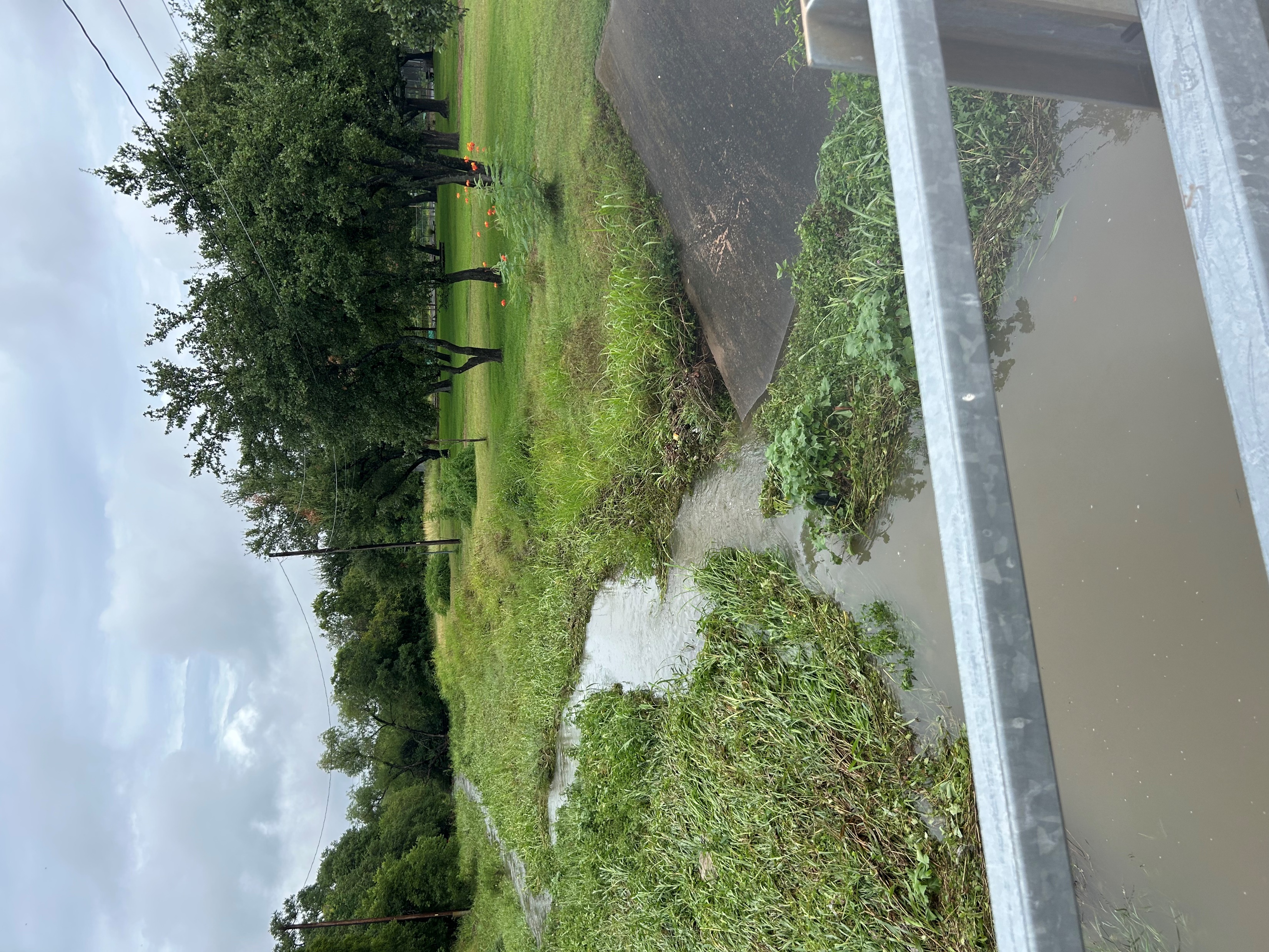 Field check 
contradicts Bridge Warning Layer
FLOODED ROAD
in Dashboard
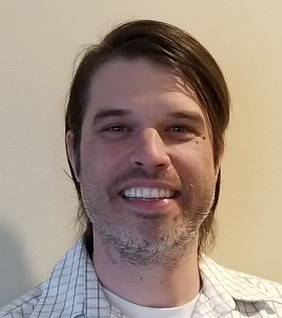 Task 2: Royal Forest Dr at Caney Creek
Jody Avant
USGS Field Reconnaissance
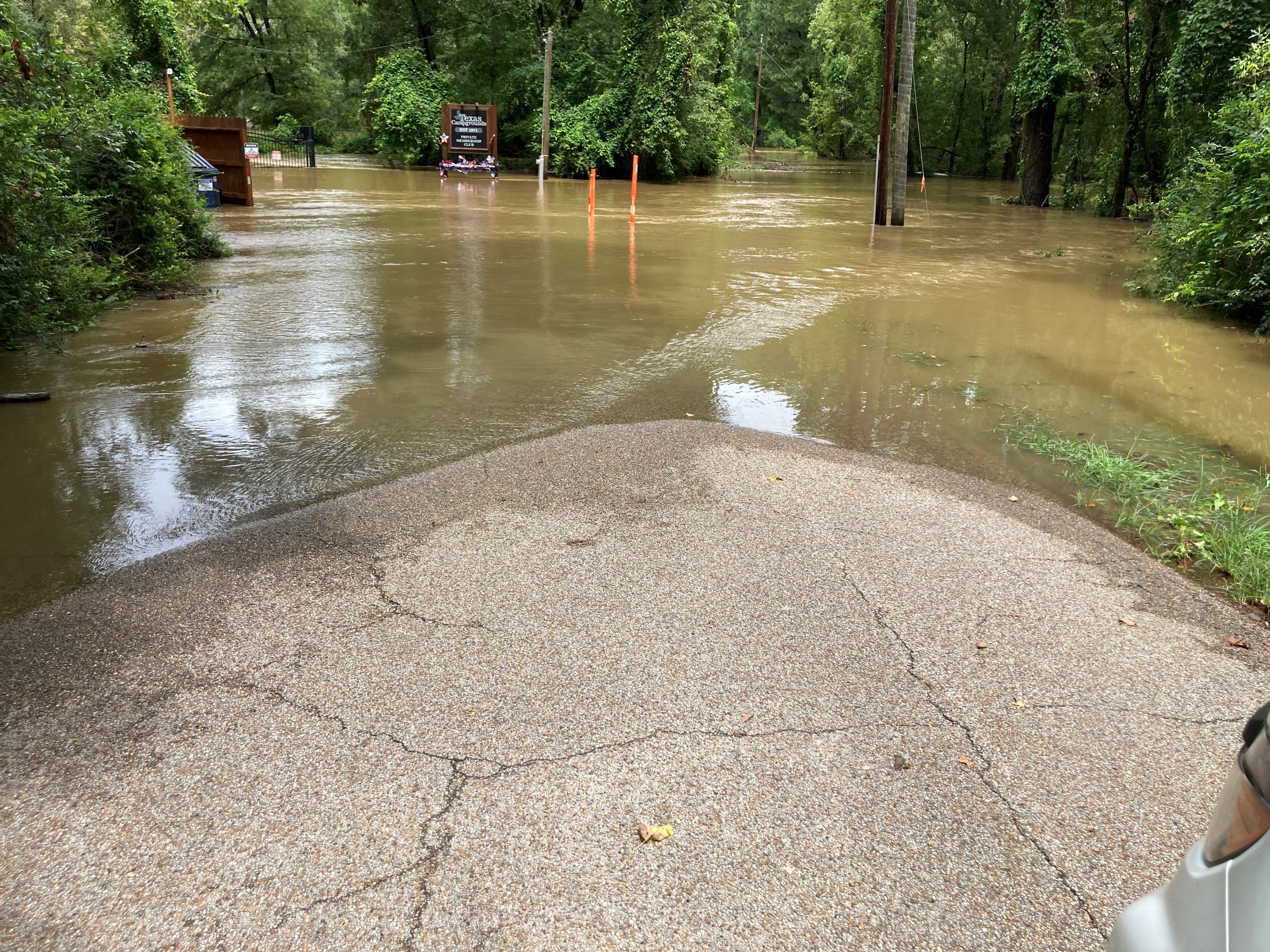 Royal Forest Dr @ 
Caney Creek
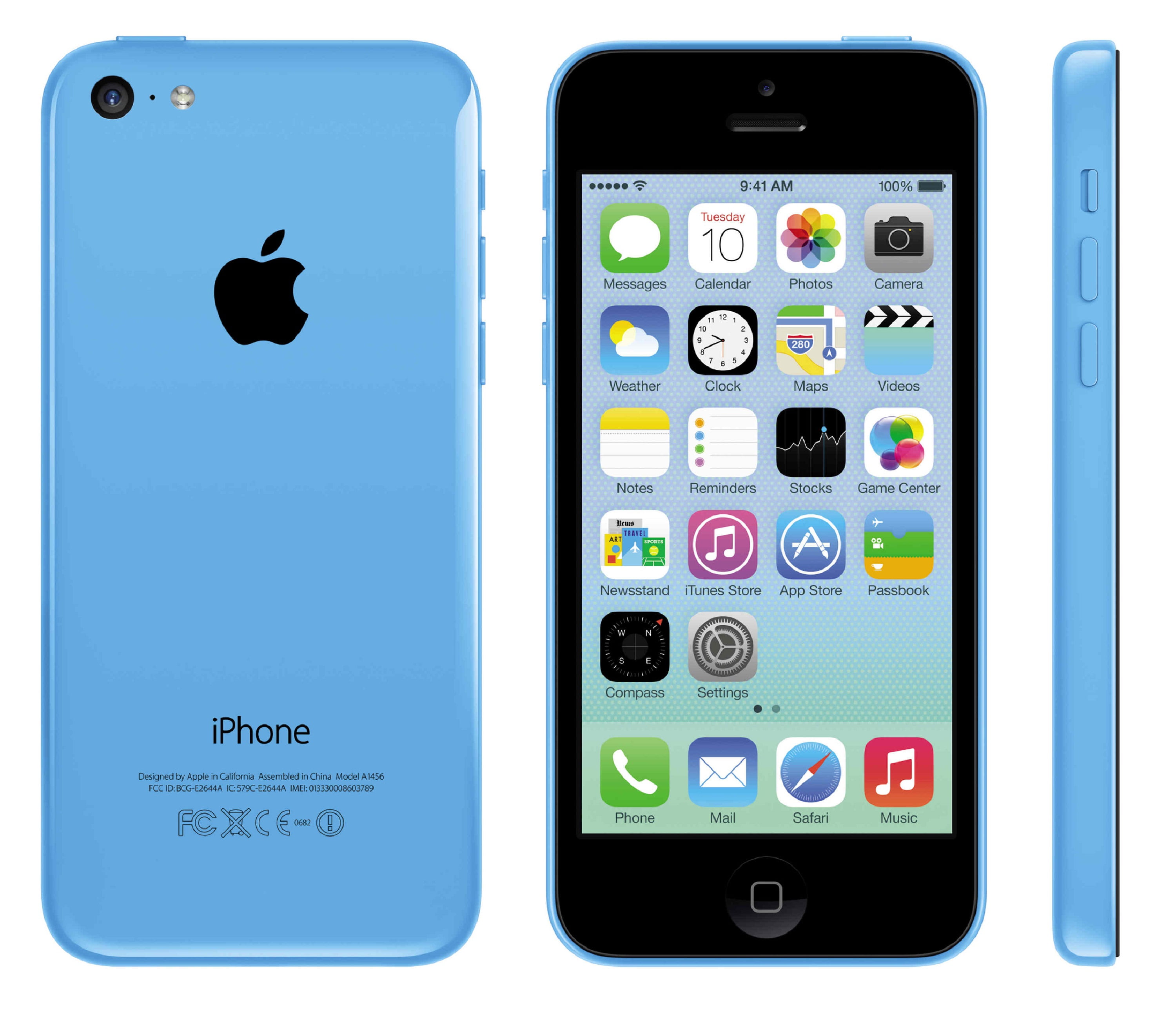 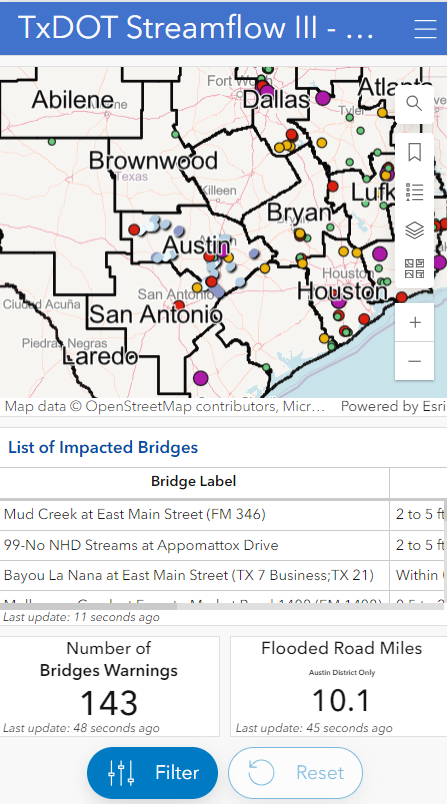 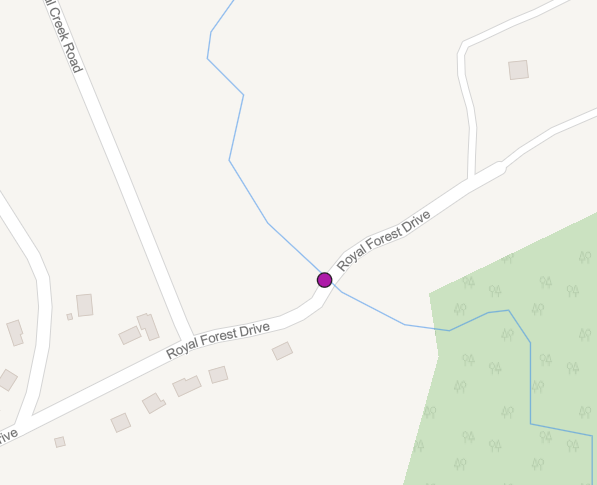 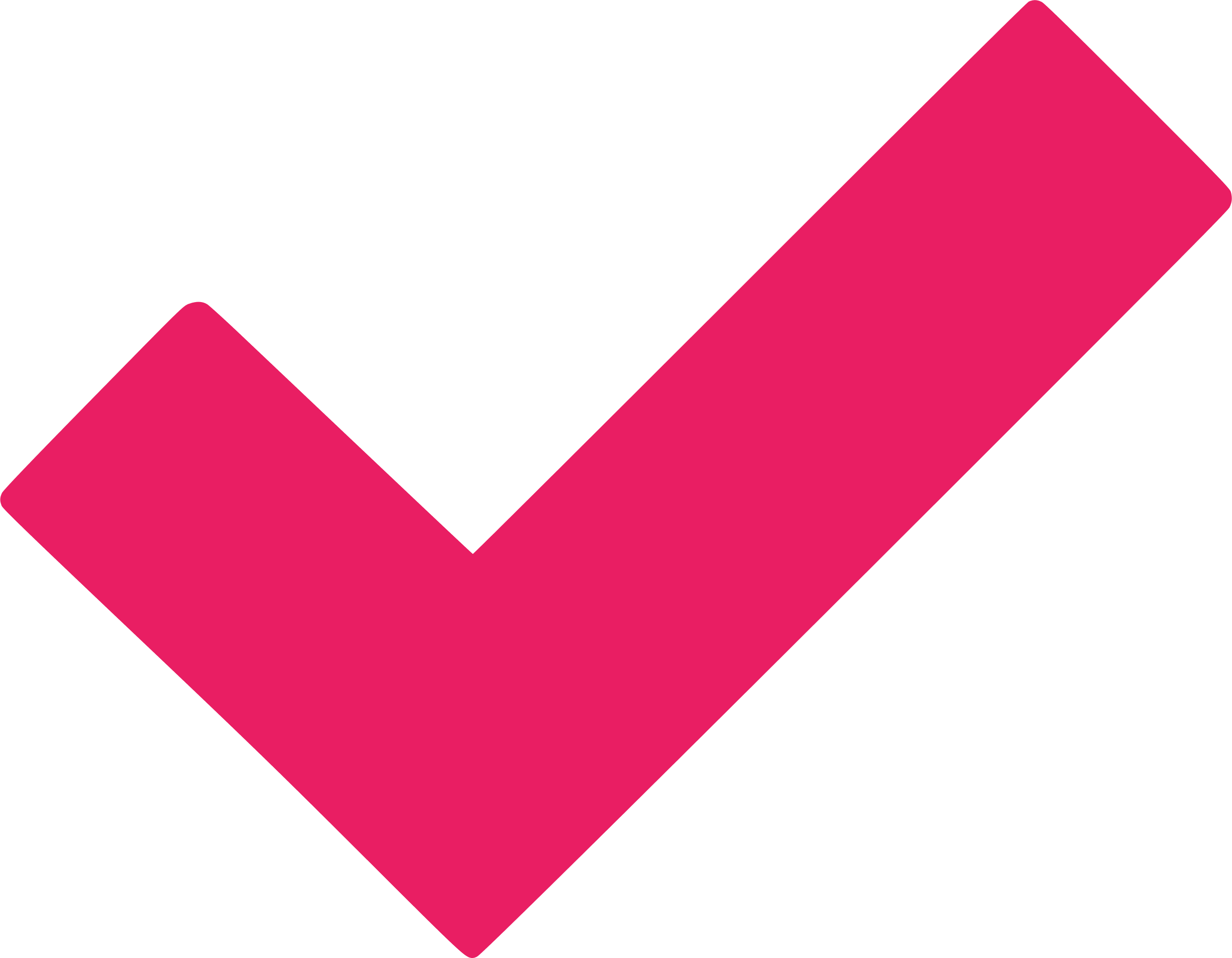 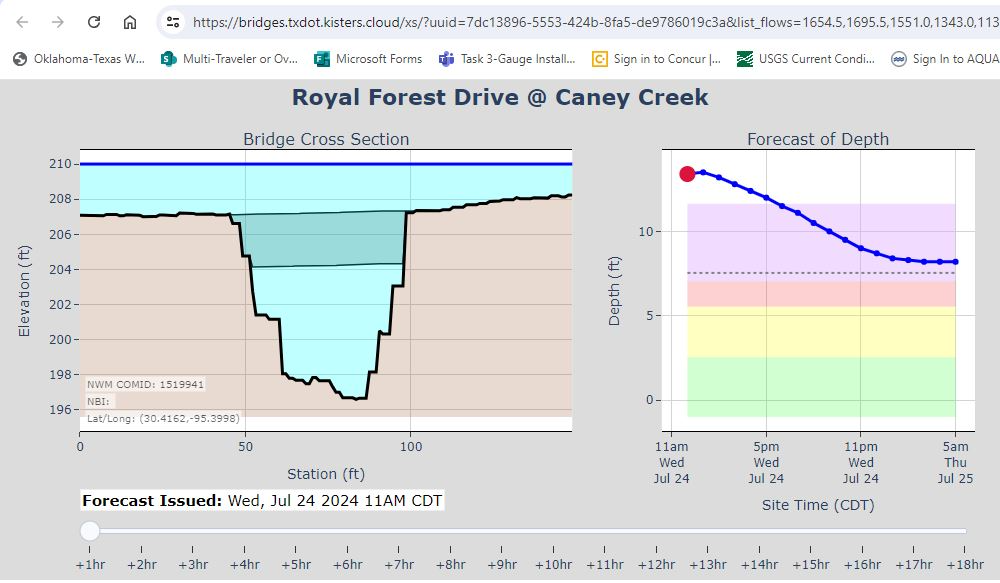 FLOODED BRIDGE 
in Dashboard
Field check validates Bridge Warning Layer
Task 2: Garrett Road at Austin Bayou
USGS Field Reconnaissance
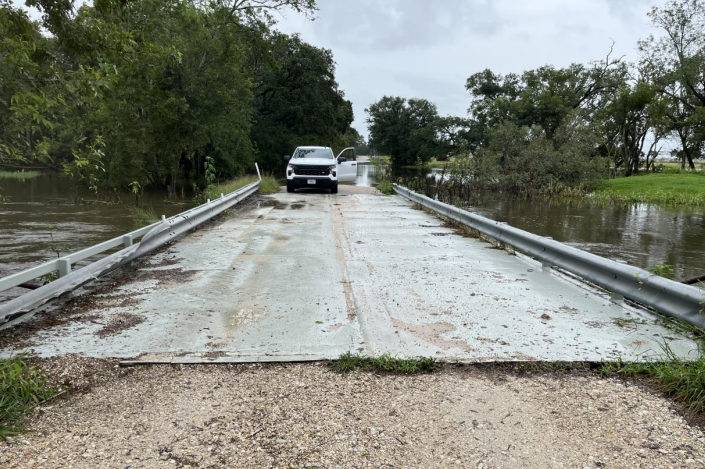 Garrett Rd @ 
Austin Bayou
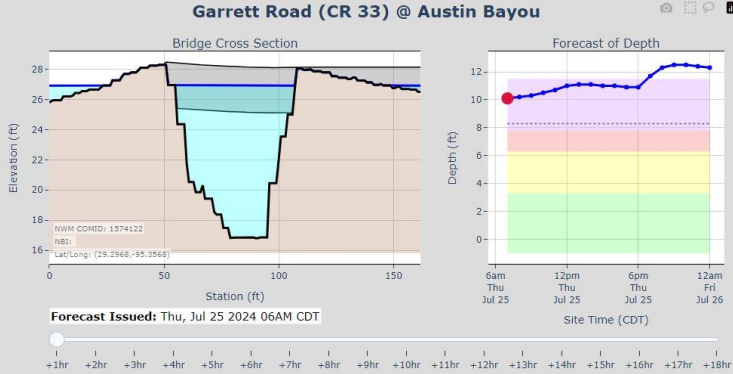 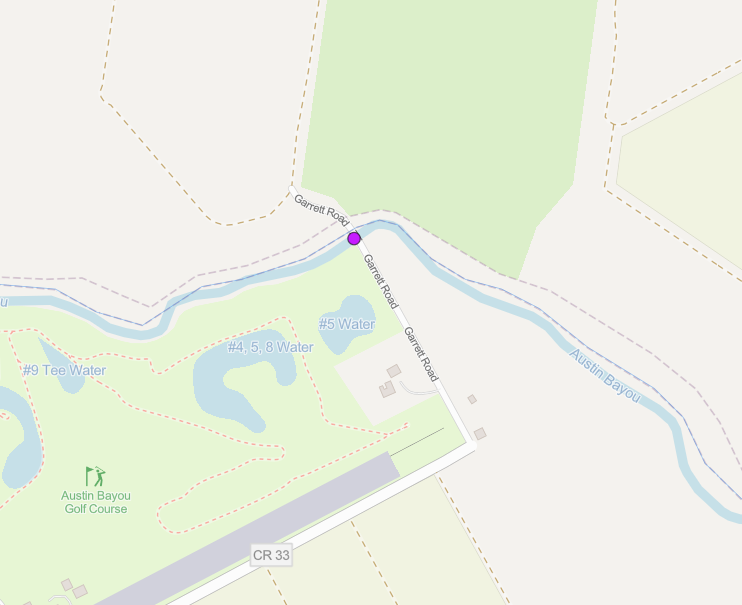 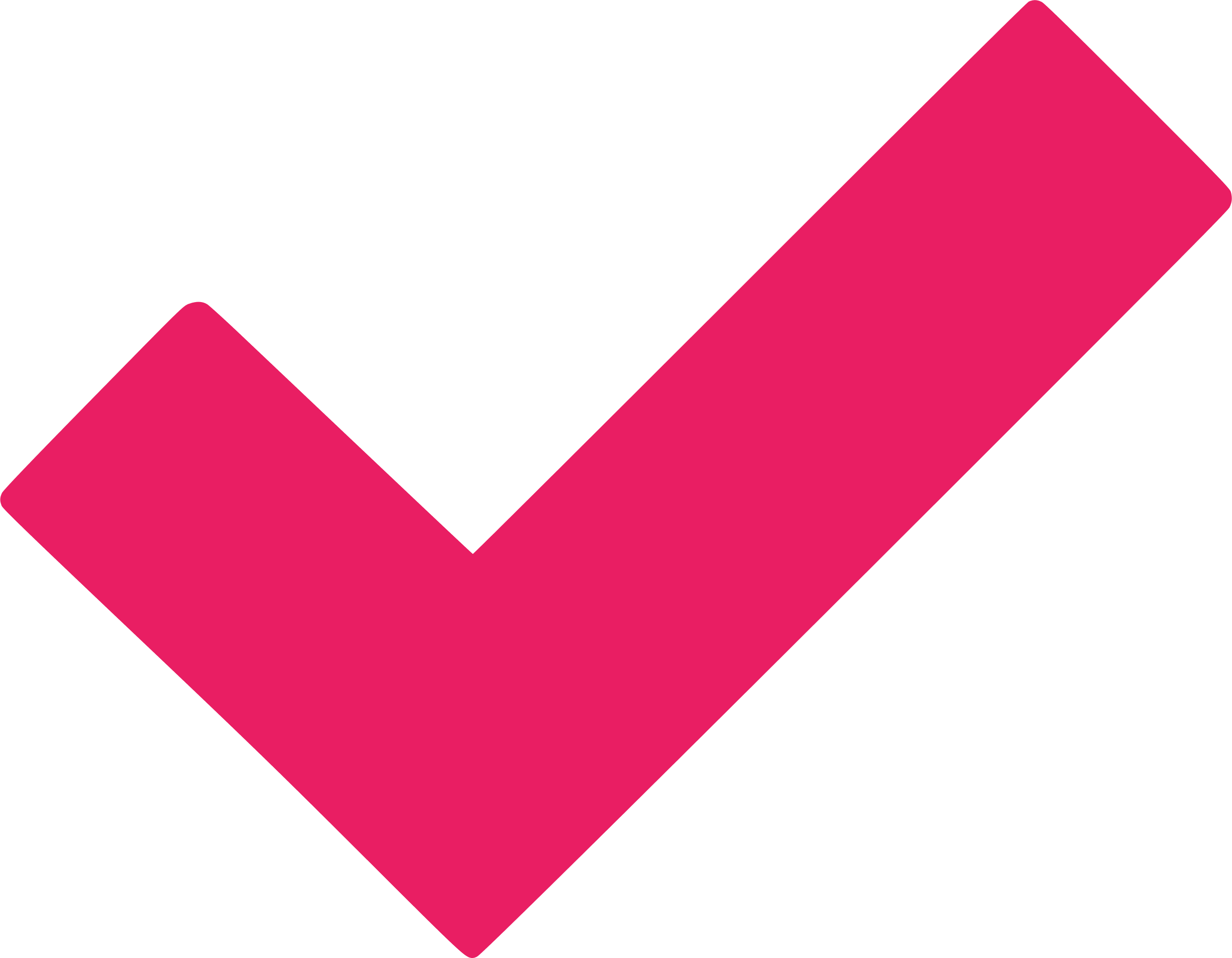 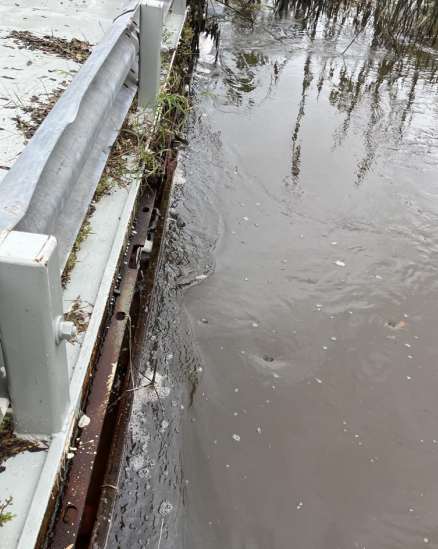 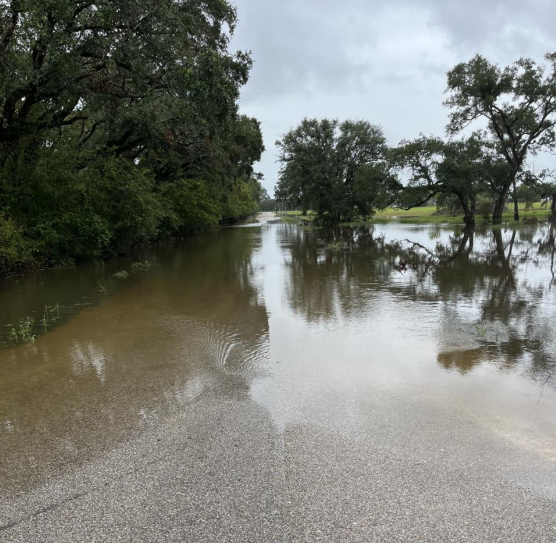 FLOODED BRIDGE 
in Dashboard
Field check validates Bridge Warning Layer
Task 2: Damon School Rd at Mound Creek
USGS Field Reconnaissance
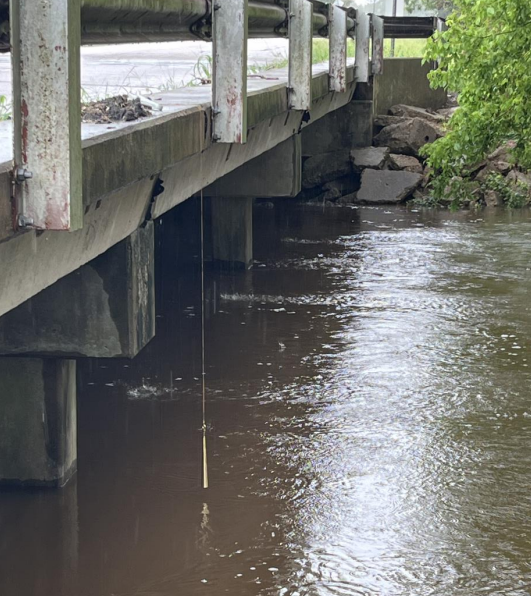 Damon School Rd @ 
Mound Creek
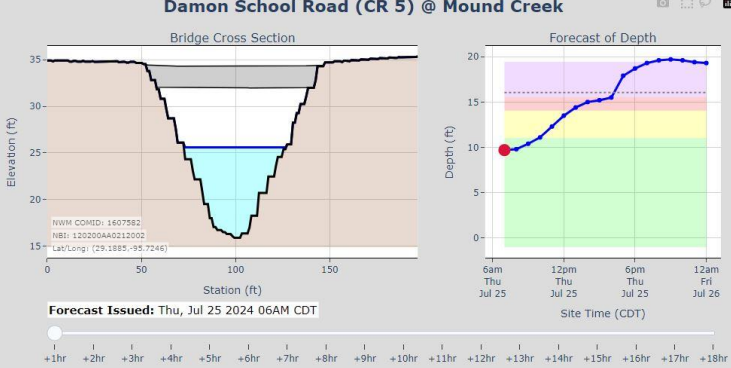 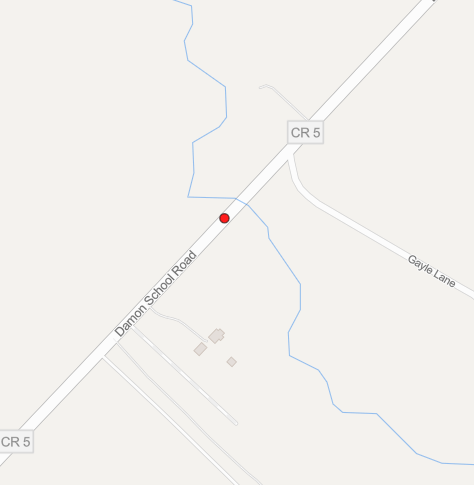 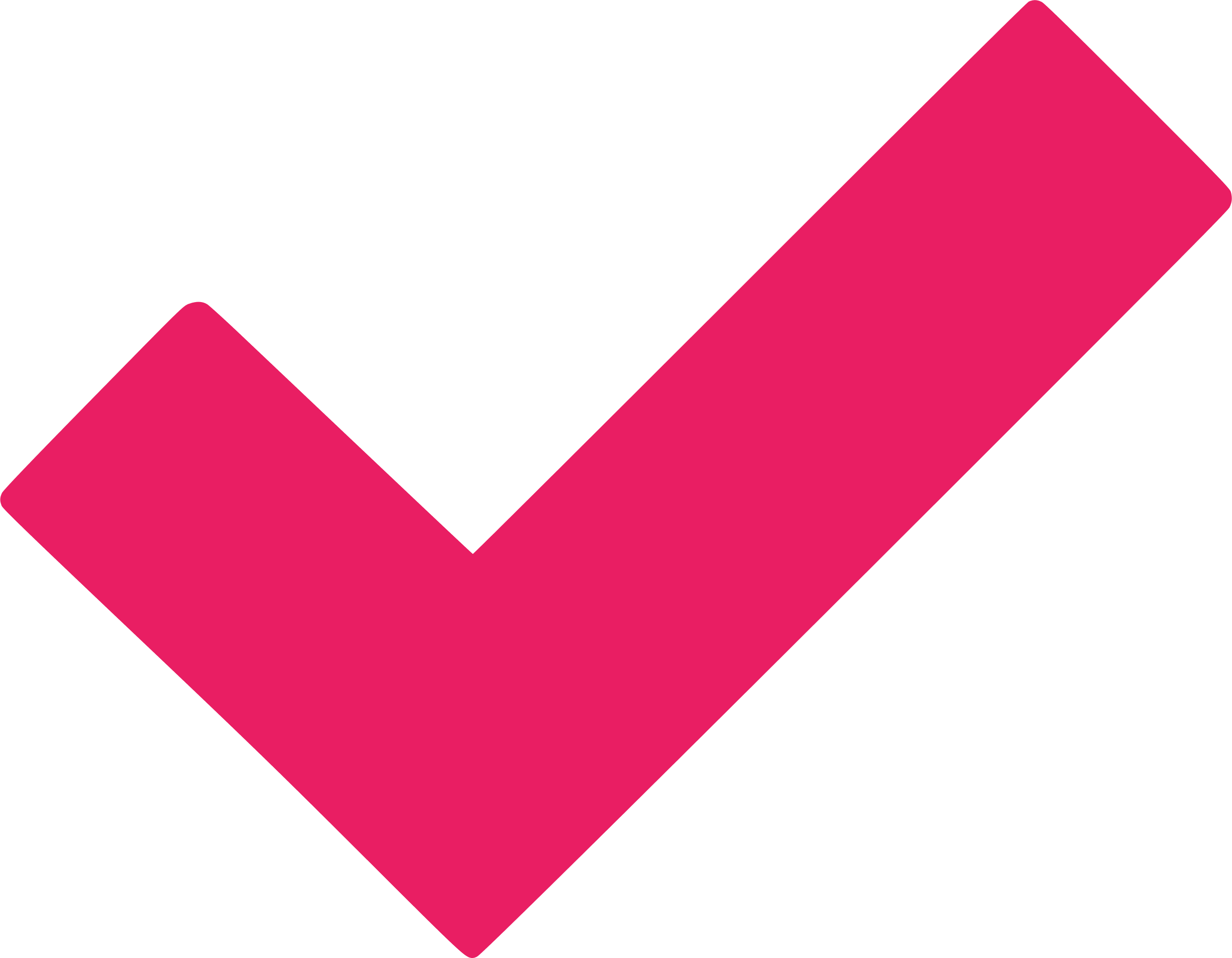 Field check validates Bridge Warning Layer
2-5FT to BRIDGE 
in Dashboard
3.9ft to deck
Task 2: Plans for Next Quarter
Flood Emergency Response Exercises
Exercise Work Group

Emergency Response Priorities

Create overall Exercise Plan
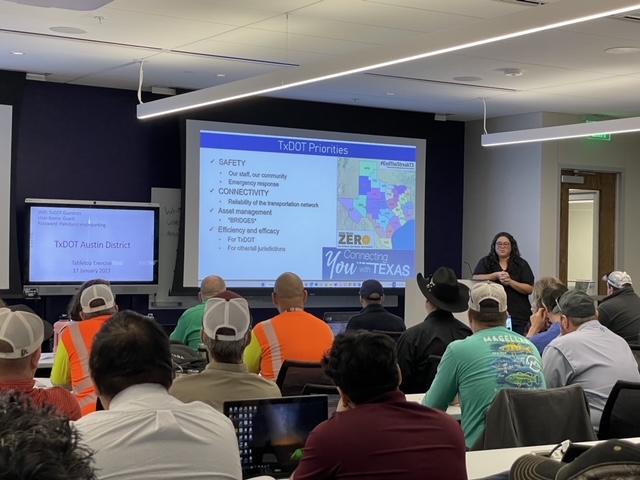 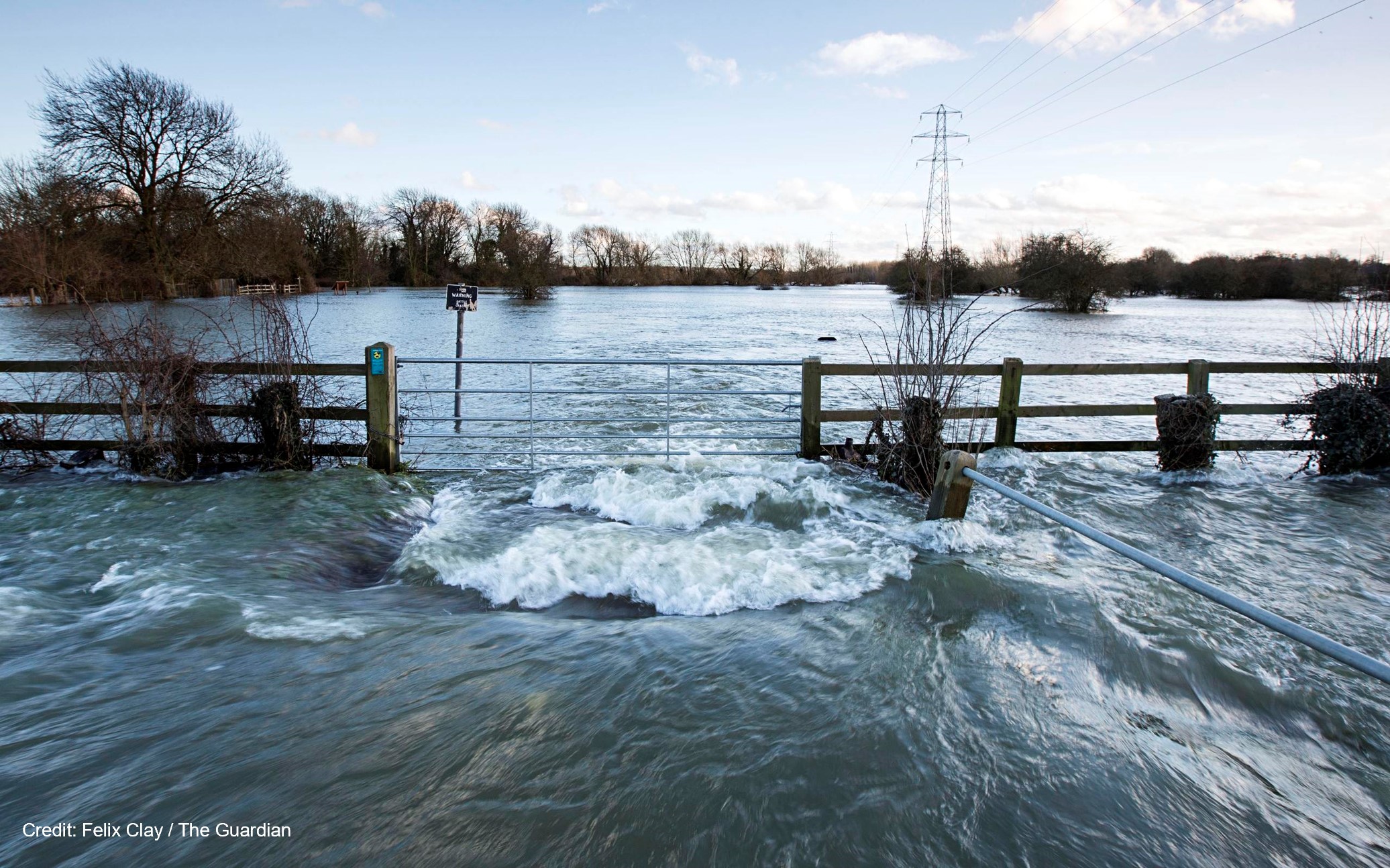 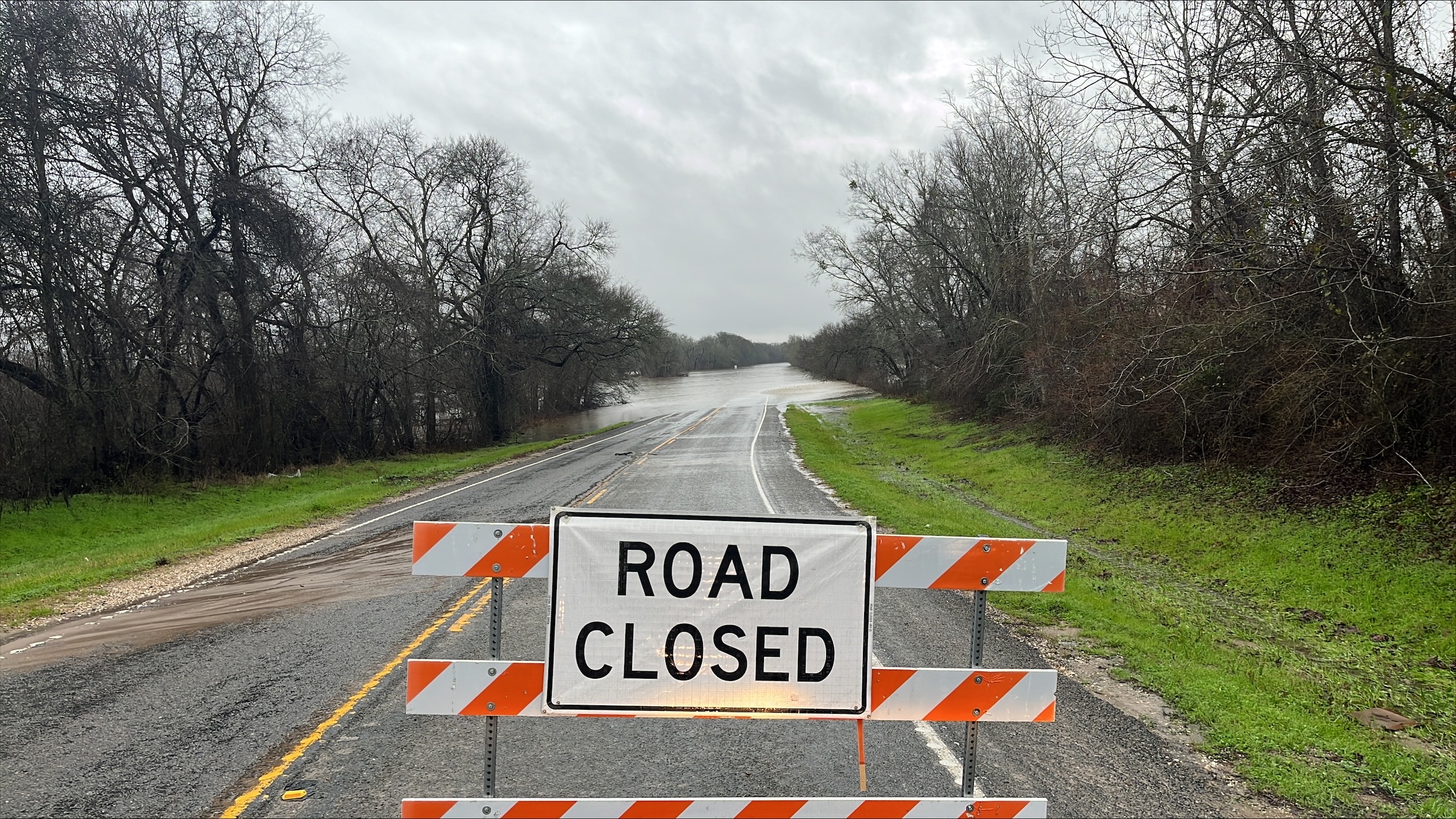 First Discussion
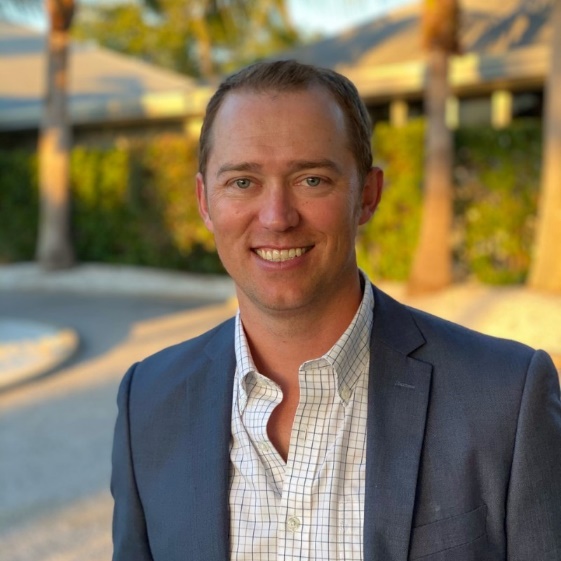 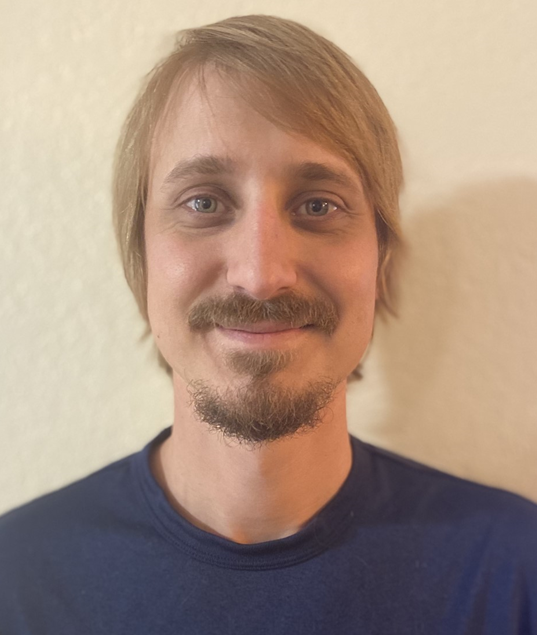 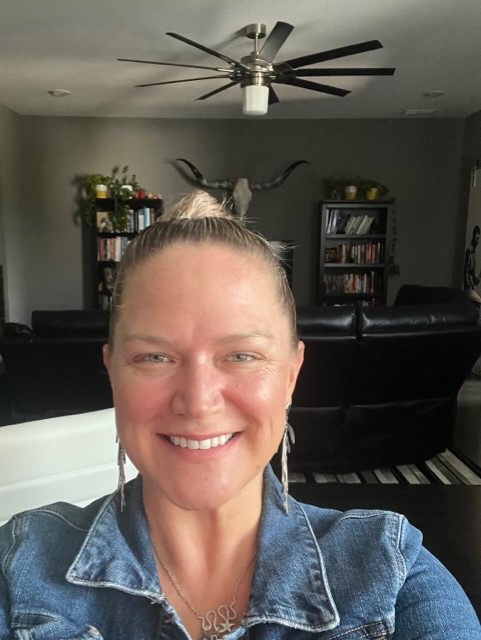 Task 3
FLOOD DECISION 
SUPPORT GAUGES
Kristine 
Blickenstaff
Scott Grzyb
Jon Thomas
Task Components
Subtask 3.1		Gauge Operation and Maintenance

Subtask 3.2		Gauge Calibration

Subtask 3.3		RQ30 Flood Decision Support Toolbox Sites

Subtask 3.4		Velocity – Stage Height Interaction

Subtask 3.5		Synthetic Rating Curves
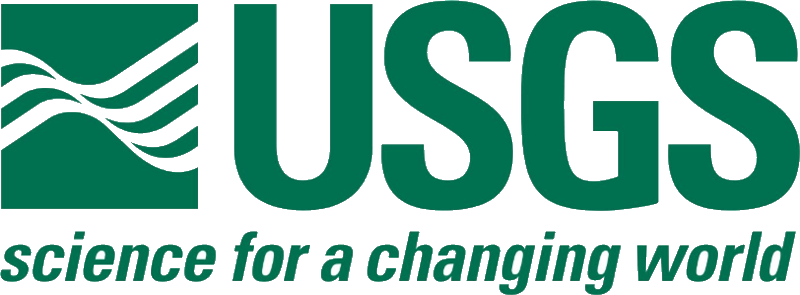 Task 3: Field Visits
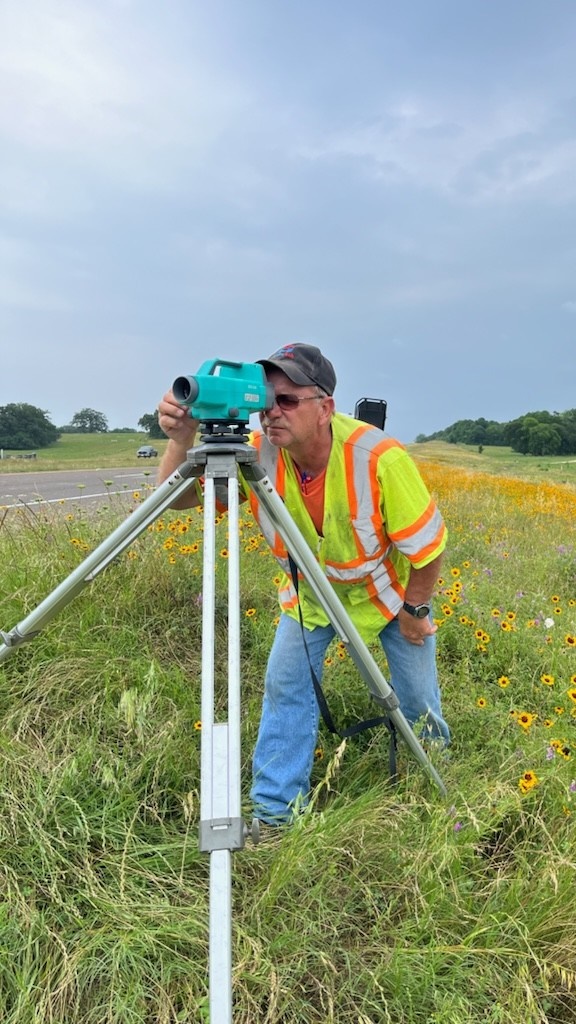 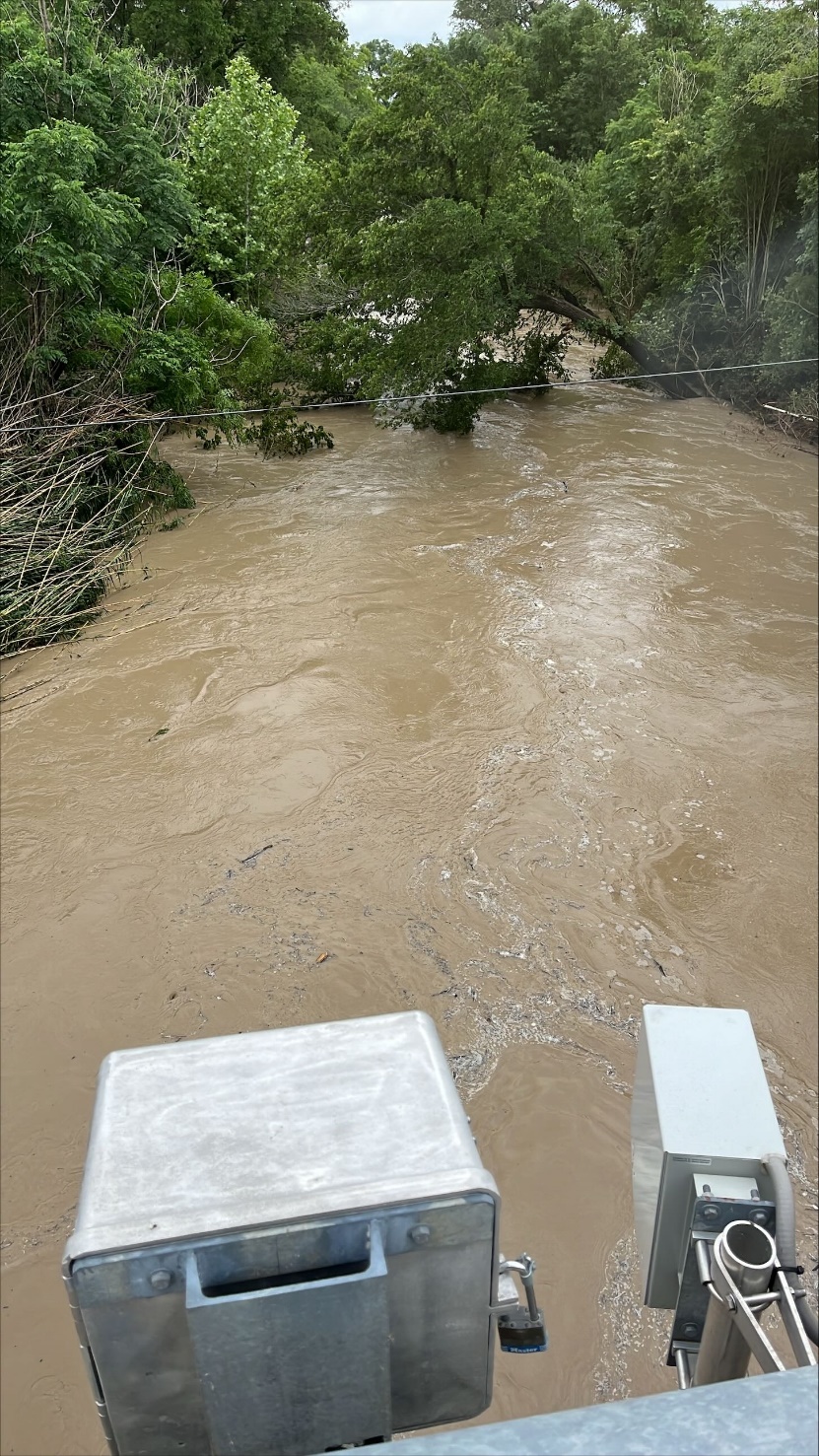 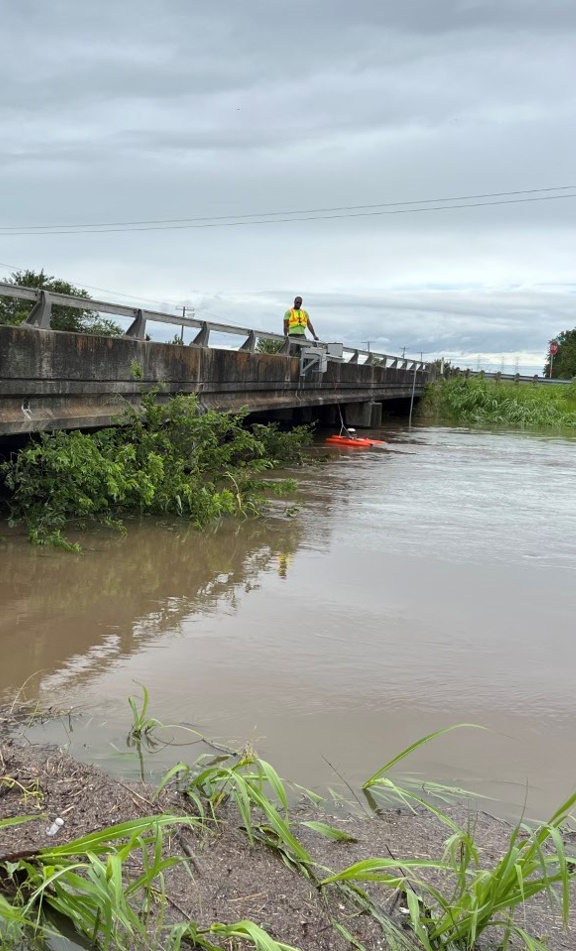 179 gage visits
67 measurements
31 verification surveys
Task 3: Hurricane Beryl
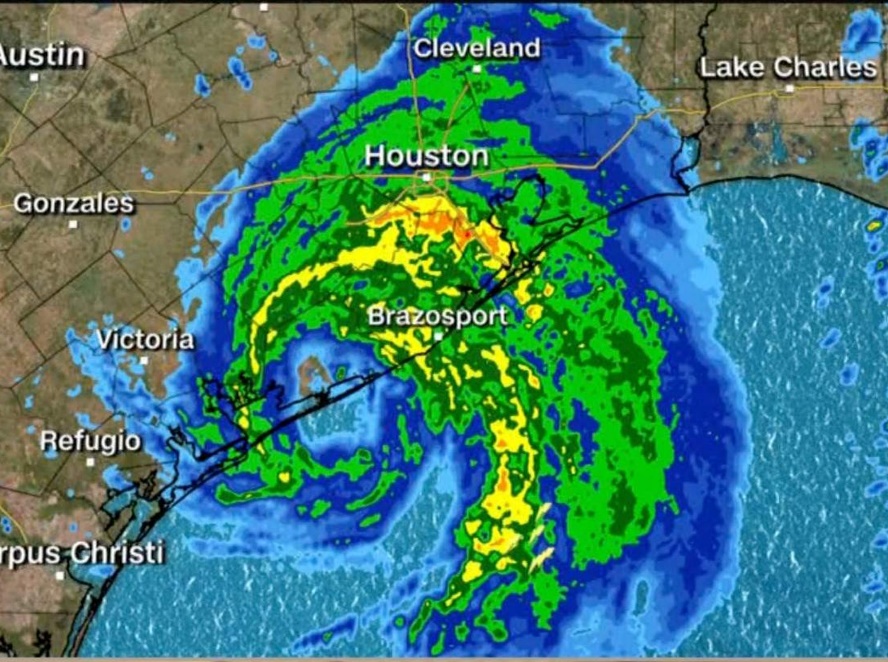 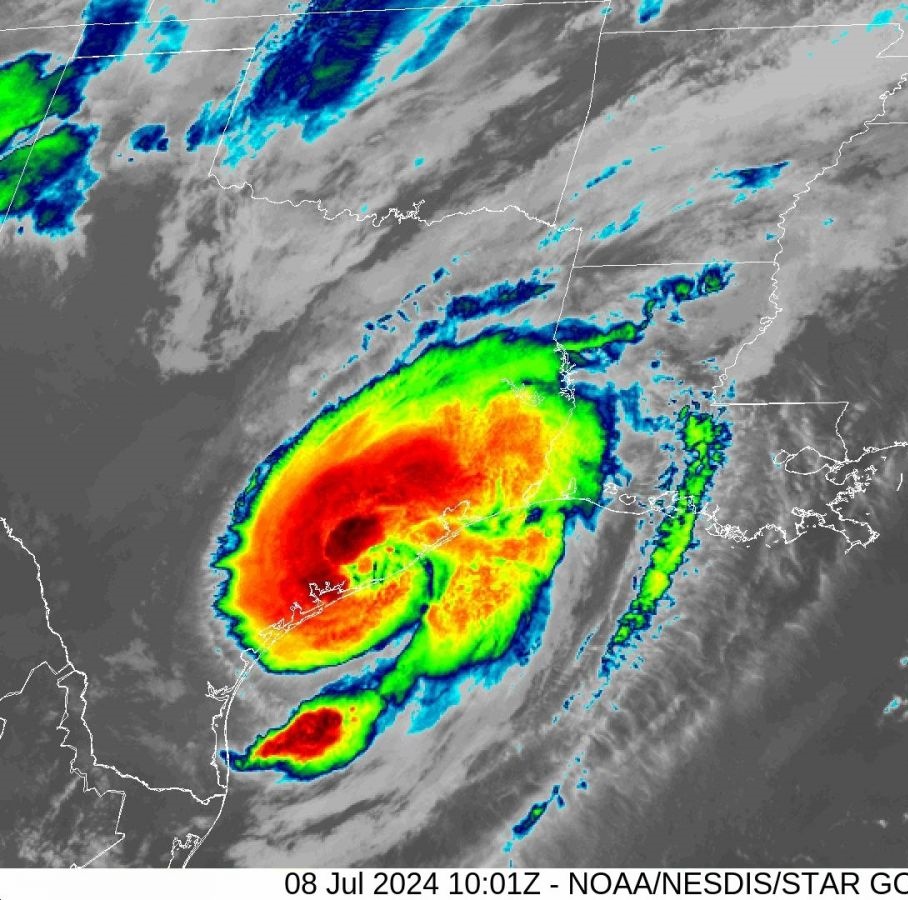 6-hour response time
15 flood measurements over a 3- day campaign
Stress test on the network
Data collection during windy conditions
Telemetry issues identified
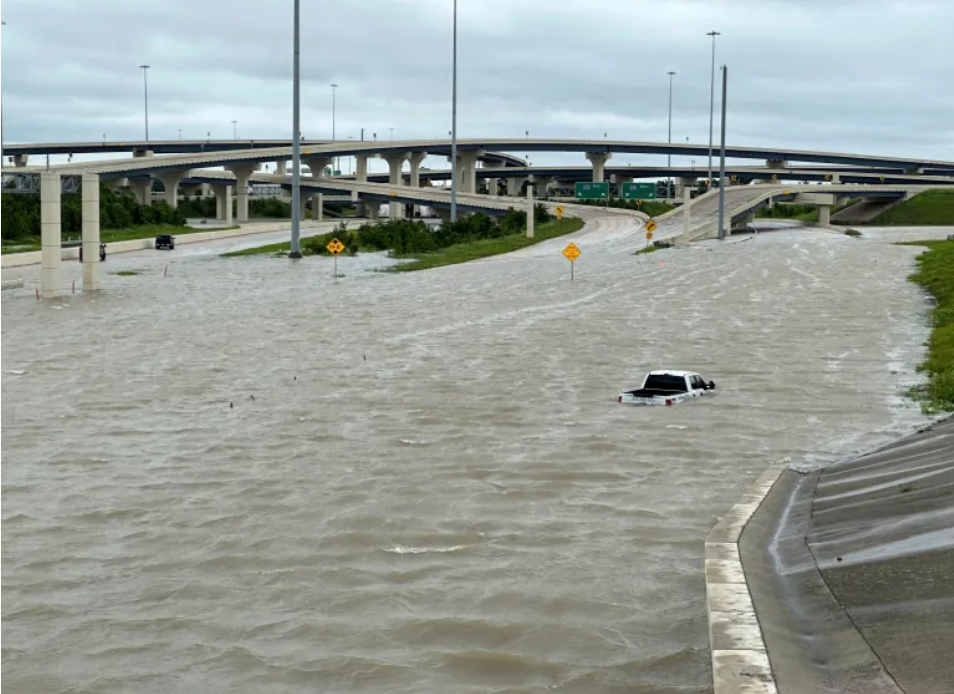 Task 3: Calibrations
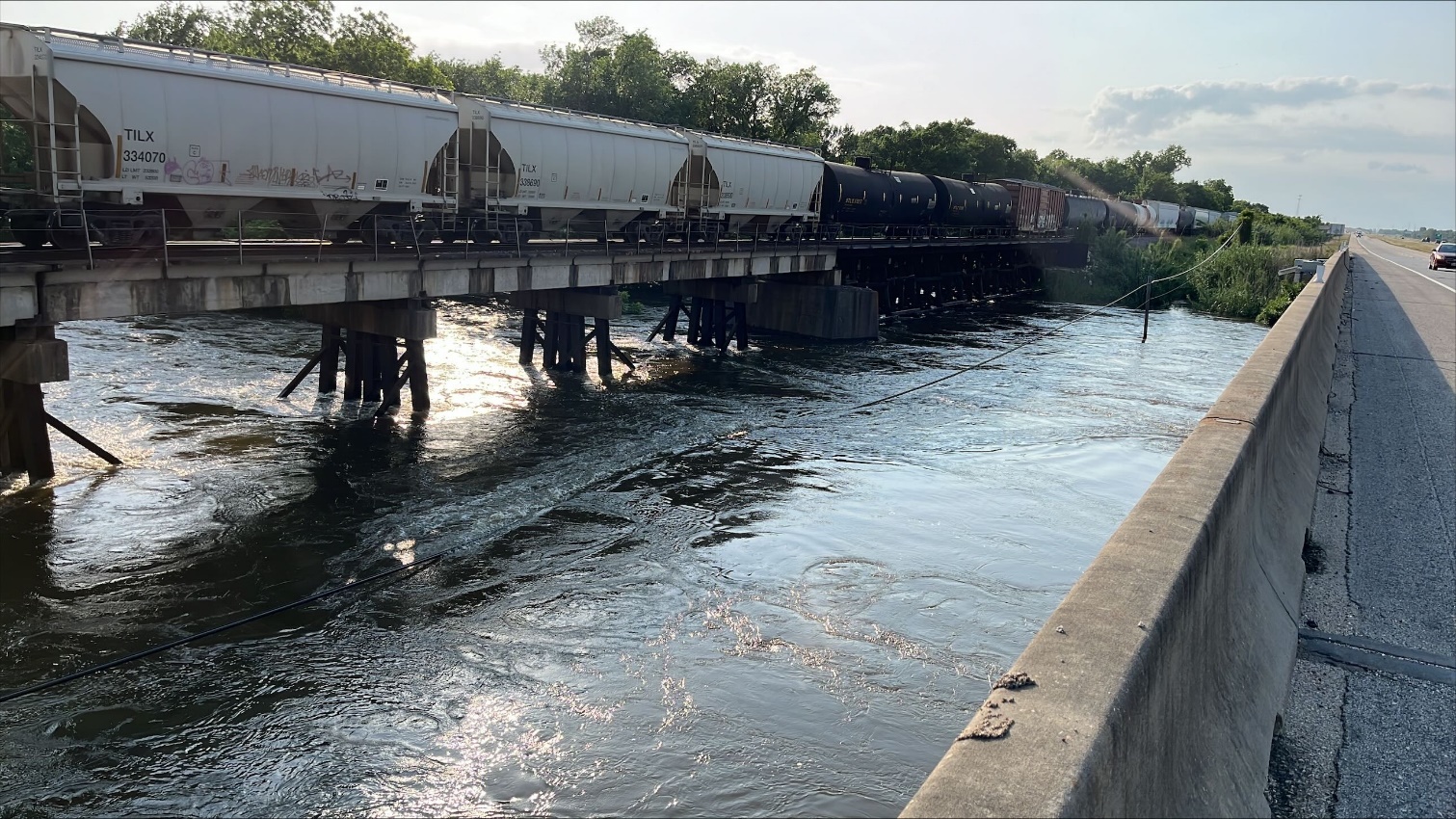 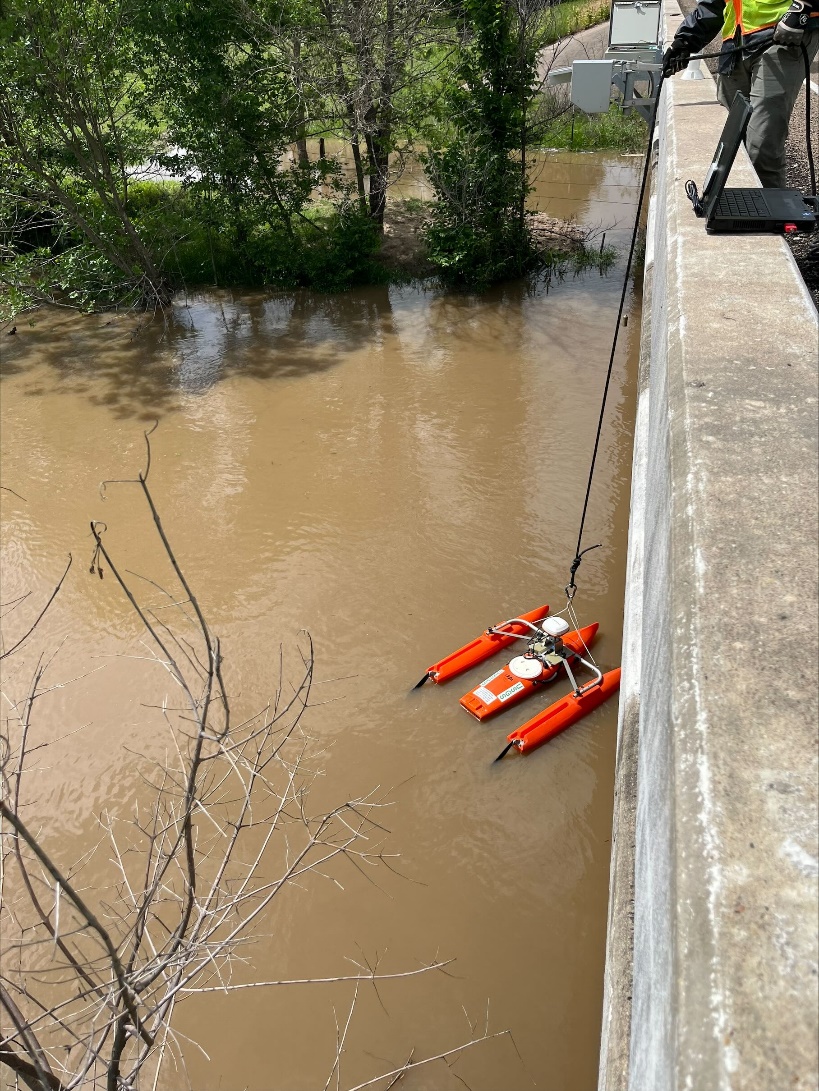 20 gages calibrated
Continue verification measurements at calibrated gages
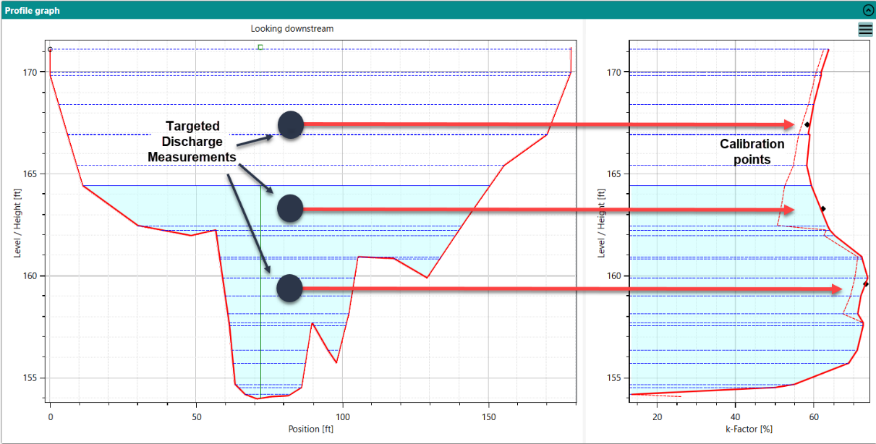 Task 3: Bathymetric Surveys
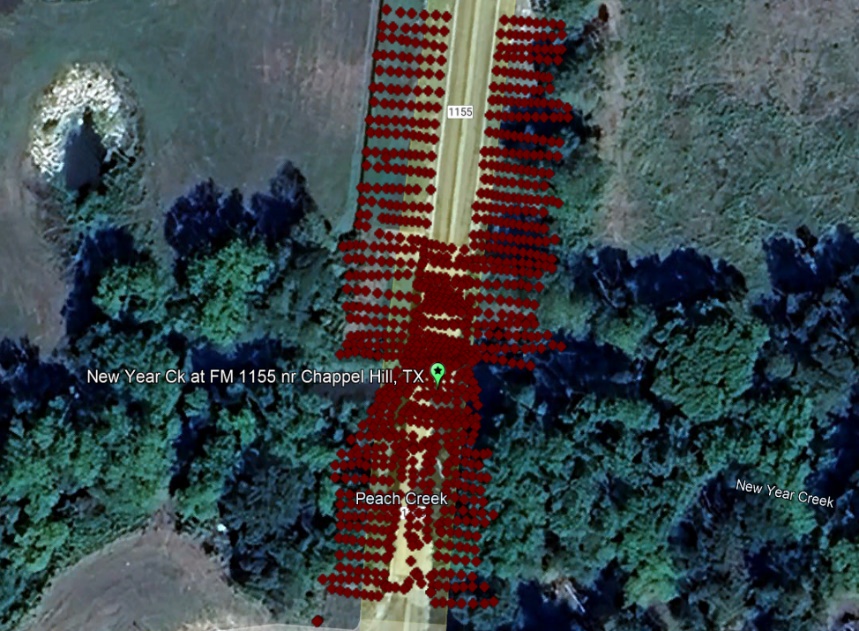 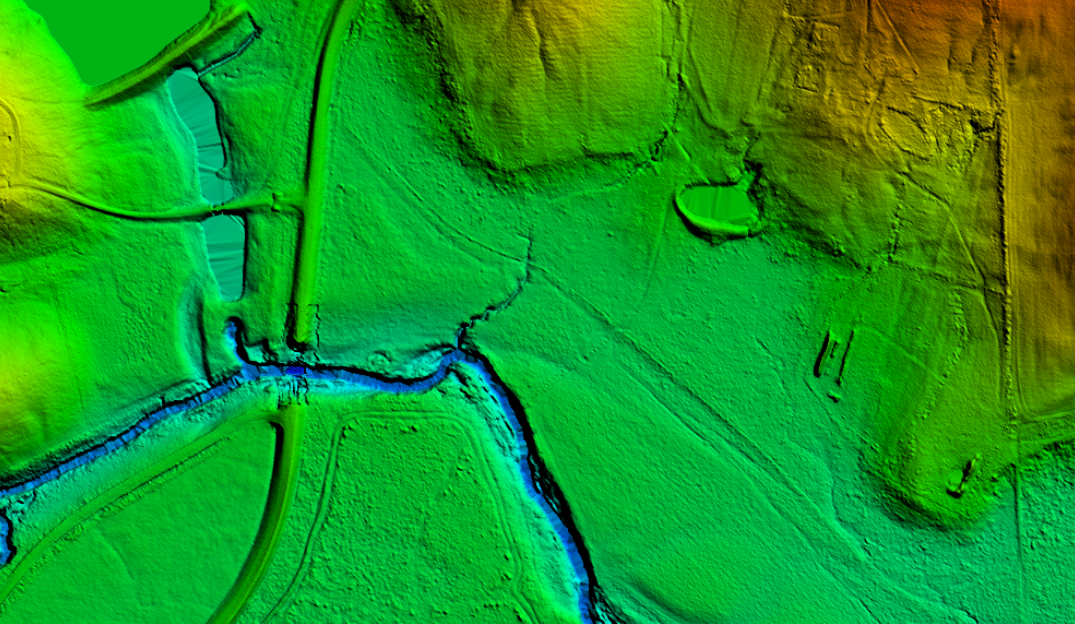 Jon Nelson is starting 
hydrodynamic modeling
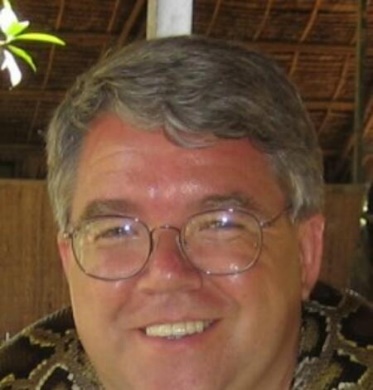 2 surveys completed
Data processing with iRIC
Determine what level of accuracy is needed for model derived discharge rating curves
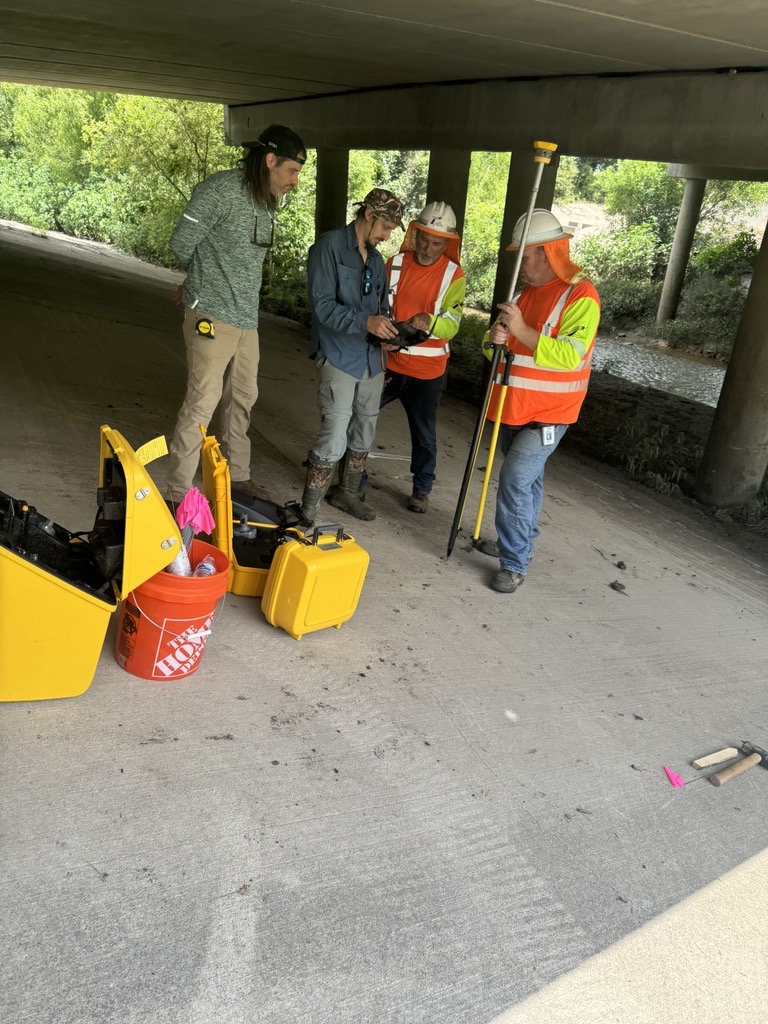 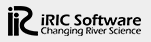 [Speaker Notes: Add a headshot of jon]
Task 3: Observed Limitations
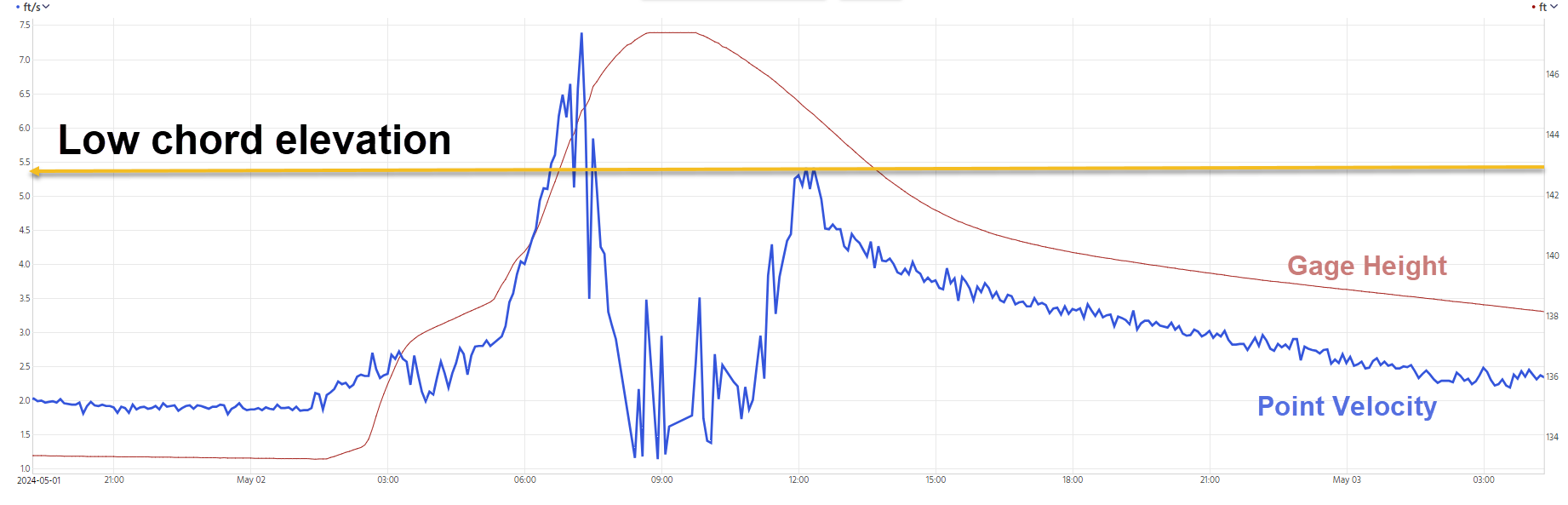 Average velocity issues once water reaches the low chord
Road overflow
Power issues = Connectivity issues
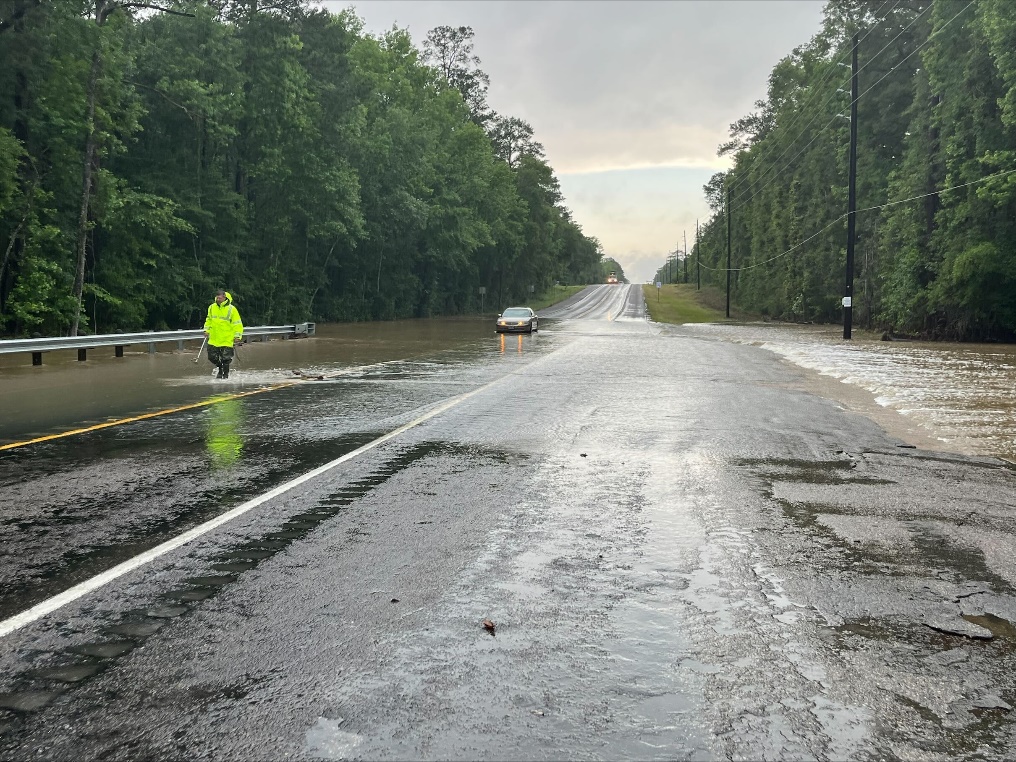 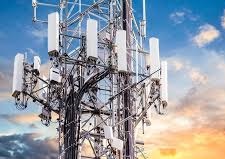 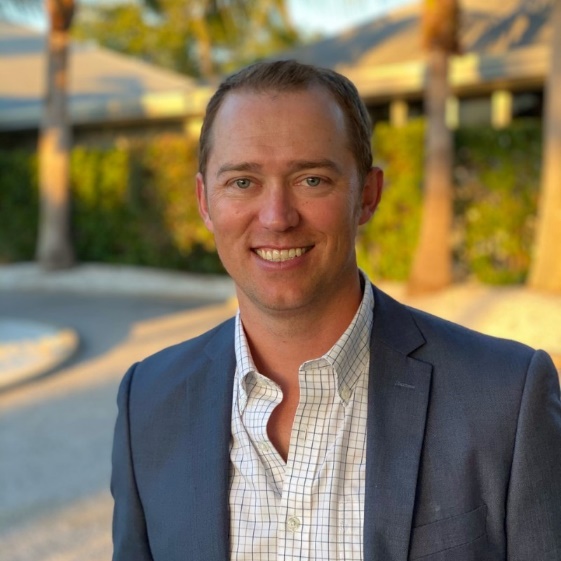 Task 3: RQ-30 Flood Decisions Support Toolbox (FDST)  Sites
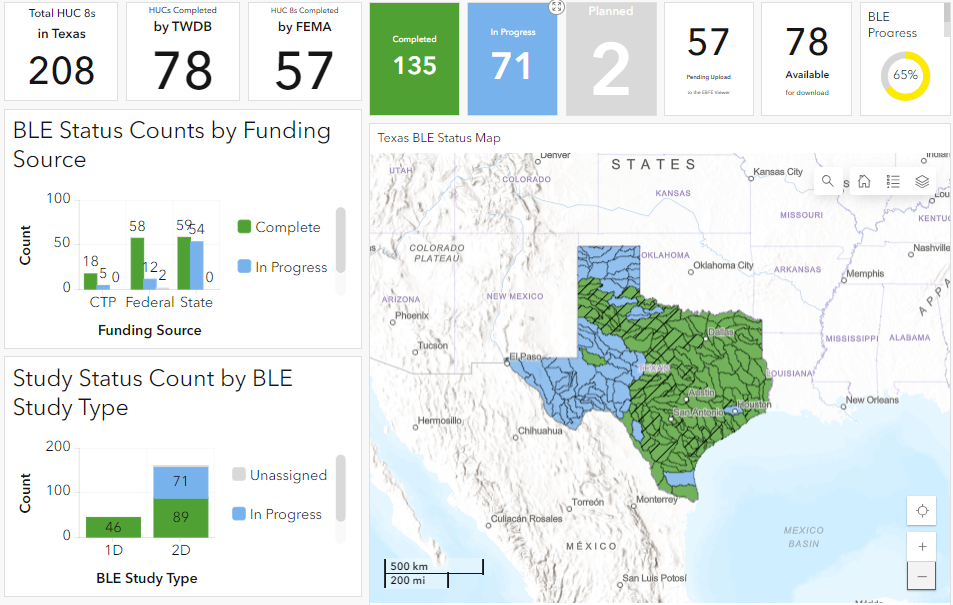 1D modeling for FDST flood maps (On-going): 25* sites completed, yet to be validated

2D modeling for FDST flood maps (started)
Jon Thomas
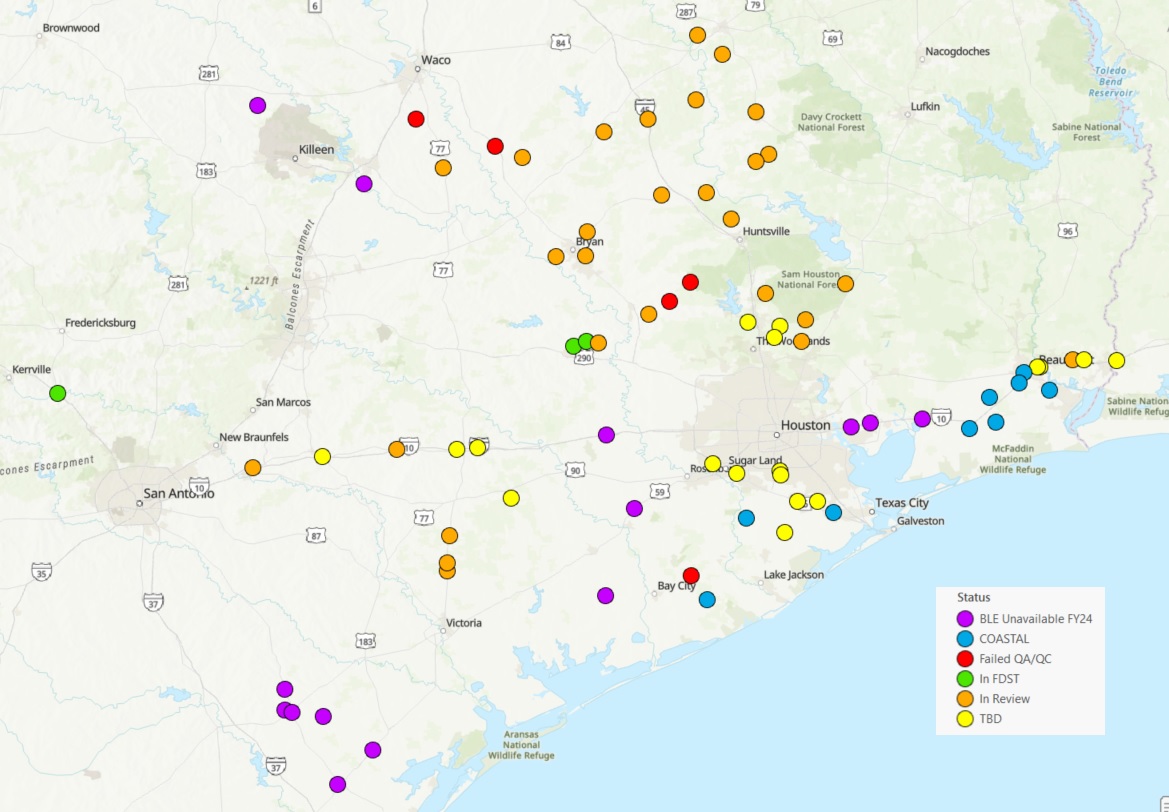 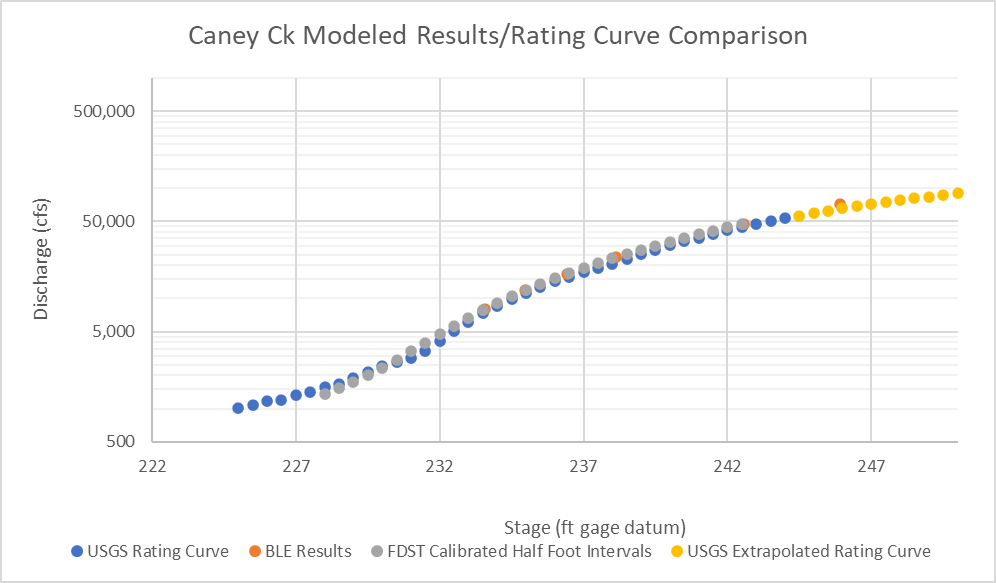 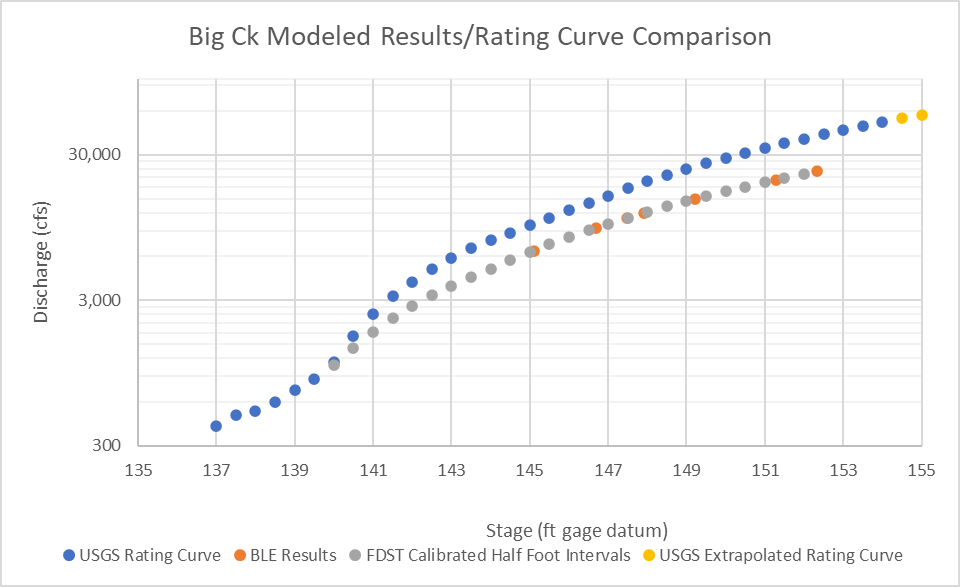 Task 3: Synthetic Rating Curves and the FDST
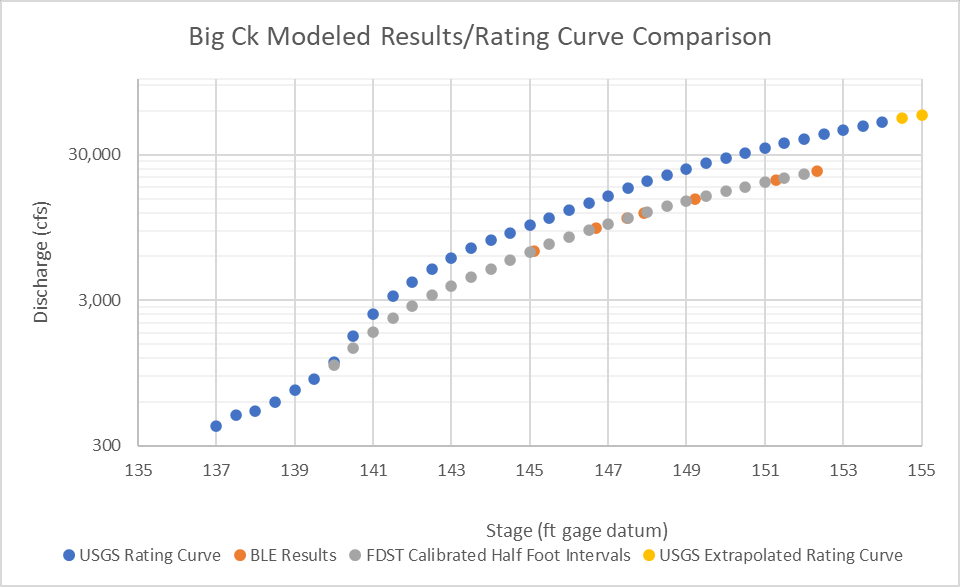 FDST validated by comparing the modeled stage-discharge relationship (rating curve) to the USGS measured rating curve

RQ30 gages do not have the measurements to validate the FDST models in flood stage

We are developing a regionalized stage-discharge relationship using a GAM model based on 17,000+ discharge measurements in TX to provide an estimated rating curve for new gages based on stream:
Cross-section area (A)
Top width (B)
Other regional parameters

Method can provide a synthetic rating curve for any* stream location in Texas

*Estimates may be less accurate in certain scenarios, such as mountainous terrain or highly urbanized channels
Method is based on William Asquith's 2013 paper http://dx.doi.org/10.1061/(ASCE)HE.1943-5584.0000635
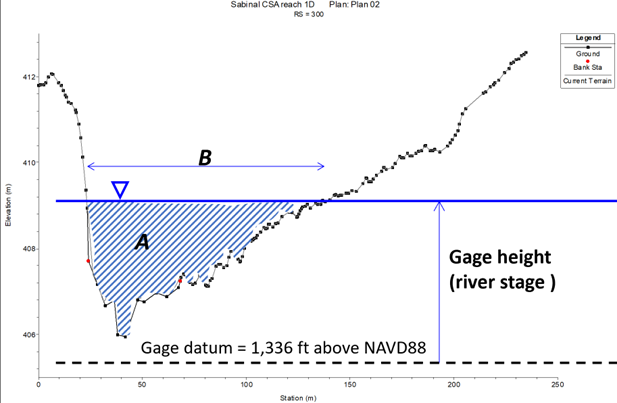 Task 3: Plans for Next Quarter
Continue flood measurements and calibrations
Continue bathymetric surveys
Experiment with increased transmission frequency for flood events
2D (14 locations) and 1D (8 locations) remain for FDST to be modeled and evaluated in FY24
Finalize regional regression equation for synthetic rating curve effort
Start assessment uncertainty across FEMA Region 6
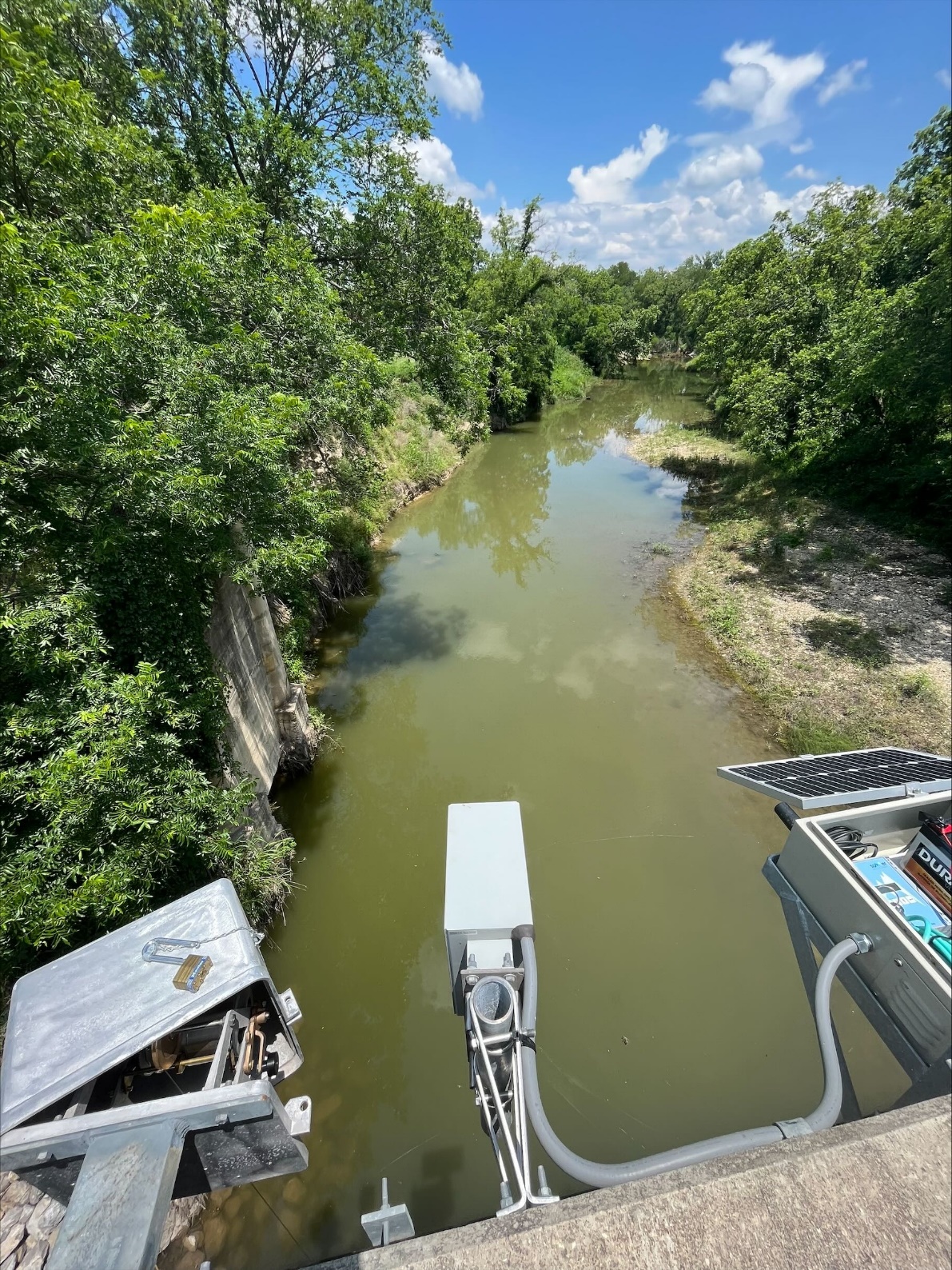 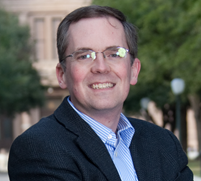 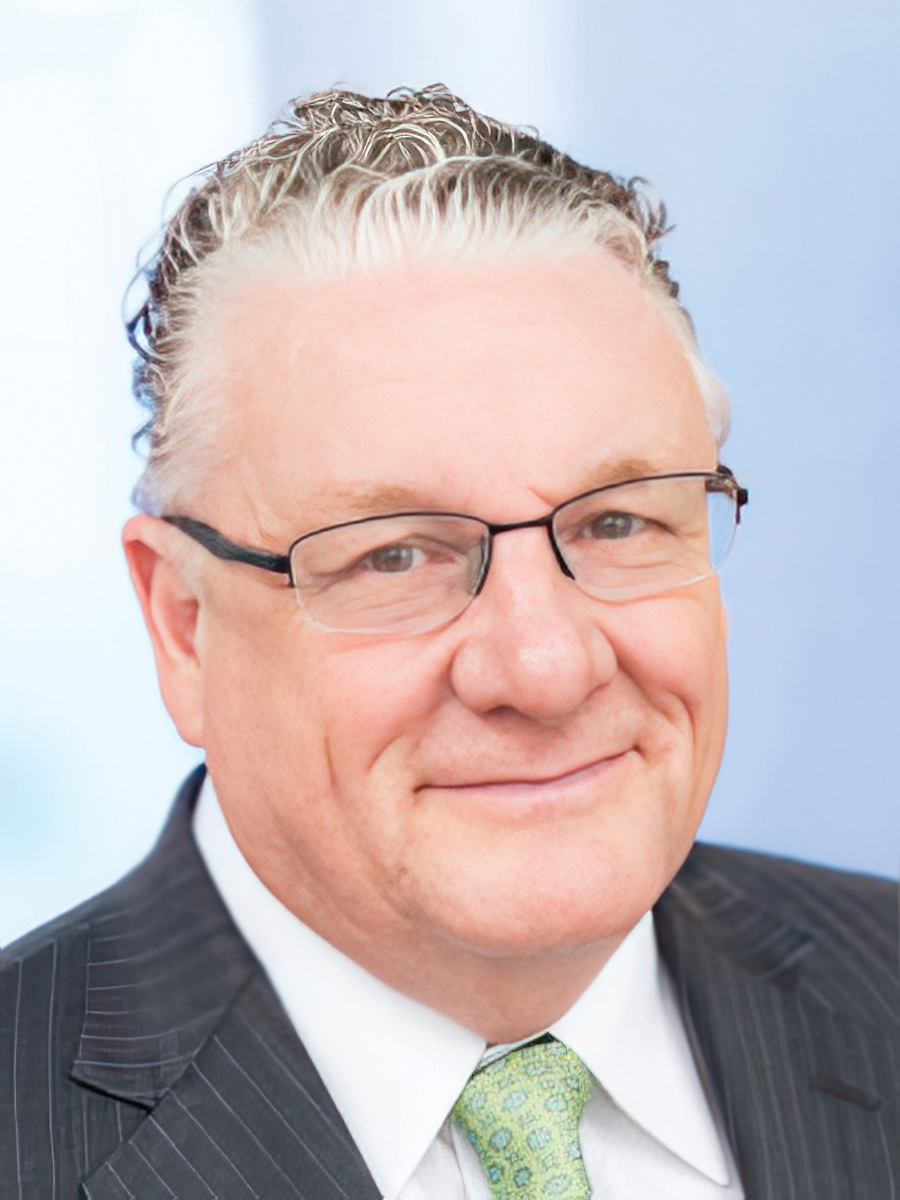 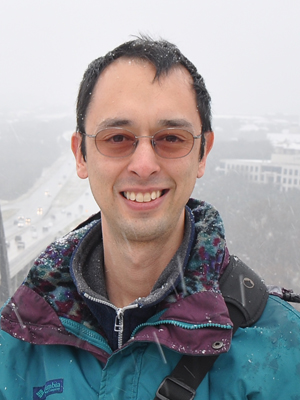 Task 4
Flood 
Transportation Geodatabase
Dr. Tim 
Whiteaker
Dr. David 
Maidment
Andy Carter, P.E.
Task Components
Subtask 4.1		Road Elevation Model

Subtask 4.2		Stream Hydrography

Subtask 4.3		Road Inundation

Subtask 4.4		Span Bridges

Subtask 4.5		Bridge Class Culverts

Subtask 4.6		Low Water Crossings
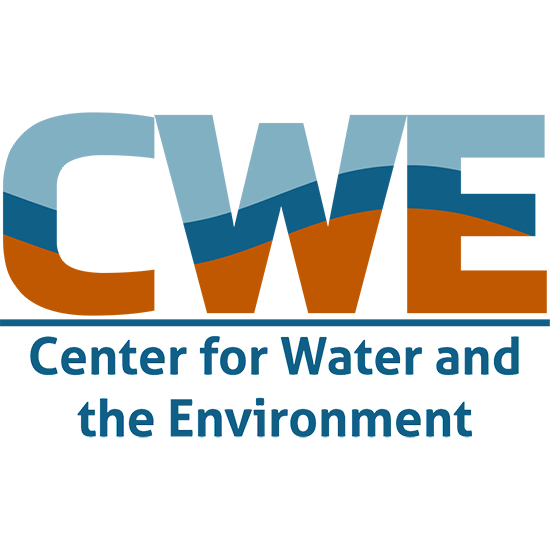 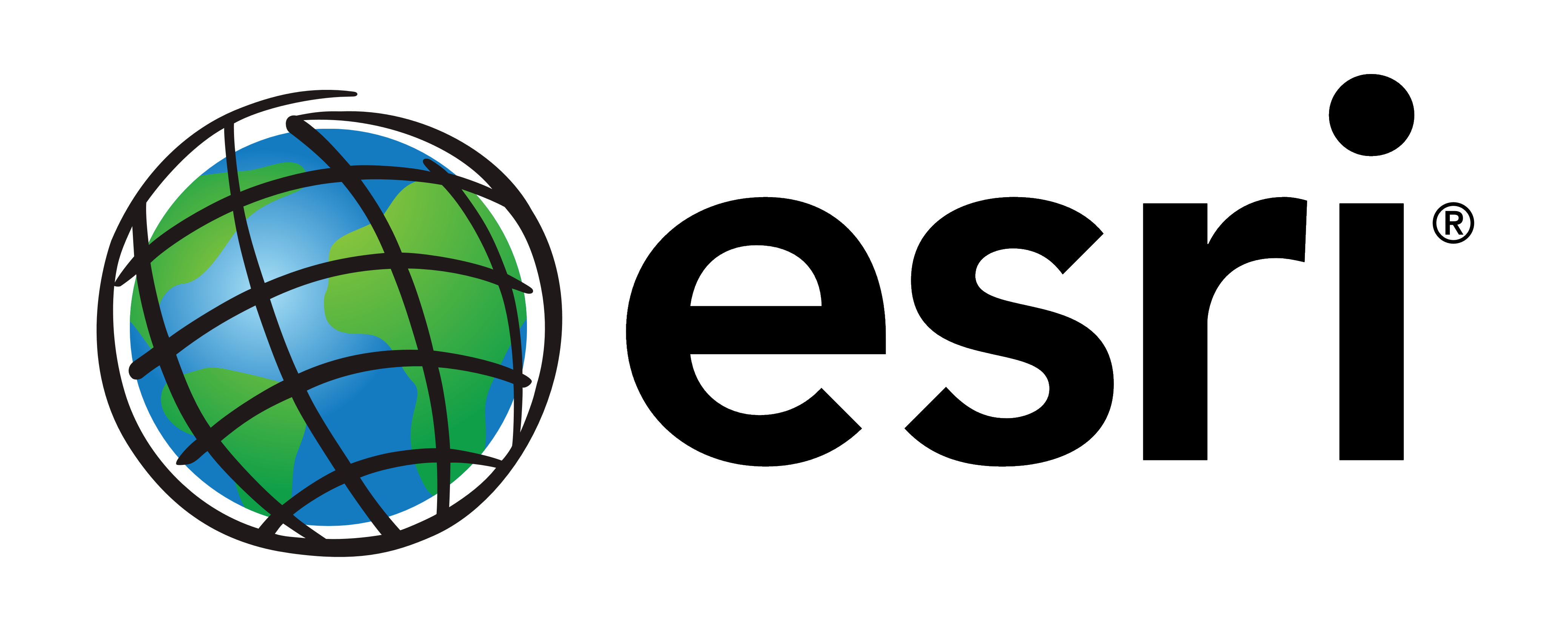 Flood Assessment System for TxDOT (FAST)
Conceptual Framework
FY24 Austin District On-System
FY25 State-wide On-System
FY26 State-wide public roads
Adjusted Forecast
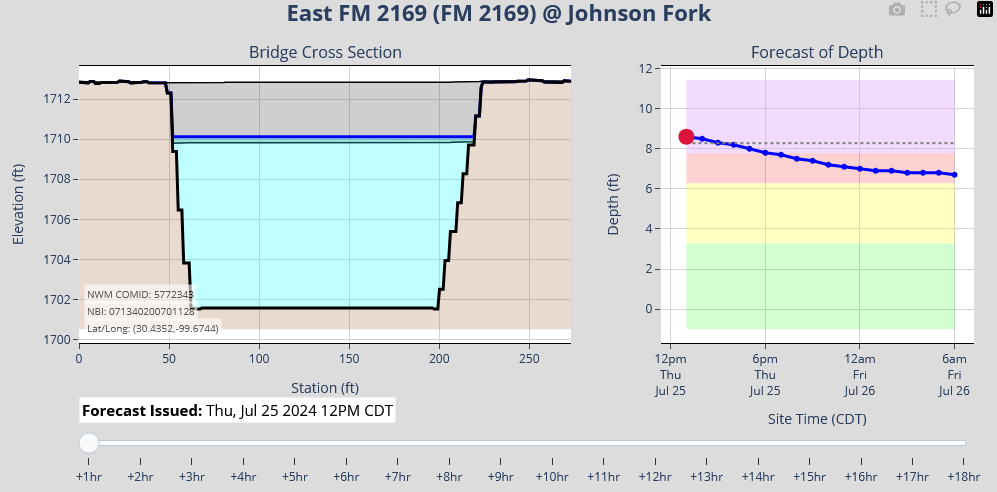 Dynamic
Flood Map Service
Streamflow Measurement
Impact 
Assessment
Flood Forecast
3D Roads
and bridges
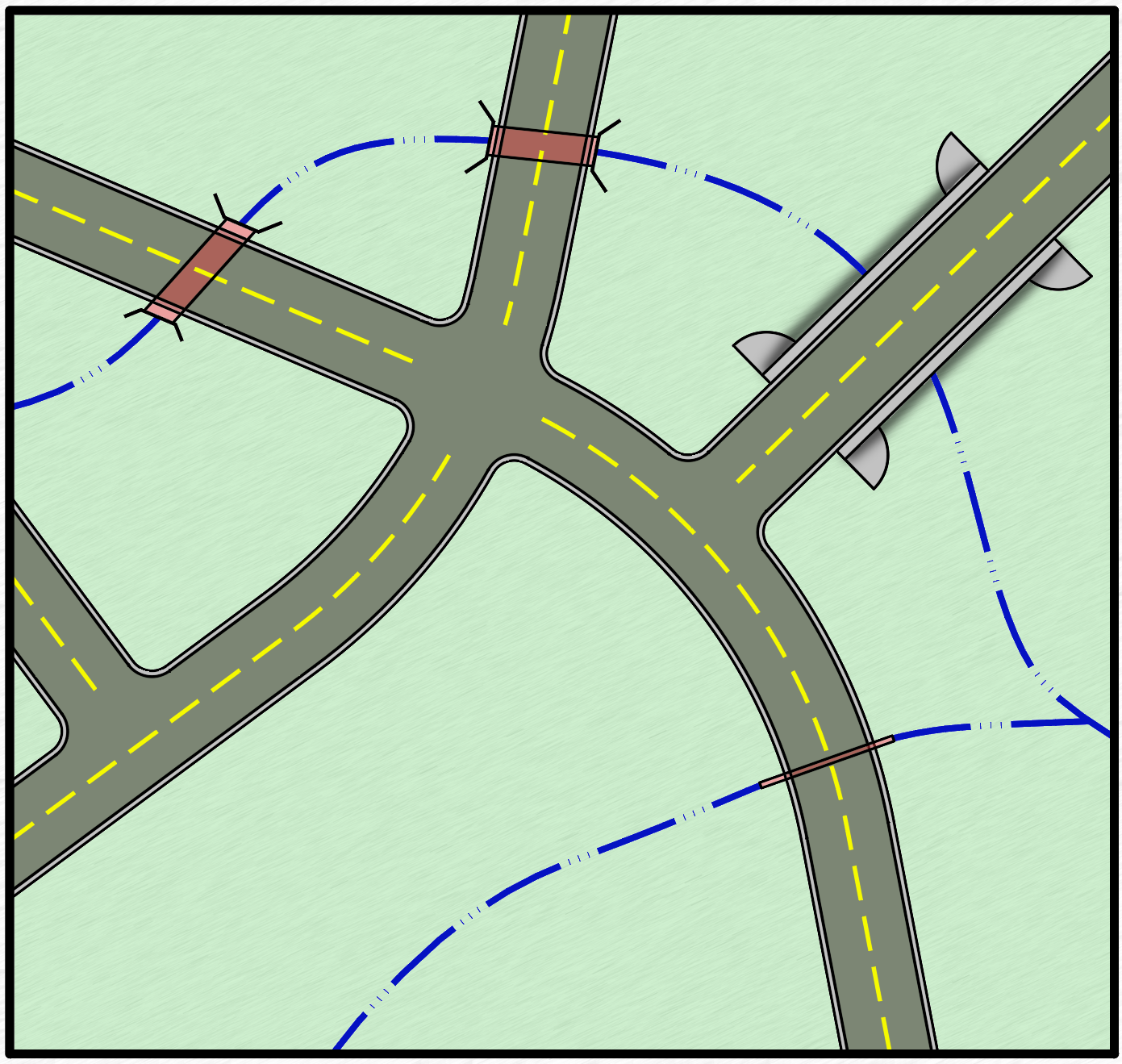 Static
Flood Transportation 
Geodatabase
Quality Control and Checking
Lidar terrain measurement
2D Roads
and bridges
Task 4: Flood Transportation Geodatabase
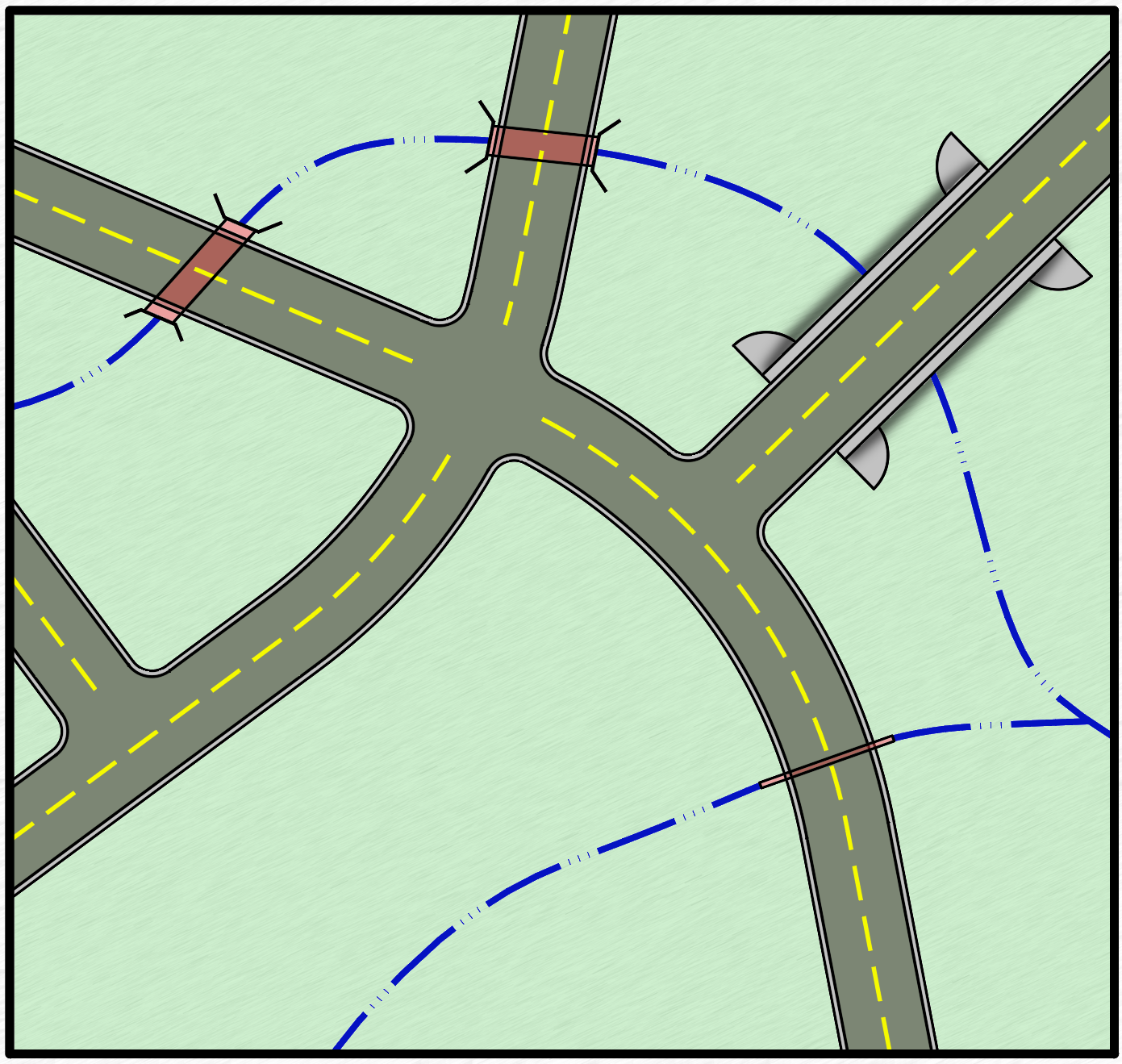 Develop a geodatabase schema that relates the built world 
(roads, culverts, bridges) 
with the flood inundation modeling
Flood Transportation Geodatabase
Task 4: Flood Inundation Mapping
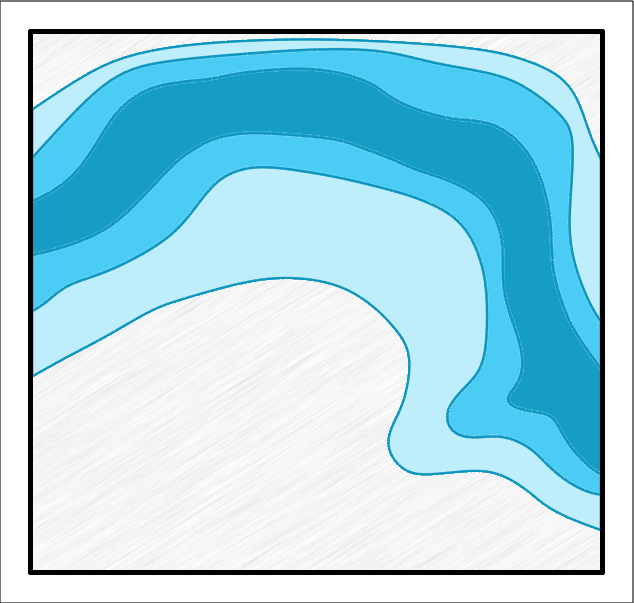 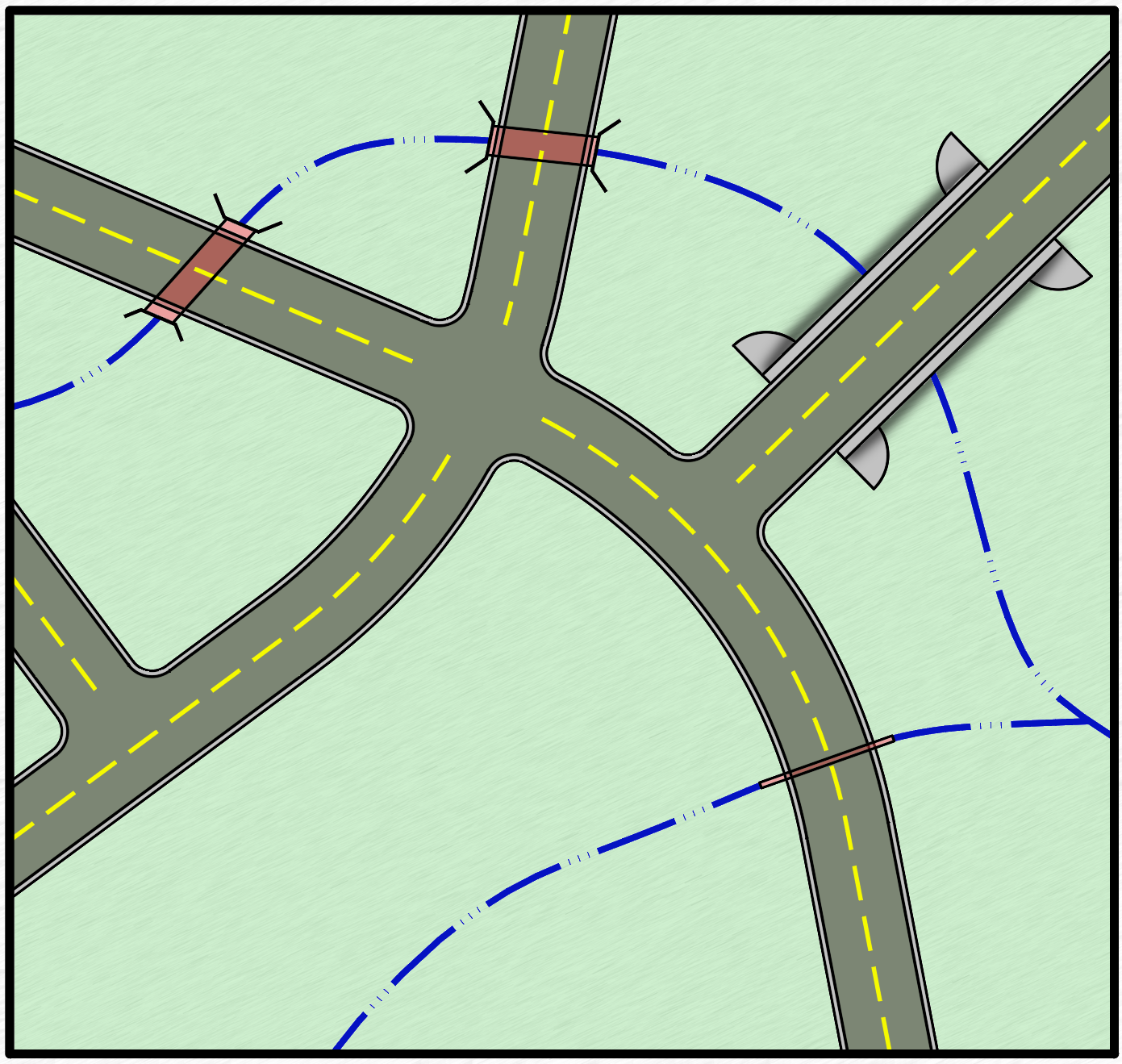 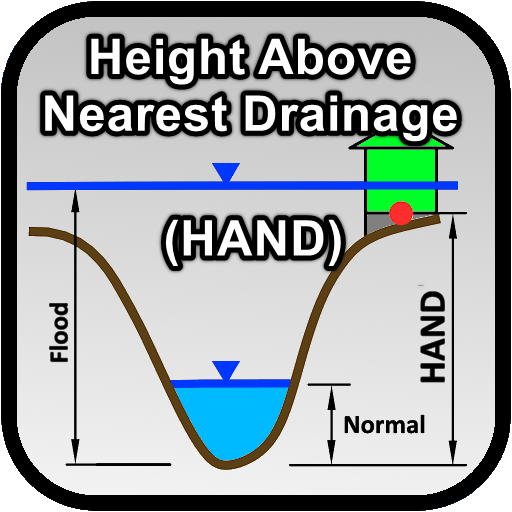 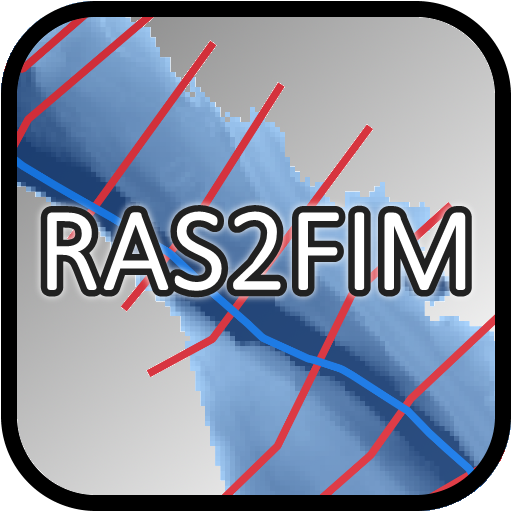 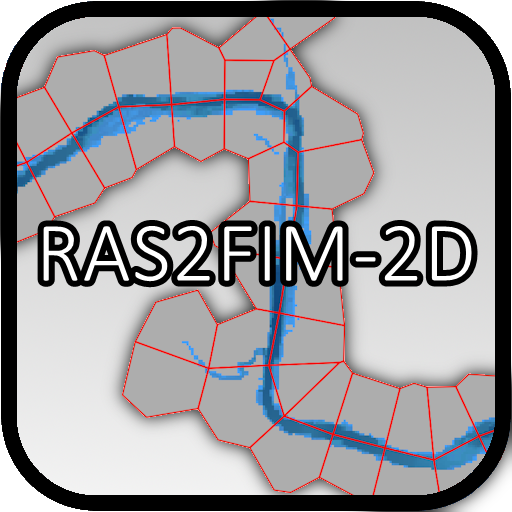 Methods to extract flood inundation layers and rating curves
We have begun with HAND and will include HEC-RAS mapping later
Flood Transportation Database
Flood Inundation Layers
Task 4: Flood Transportation Geodatabase Components
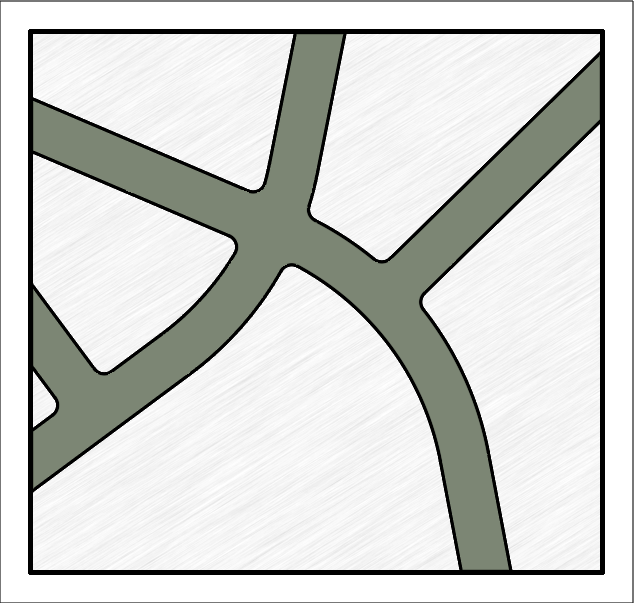 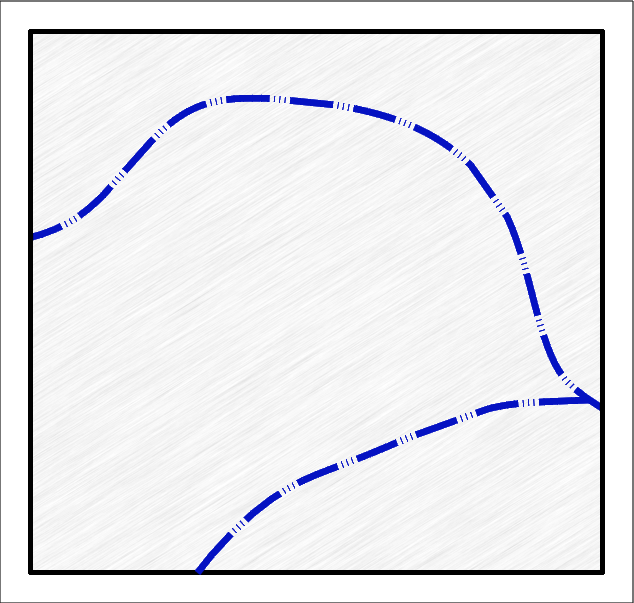 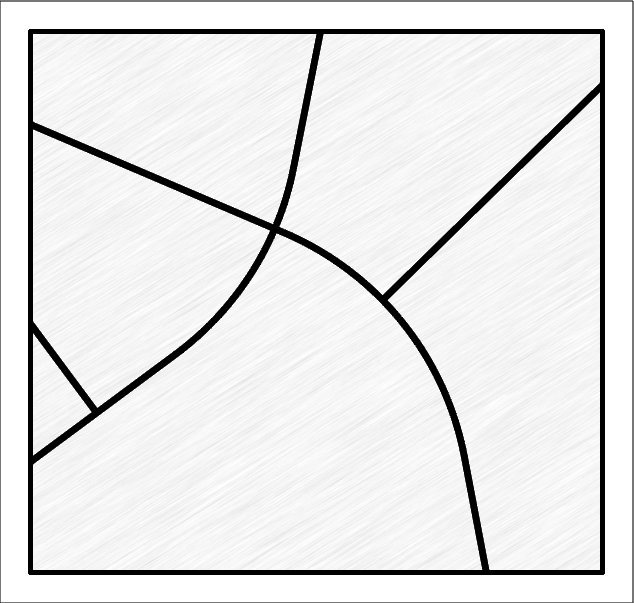 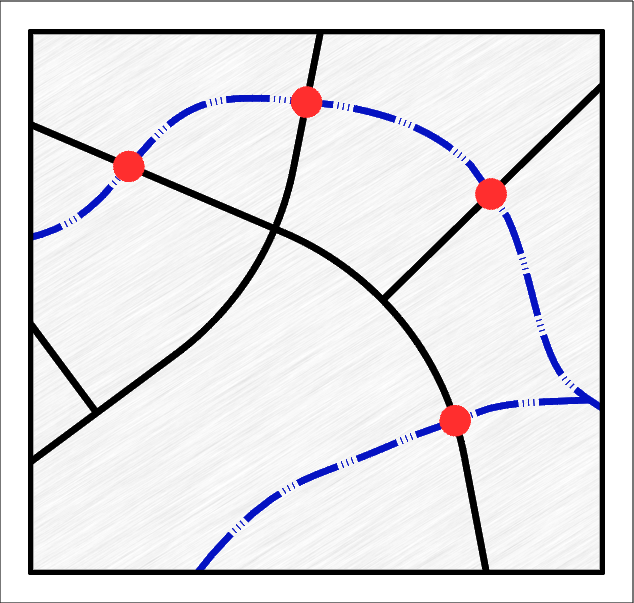 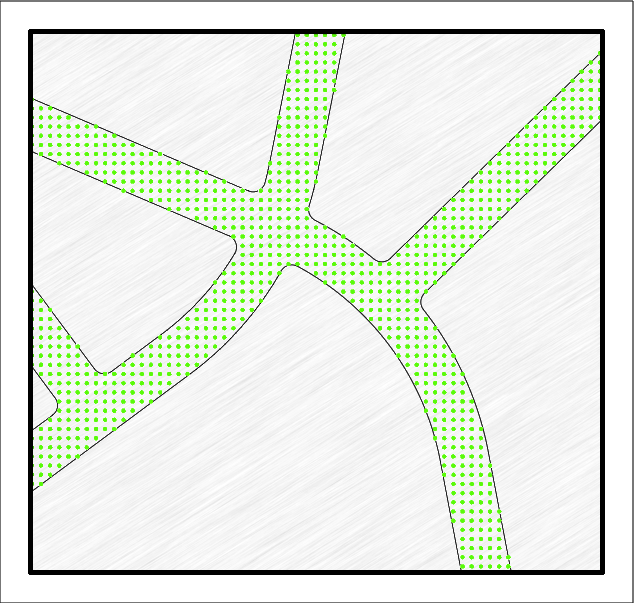 Pavement Limit Polygons
Streamline / Road Intersections
Road Elevation Model
(from LiDAR)
Road Lines
Streamlines
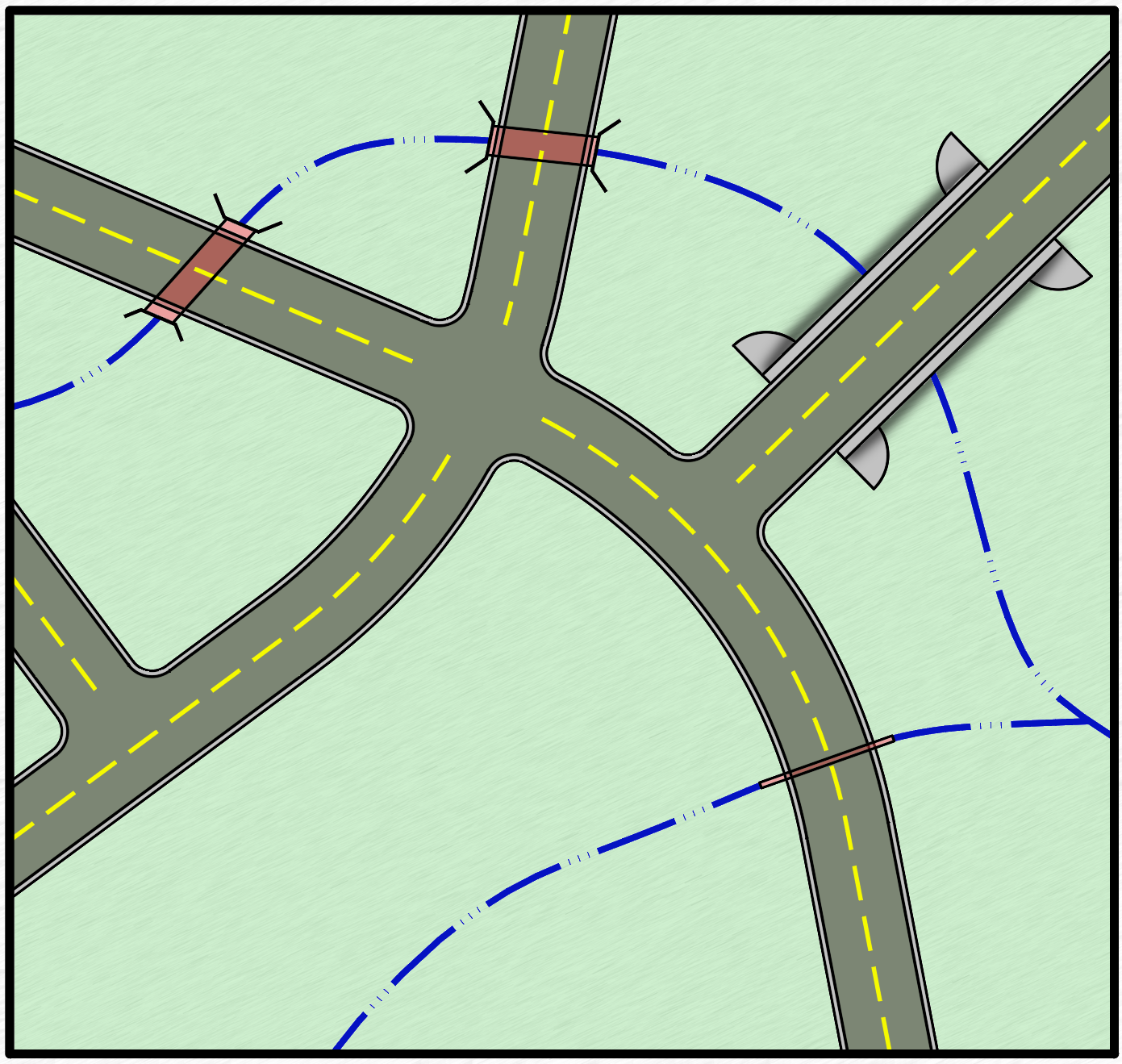 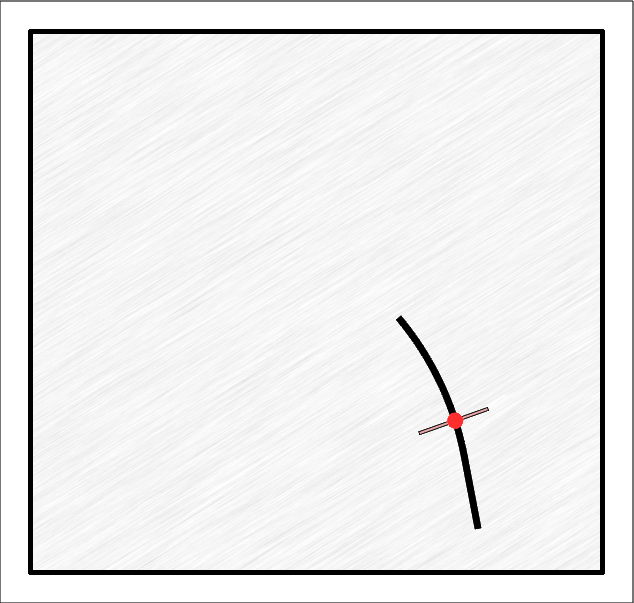 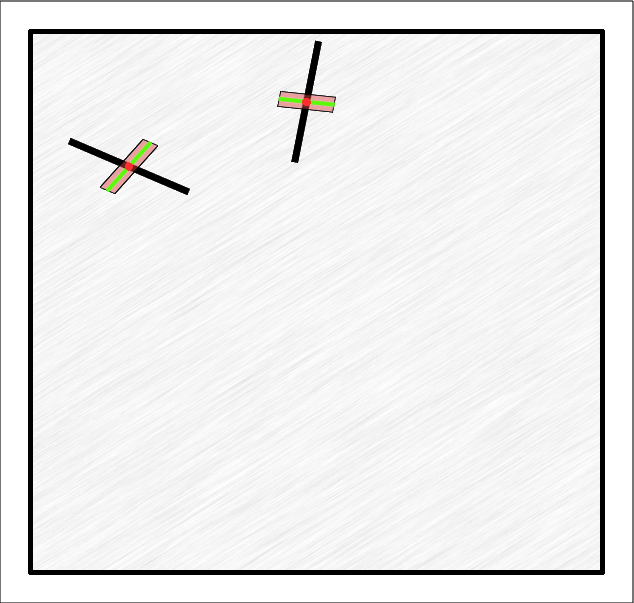 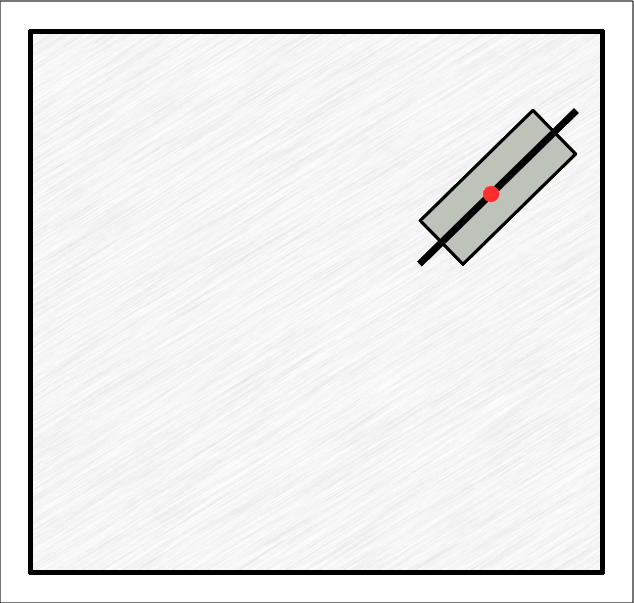 Culverts
Low Water Crossings
Bridges
A 3D geographically integrated database of roads, streams, bridges, culverts and low water crossings
Task 4: ESRI Team for Geodatabase Design and Quality Control Checking
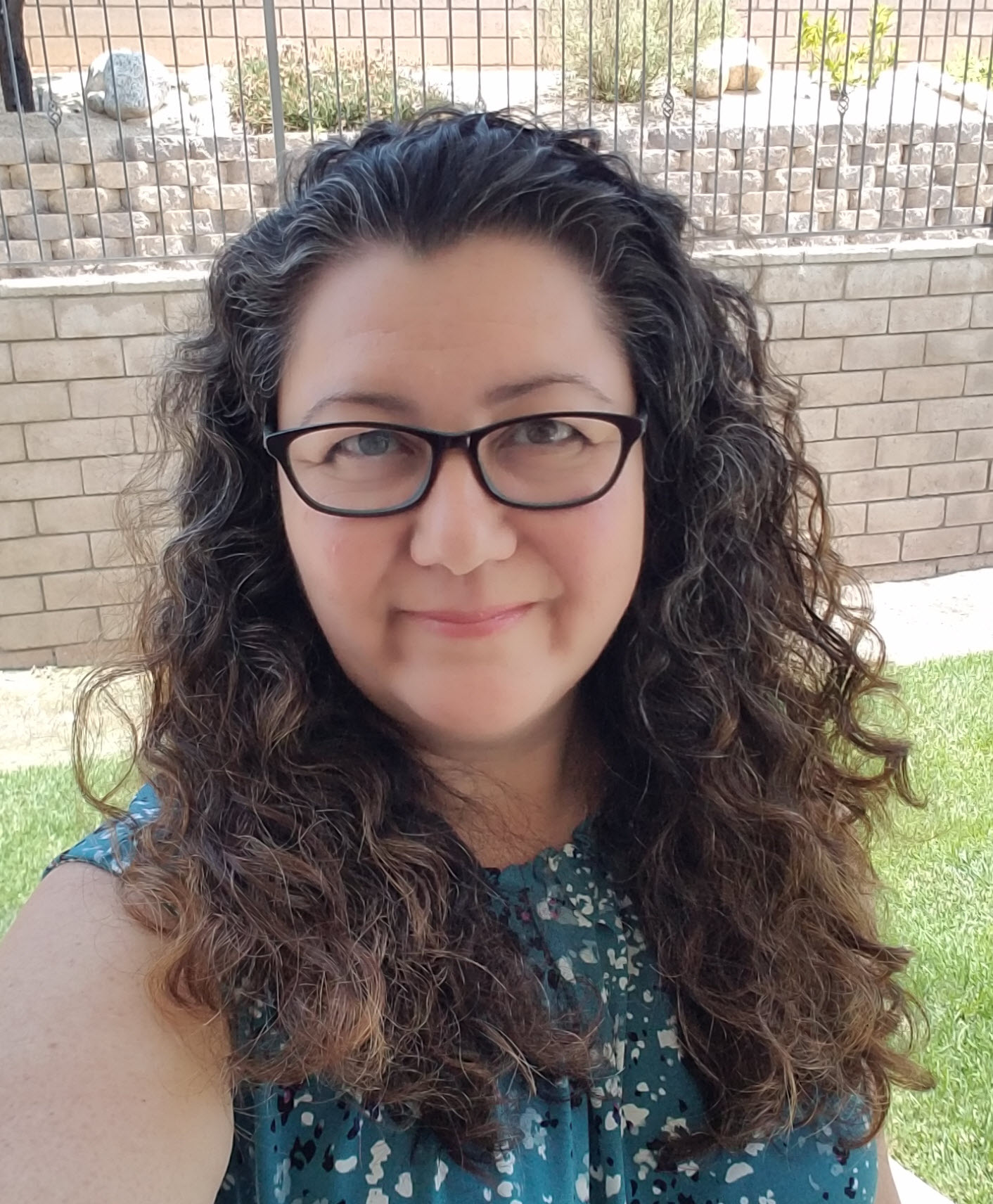 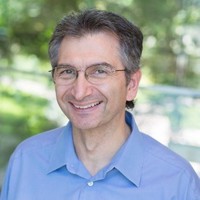 Dean Djokic
Principal Technical Consultant
Water Resources Practice
Arc Hydro Lead
Michelle Johnson
Principal Technical Consultant
Geodata Engineering; QA/QC
Flood Transportation
QA/QC design
Flood Transportation Database design
Task 4: Flood Transportation Geodatabase Design
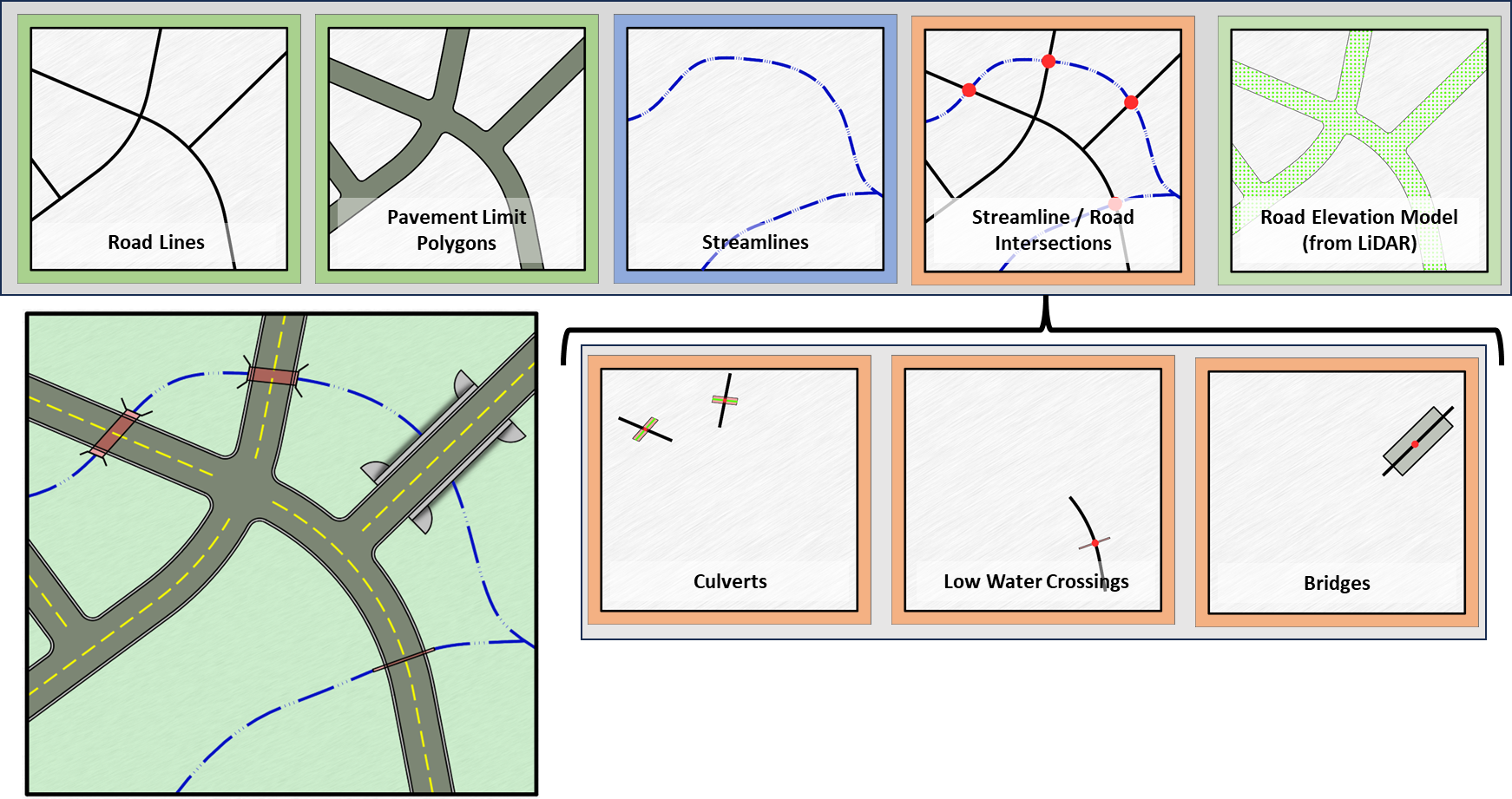 Translating concepts into integrated data system
Raster
Vector
Tables
Key elements:
Topography
Hydrography
Hydrology/hydraulics/forecasting
Critical infrastructure
Reporting units
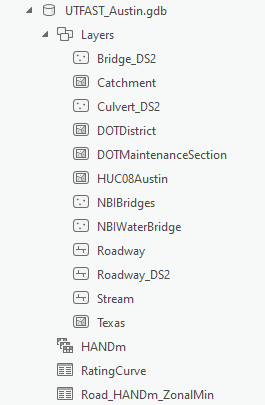 Task 4: Flood Transportation Geodatabase Design
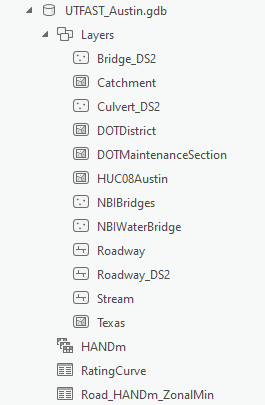 Key elements:
Topography
Hydrography
Hydrology/hydraulics/forecasting
Critical infrastructure
Reporting units
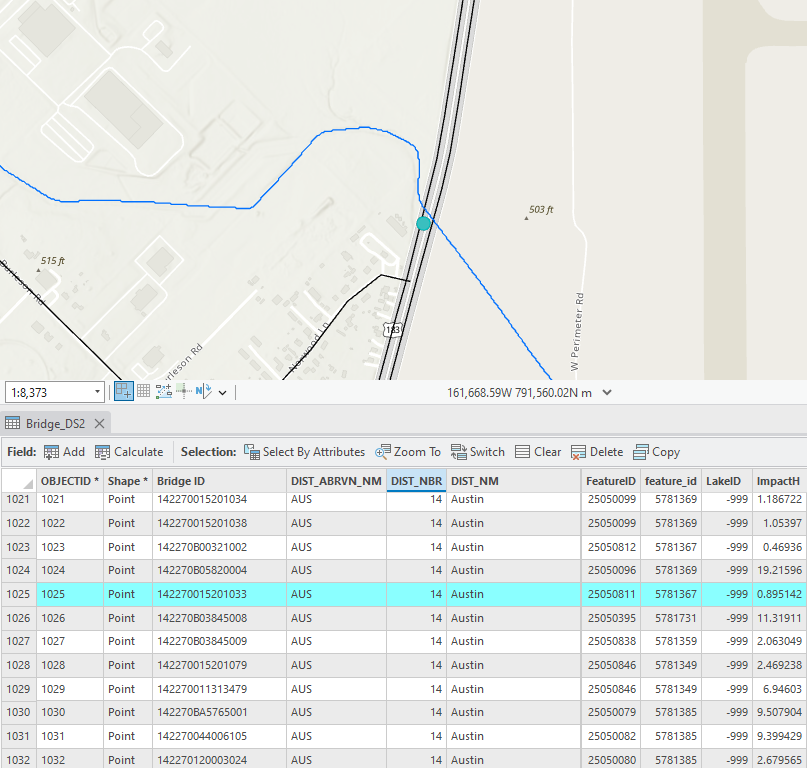 Task 4: Geodatabase Design and Quality Control Checking
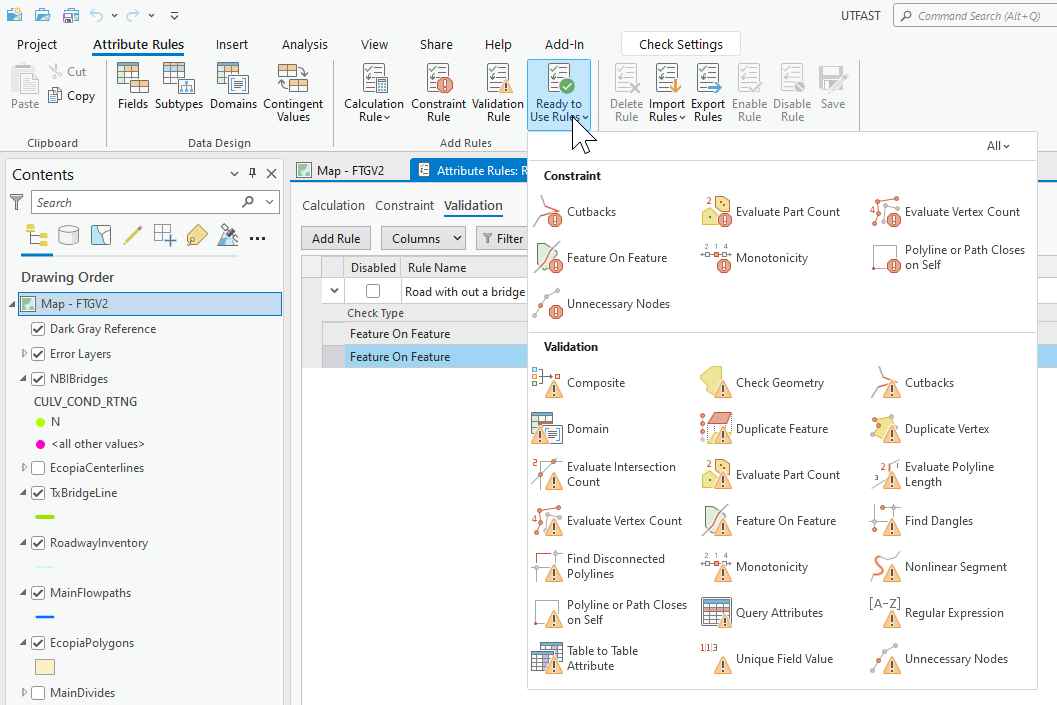 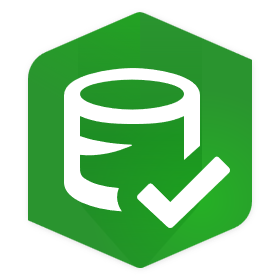 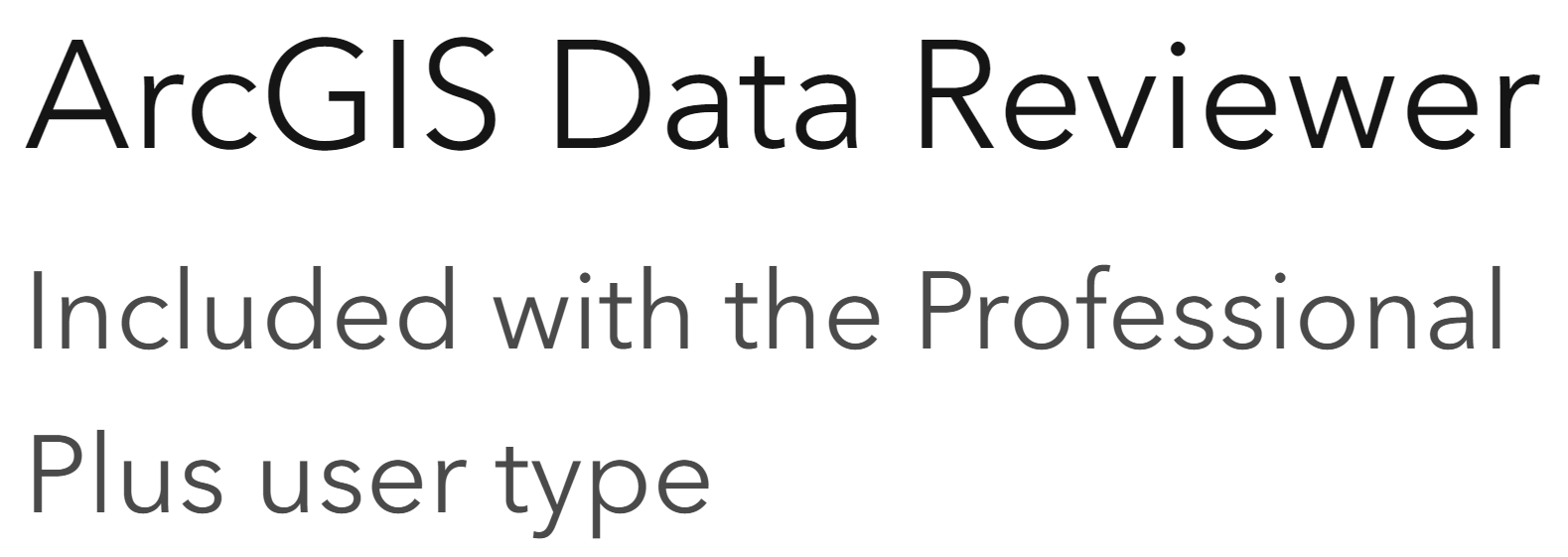 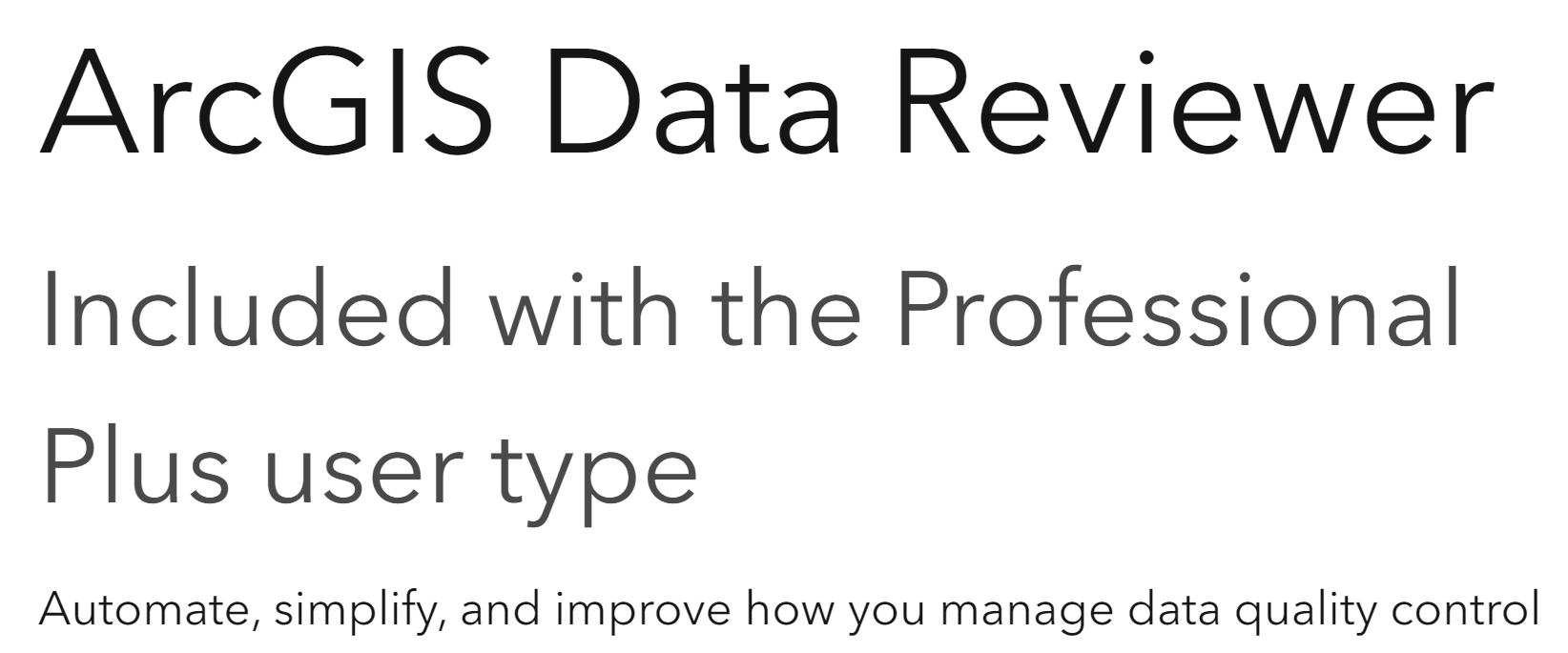 Task 4: Example: Road Crossing a Stream
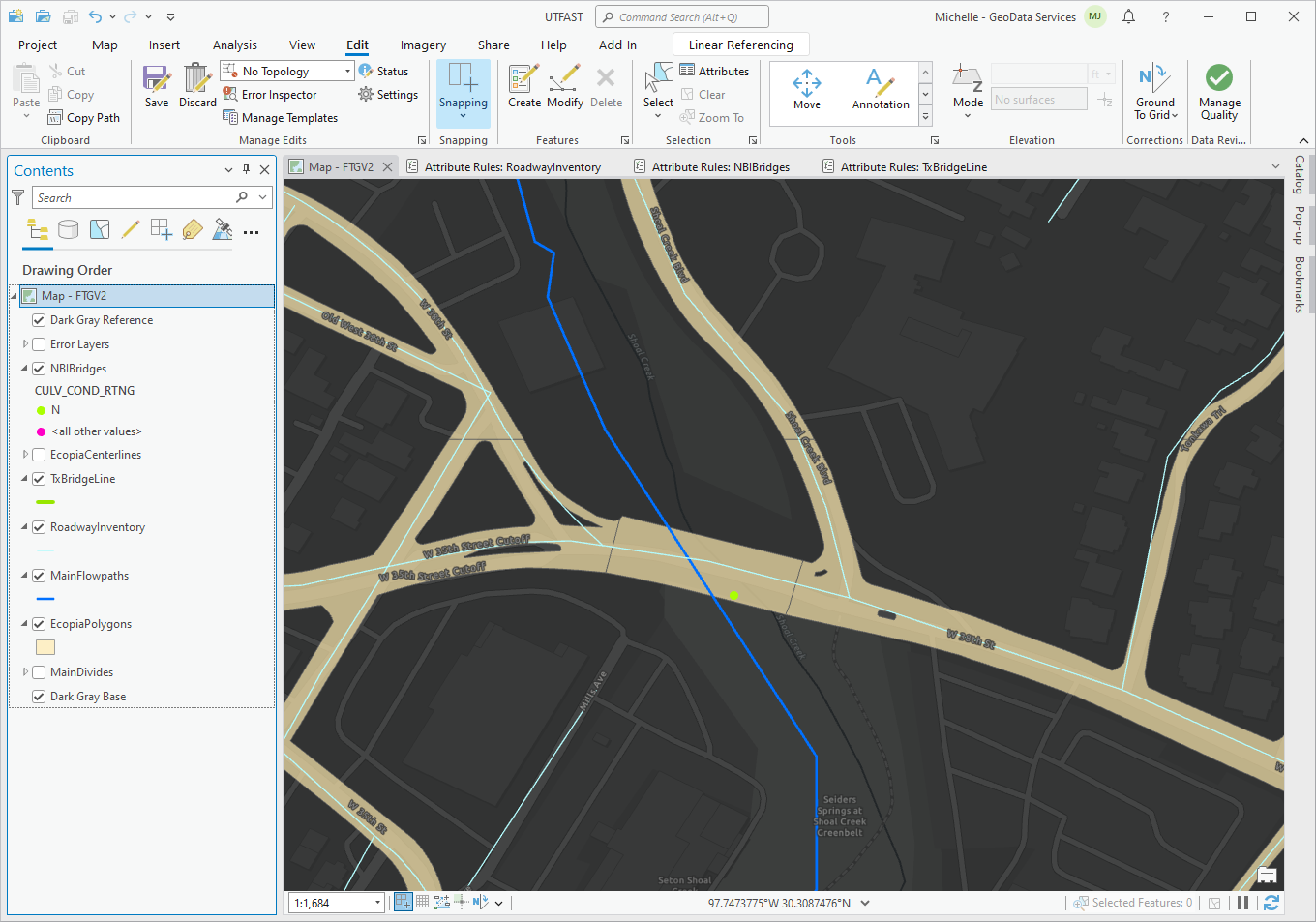 Task 4: Composite Check being Configured in Data Reviewer
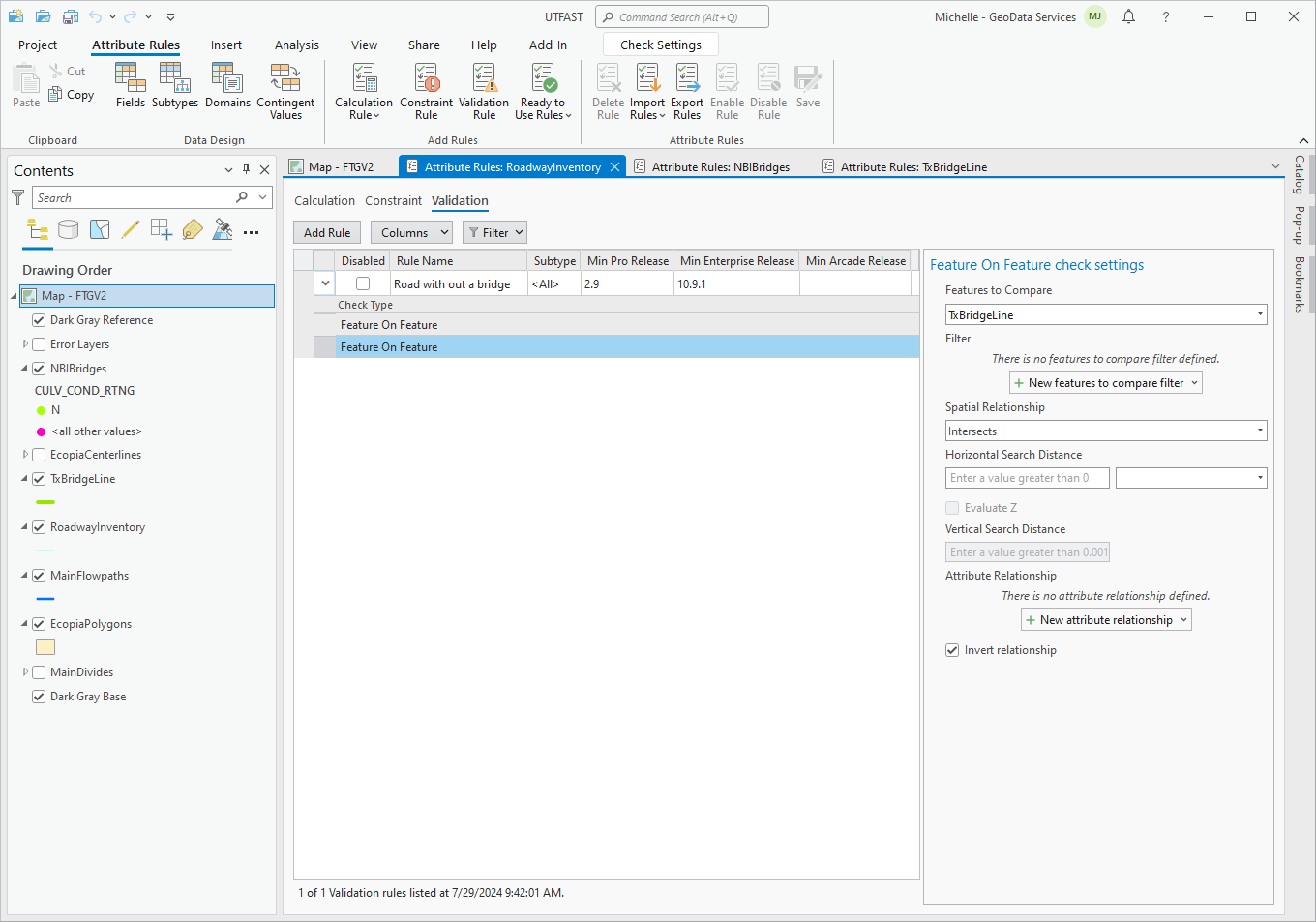 Task 4: Error Inspector used to Identify Issues
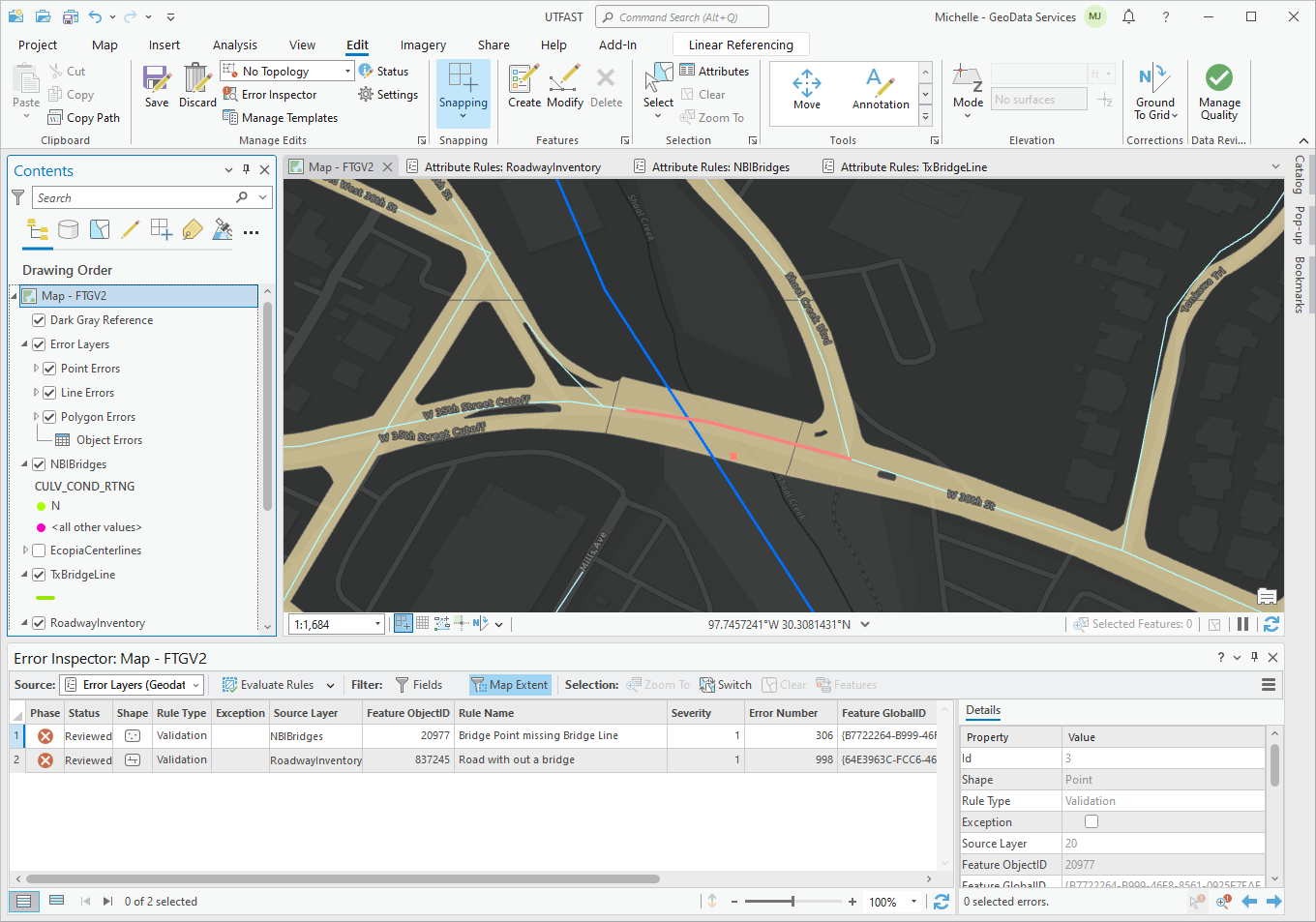 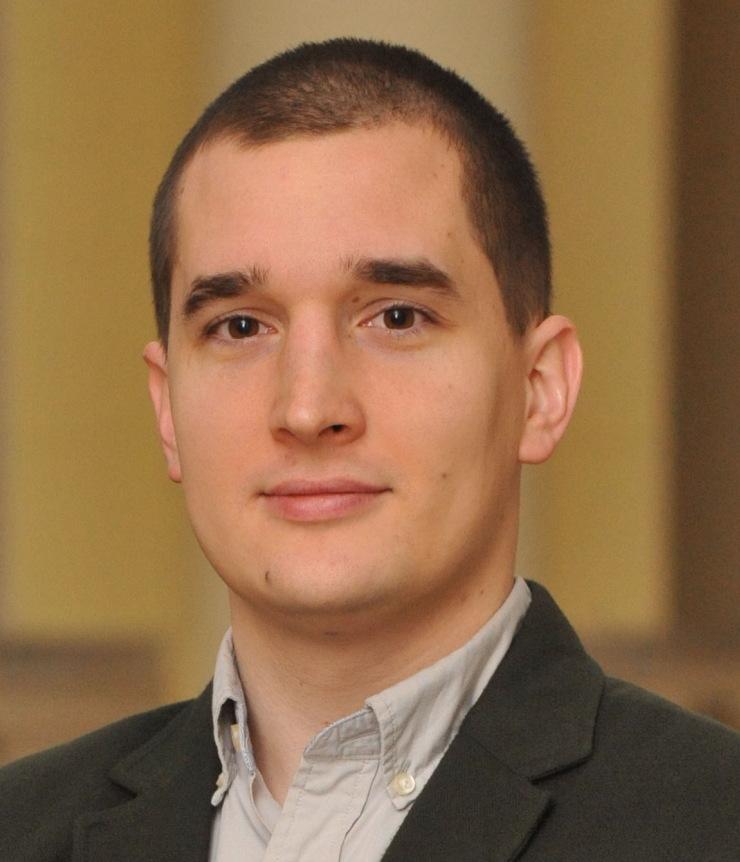 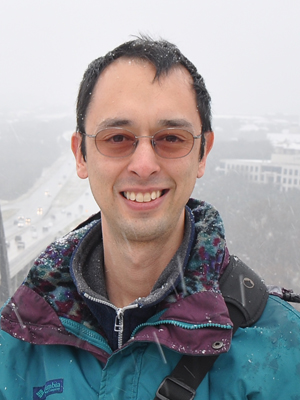 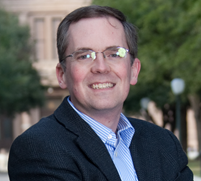 Task 5
Flood DATA SERVICES
Dr. Tim 
Whiteaker
Andy Carter, P.E.
Dr. Attila Bibok
Task Components
Subtask 5.1		Road Elevation Model

Subtask 5.2		Stream Hydrography

Subtask 5.3		Road Inundation

Subtask 5.4		Span Bridges

Subtask 5.5		Bridge Class Culverts

Subtask 5.6		Low Water Crossings
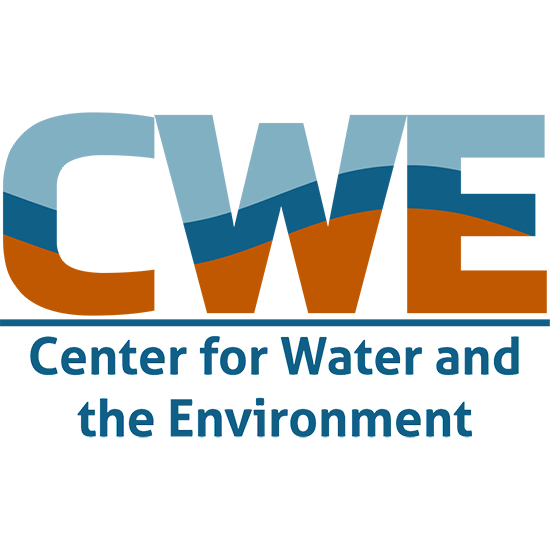 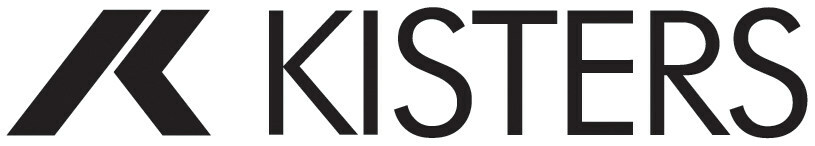 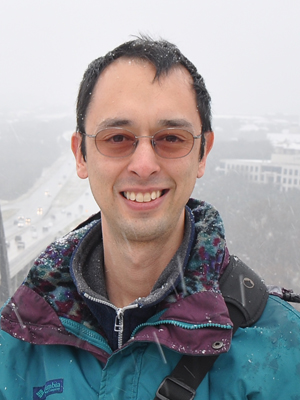 Task 5: Flooded Road and Bridge Services
Computed 1-meter Road Digital Elevation Model
Dr. Tim 
Whiteaker
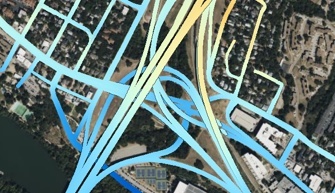 For Austin District
Built from lidar
Supports flooded road computation
Task 5: Flooded Road Service
Published flooded road feature servicein ArcGIS Online (AUS only)
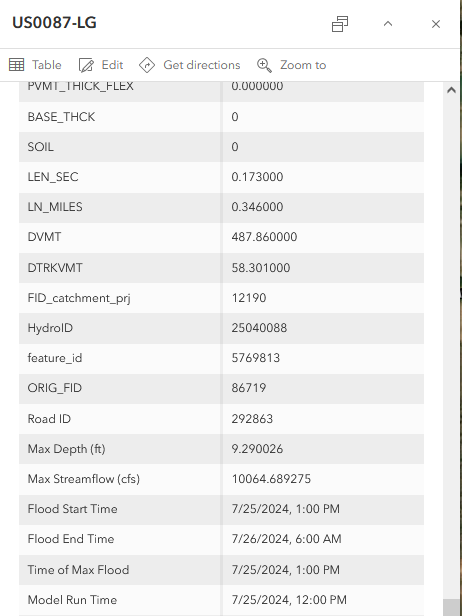 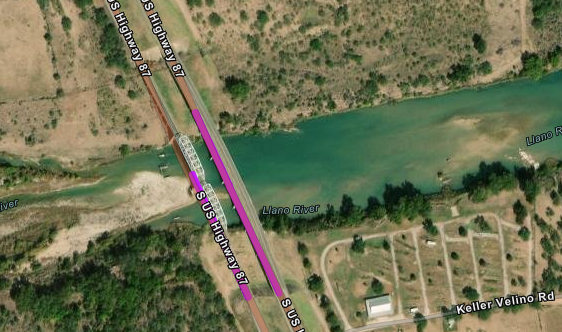 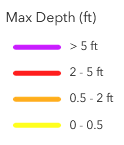 Task 5: Bridge Warning Service
Published bridge warnings servicein ArcGIS Online and as GeoJSON (TX)
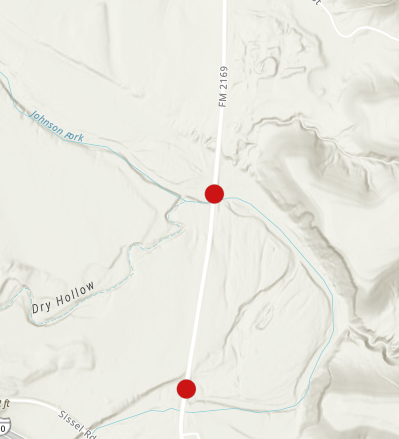 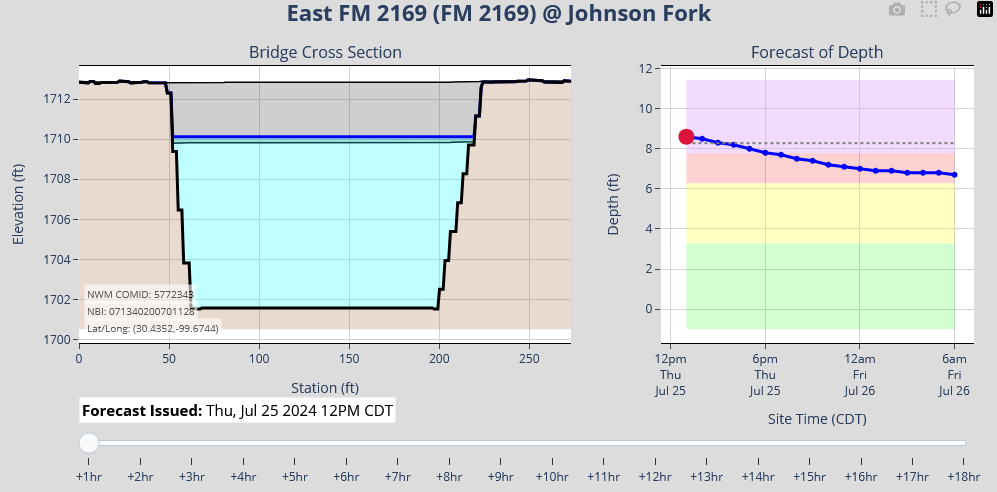 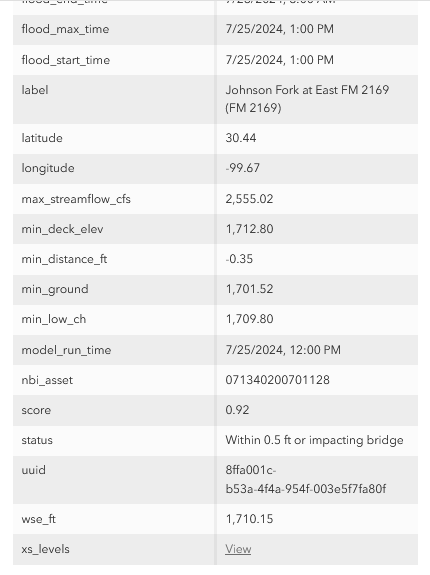 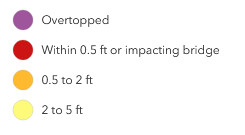 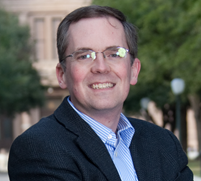 Task 5: Progress since last Quarterly Review (Dec 2023)
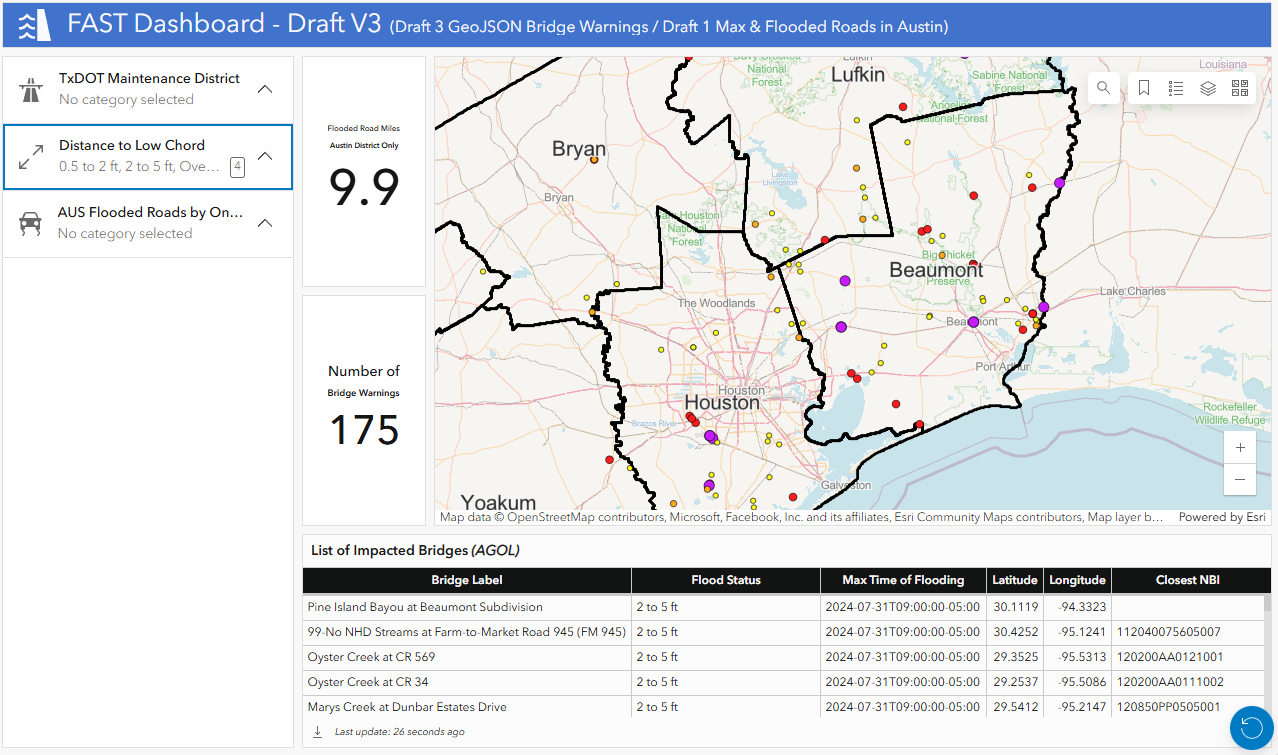 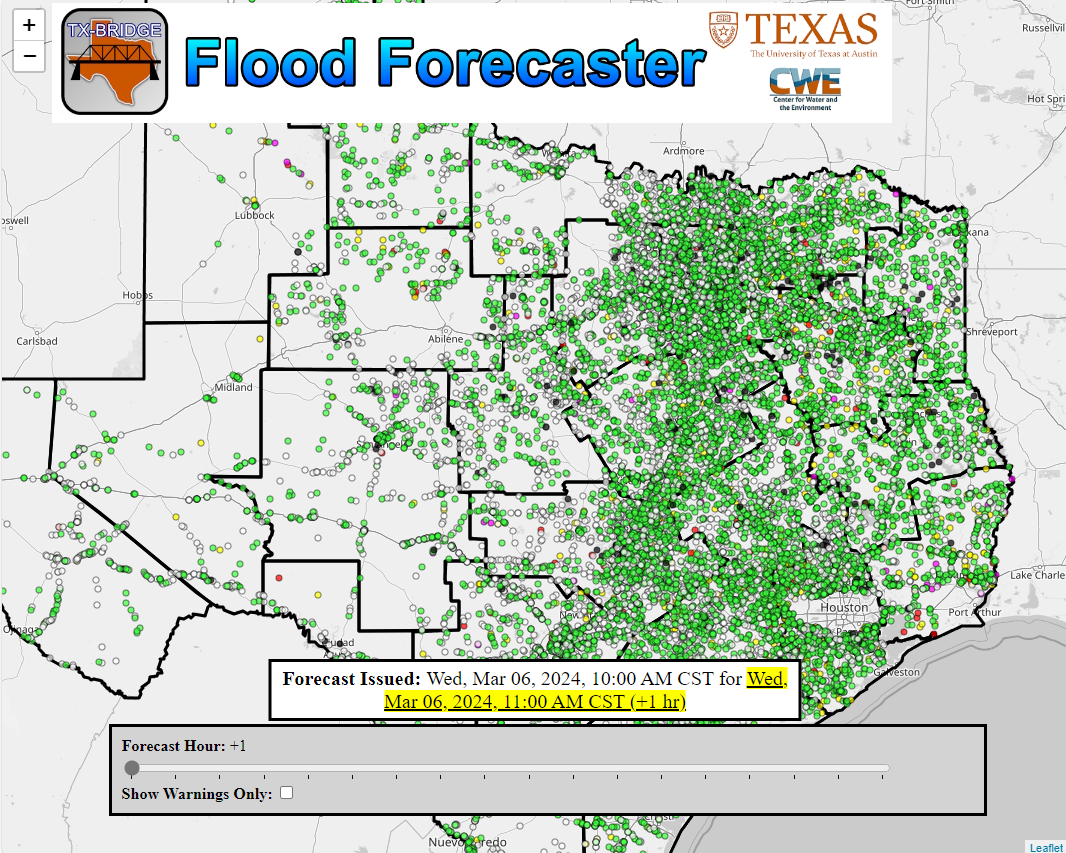 Andy Carter, P.E.
OLD - Bridge Warning Prototype
NEW – Draft bridge warning Dashboard
Stand-up an [DRAFT] operational web service, using Kisters backend servers, that deploys a flooded bridge and flooded road system. 

Agnostic data endpoints: GeoJSON, GIS Feature Layers, FAST API, etc…
Task 5: Bridge Cross Section Service
Bridge Cross Section Service: How it works
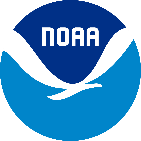 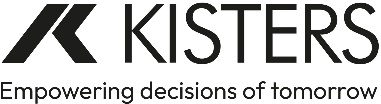 NWPS
Datasphere
0,0,1000,2000,2000,….
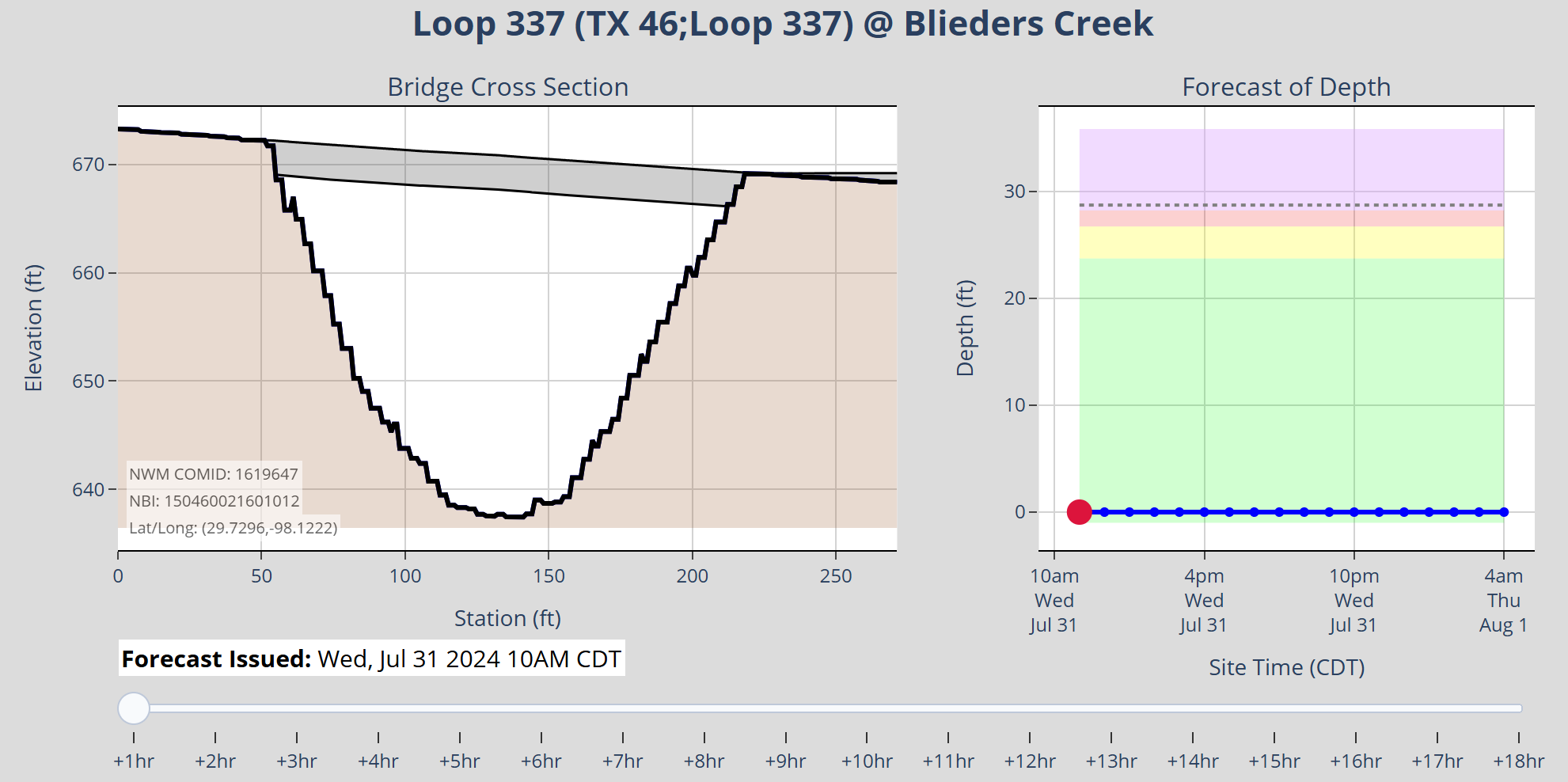 User defined flow list
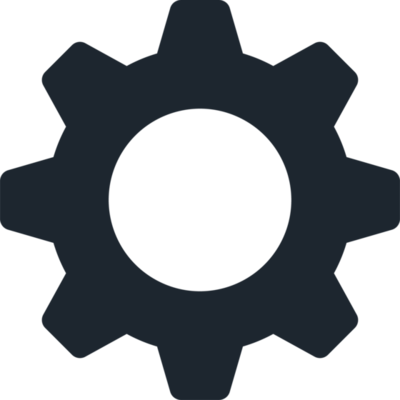 Streamflow sources
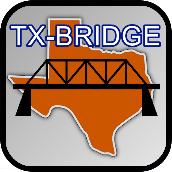 Bridge Warning Service
(on AWS - Kisters)
Interactive Bridge Cross Section view (Web page)
Bridge definition
database
Example URL:
KISTERS AWS s3 bucket
https://bridges.txdot.kisters.cloud/xs/?uuid=00a1d8c7-2ead-4fc4-ae9c-928146a4460c&source=datasphere&product=short_range
Task 5: Bridge Warning API
Deploy an agnostic API for bridge warnings
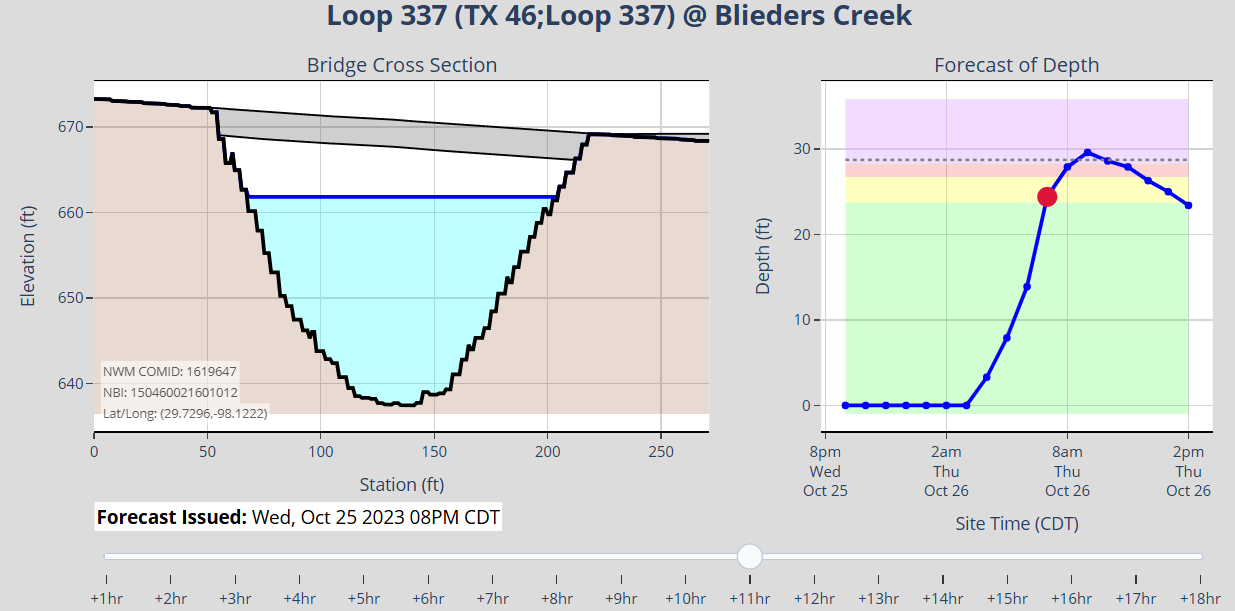 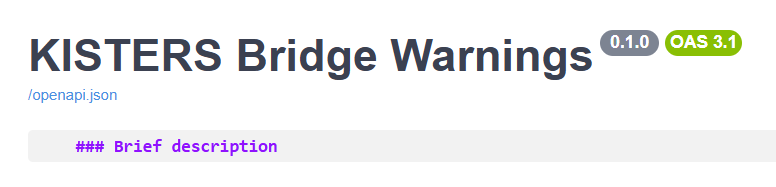 Documented API – using SWAGGER
https://bridges.txdot.kisters.cloud/docs
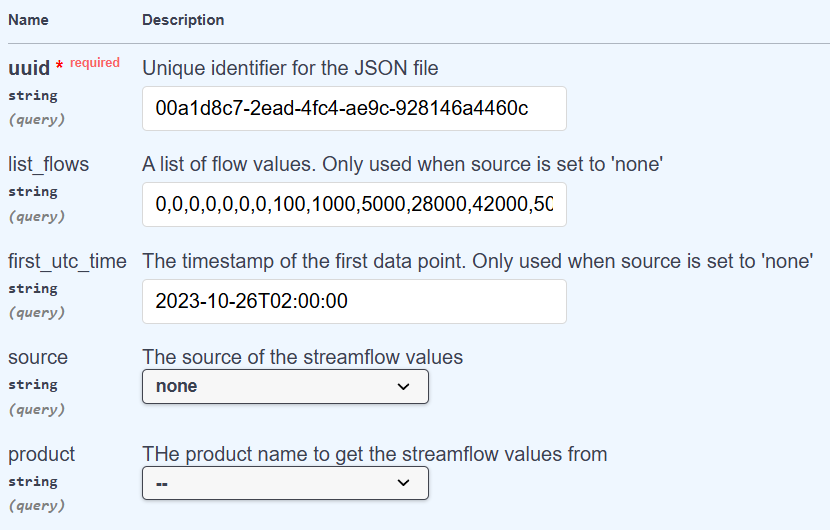 https://bridges.txdot.kisters.cloud/xs/?

uuid=00a1d8c7-2ead-4fc4-ae9c-928146a4460c

list_flows=0,0,0,0,0,0,0,100,1000,5000,28000,42000,50000,45000,42000,35000,30000,25000

first_utc_time=2023-10-26T02:00:00
Click to see requested bridge (kisters.cloud)
Task 5: Current Web Architecture
Creating flooded road and bridge geospatial
layers hourly … Expose them in web maps
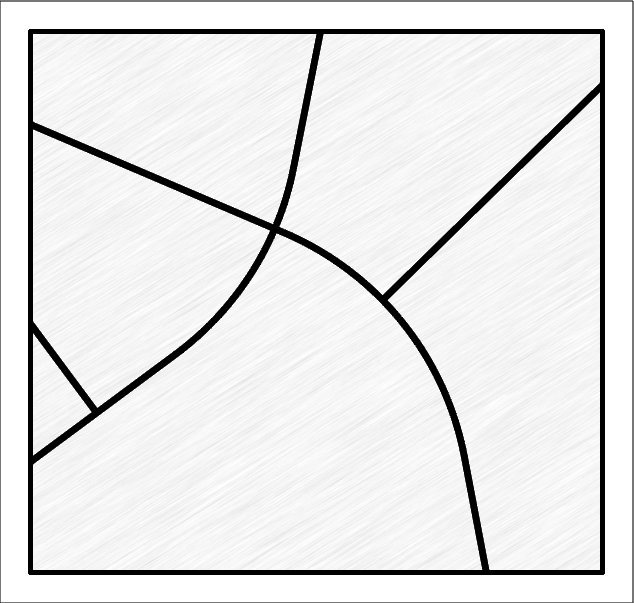 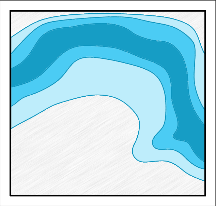 Bridge definition
database
Road Flooding Susceptibility
Static Assets
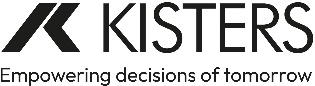 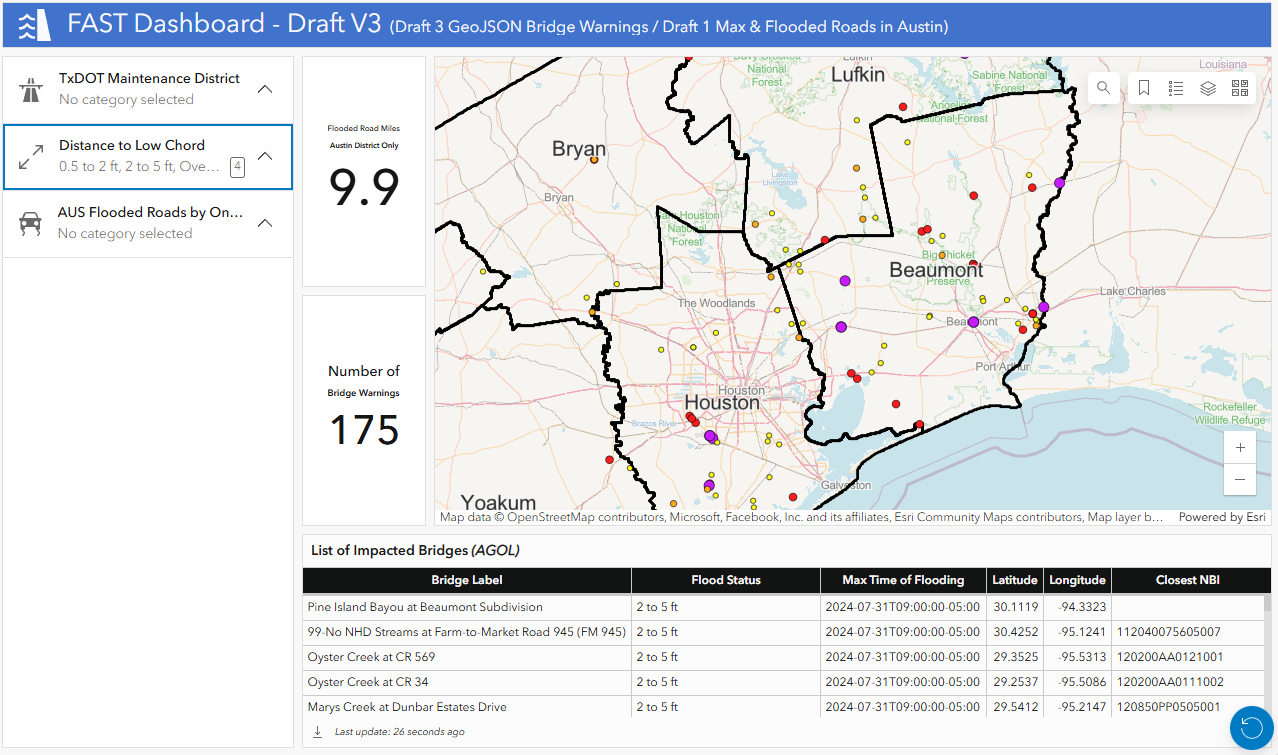 Datasphere
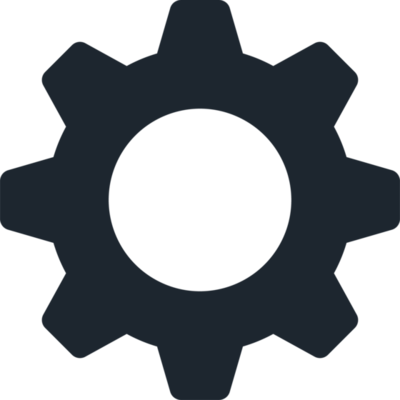 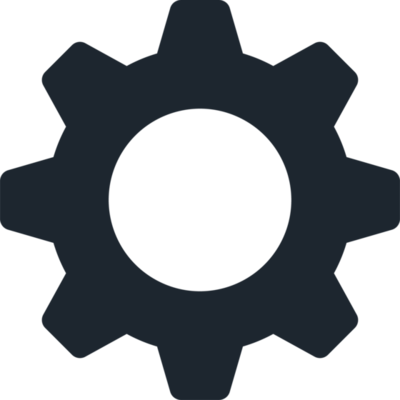 Realtime Streamflow sources
Flooded Road and bridge backend
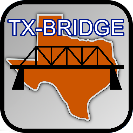 Ingested to create Feature layers
Realtime warning  raw data
Web Maps
What is predicted to flood?
[Speaker Notes: We have a solid base of services -> Now we have to upgrade them with DA
Make the first subcatchment operational with DA
Update the services to receive the DA adjusted forecasts
Gradually improve the lag of available forecasts and opbservations]
Task 5: Plans for Next Quarter
Adding ‘Data Assimilation’ flow data to show
the difference in predicted impacts
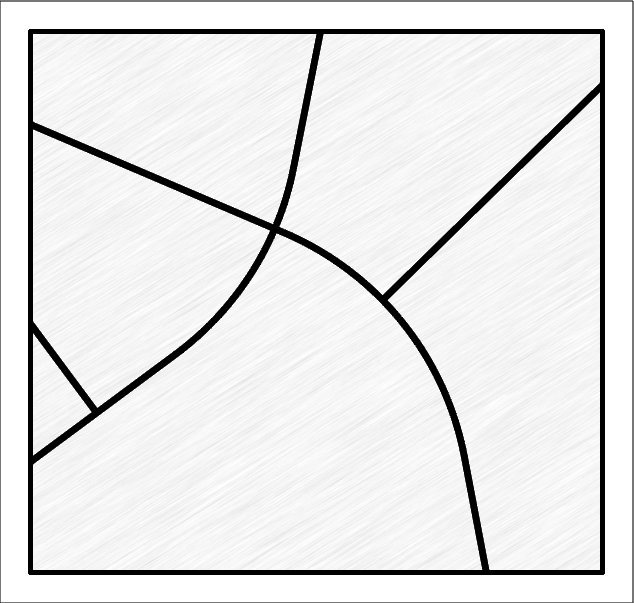 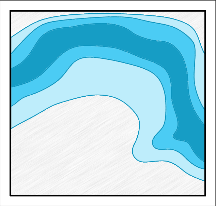 Bridge definition
database
Road Flooding Susceptibility
Static Assets
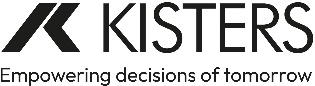 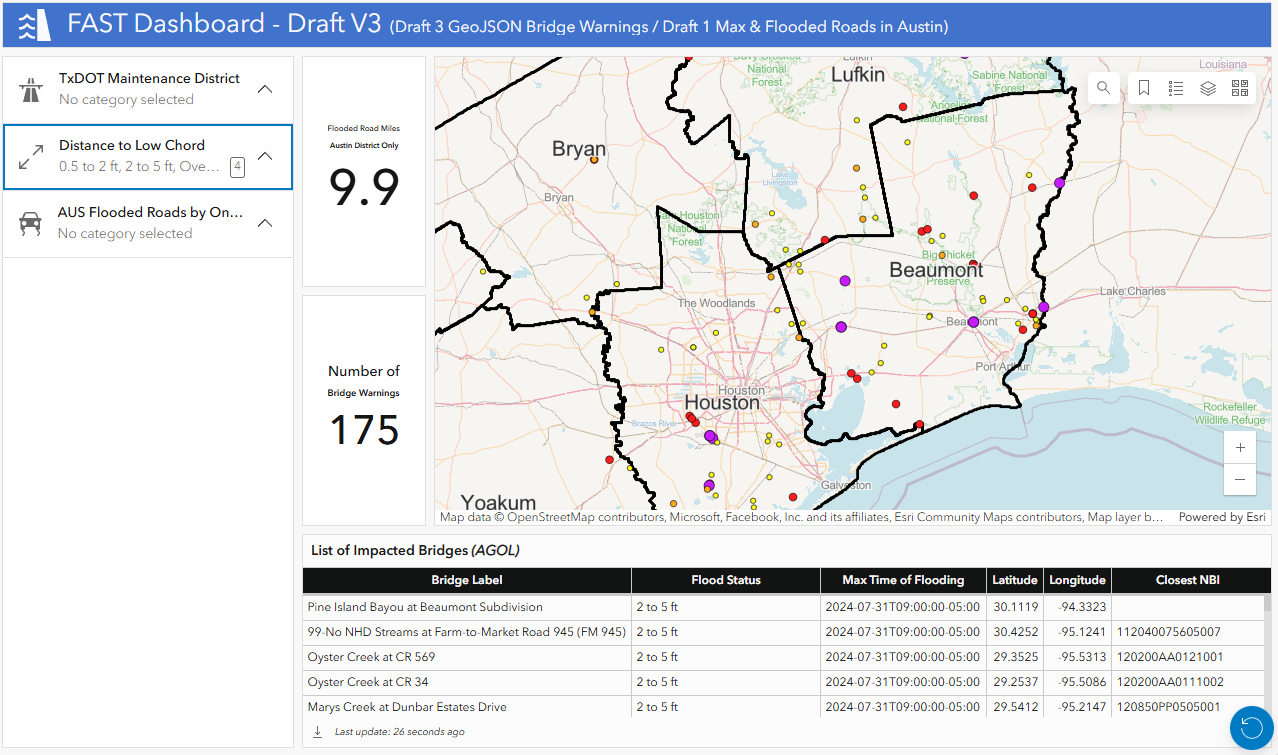 Datasphere
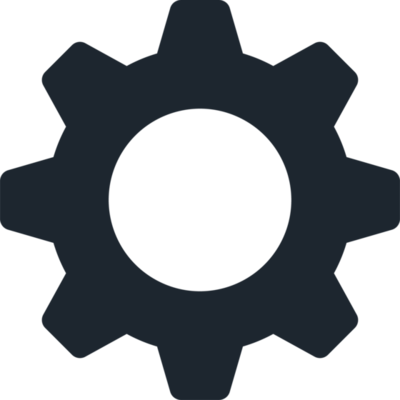 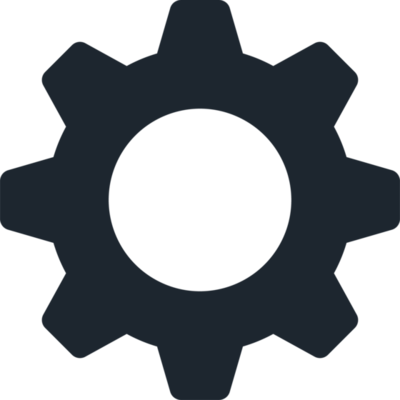 Realtime Streamflow sources
Data Assimilation
Flooded Road and bridge backend
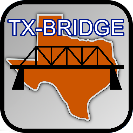 Ingested to create Feature layers
Realtime warning  raw data
Web Maps
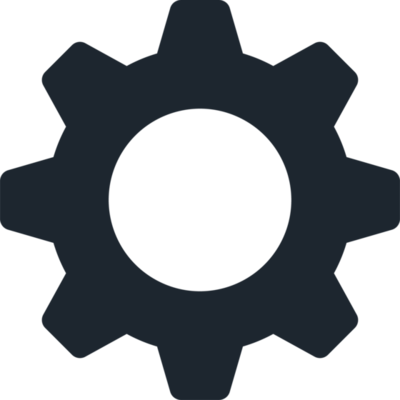 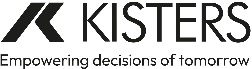 USGS Gages +
National Water Model +
Installed RQ-30 gages =

Improved flow estimates
What is predicted to flood?
[Speaker Notes: We have a solid base of services -> Now we have to upgrade them with DA
Make the first subcatchment operational with DA
Update the services to receive the DA adjusted forecasts
Gradually improve the lag of available forecasts and opbservations]
Second Discussion